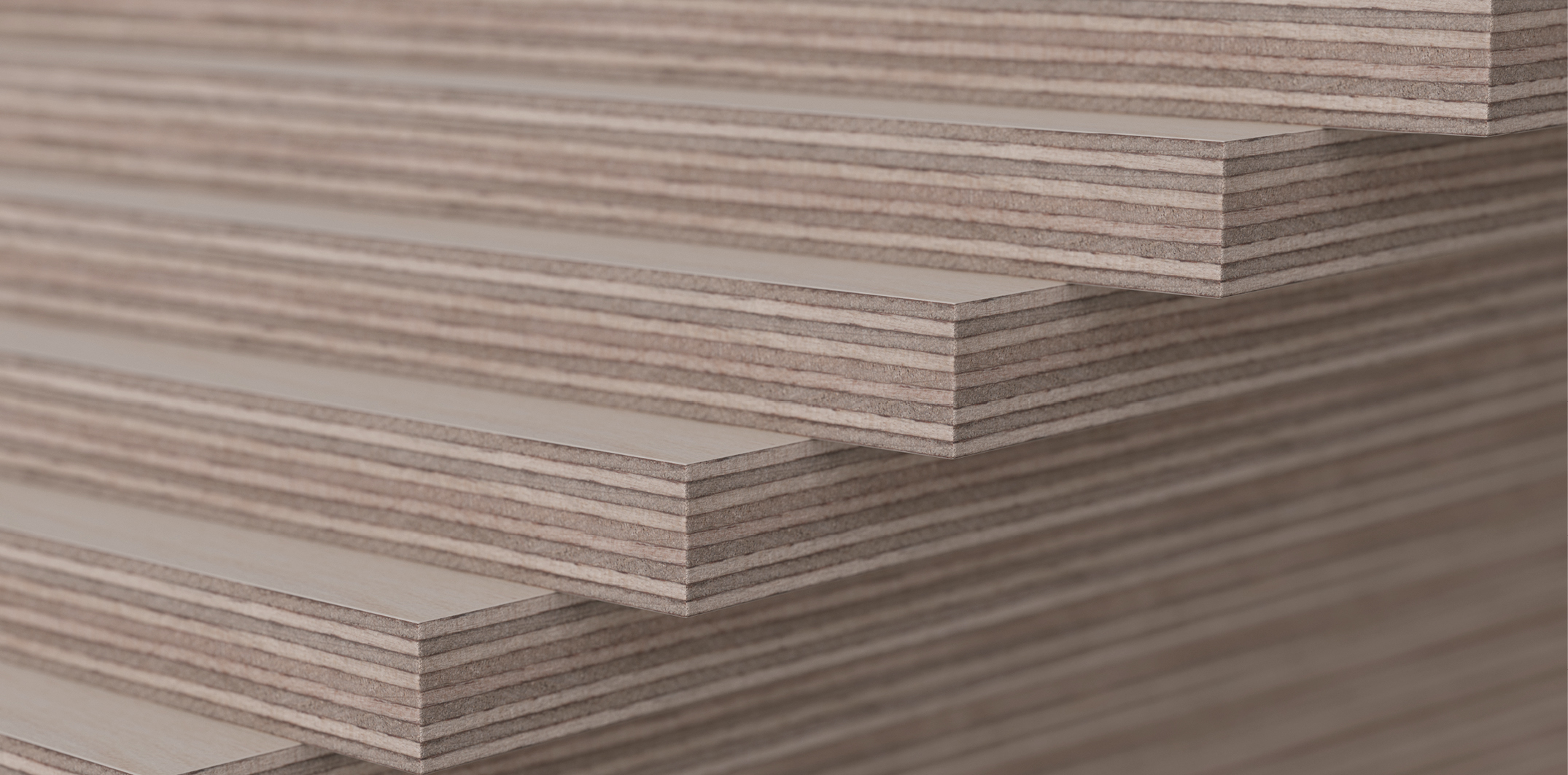 Teollinen puurakentaminen
Opetusmateriaalia teollisen puurakentamisen koulutukseen
2022
2
Aineiston käyttö
Aineiston alkuperä
Teollisen puurakentamisen oppimateriaali on tuotettu 2021-2022 Puuinfo Oy:n johtamassa hankkeessa, jossa mukana myös: 
Ammattiopisto Lappia,
TTS-Työtehoseura,
Kaakkois-Suomen ammattikorkeakoulu,
Metropolia ammattikorkeakoulu,
Jyväskylän ammattikorkeakoulu,
Tampereen yliopisto sekä
Puutuoteteollisuus ry.
Hanketta on rahoittanut ympäristöministeriö.
Aineisto on tarkoitettu käyttöön teollisen puurakentamisen koulutuksessa ja opiskelussa mahdollisimman laajasti.

Aineistolla on Nimeä-JaaSamoin (CC BY-SA) -lisenssi, joka edellyttää, että aineistoa käytettäessä tekijä mainitaan asianmukaisesti ja johdannaisteoksia saa levittää vain samalla lisenssillä kuin alkuperäistä teosta.

Alkuperäinen aineisto sekä Puuinfon mahdolliset päivitykset siihen julkaistaan aoe.fi-portaalissa sekä puuinfo.fi-sivustolla.
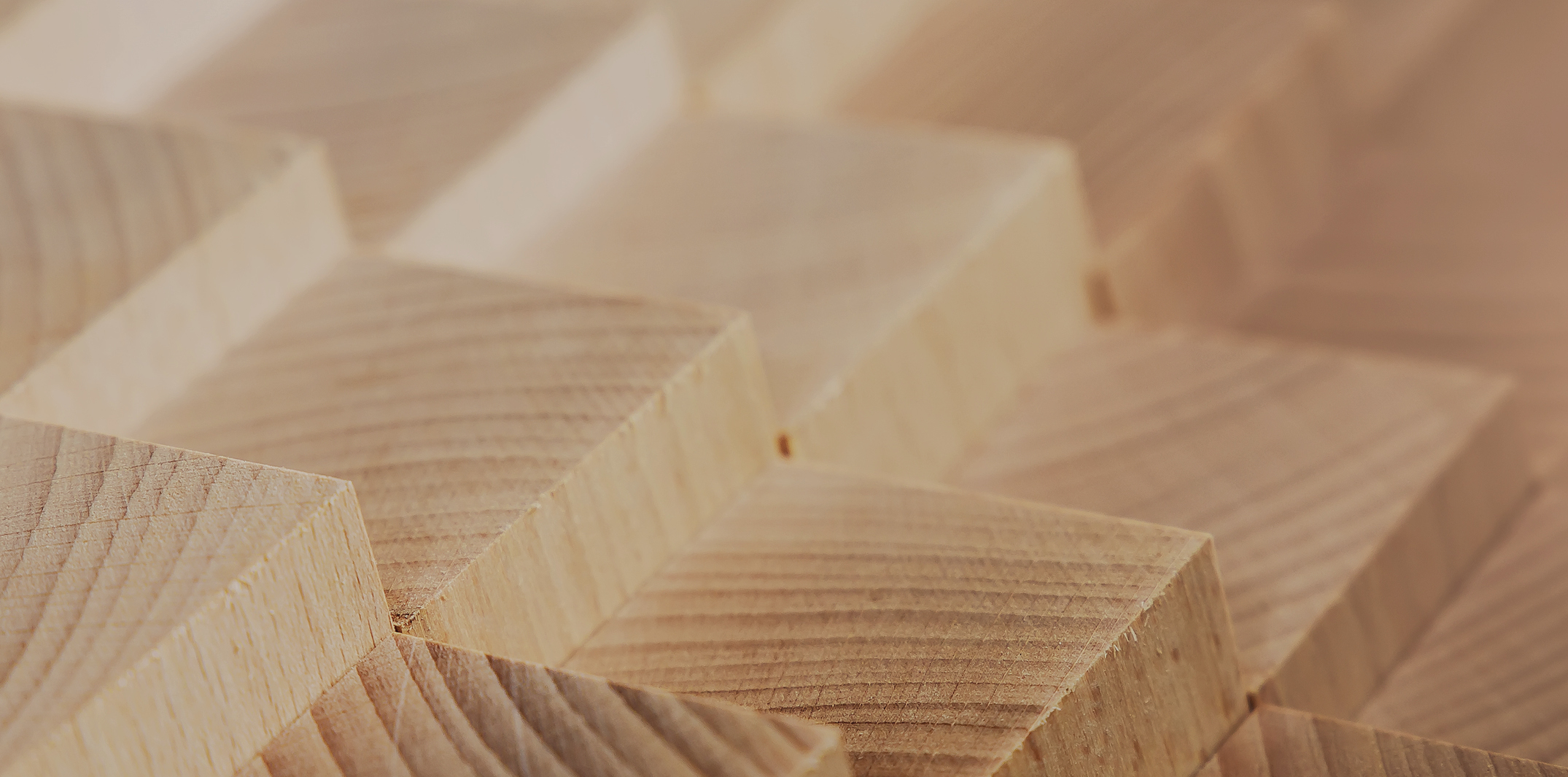 Rakennesuunnittelu
4
Tekijät
Sami Pajunen, Tampereen yliopisto
Julkaisupäivä: 31.3.2022
Rakennesuunnittelu
Liitokset 1 - puikkoliitokset
6
Liitoksien suunnittelun yleisiä periaatteita
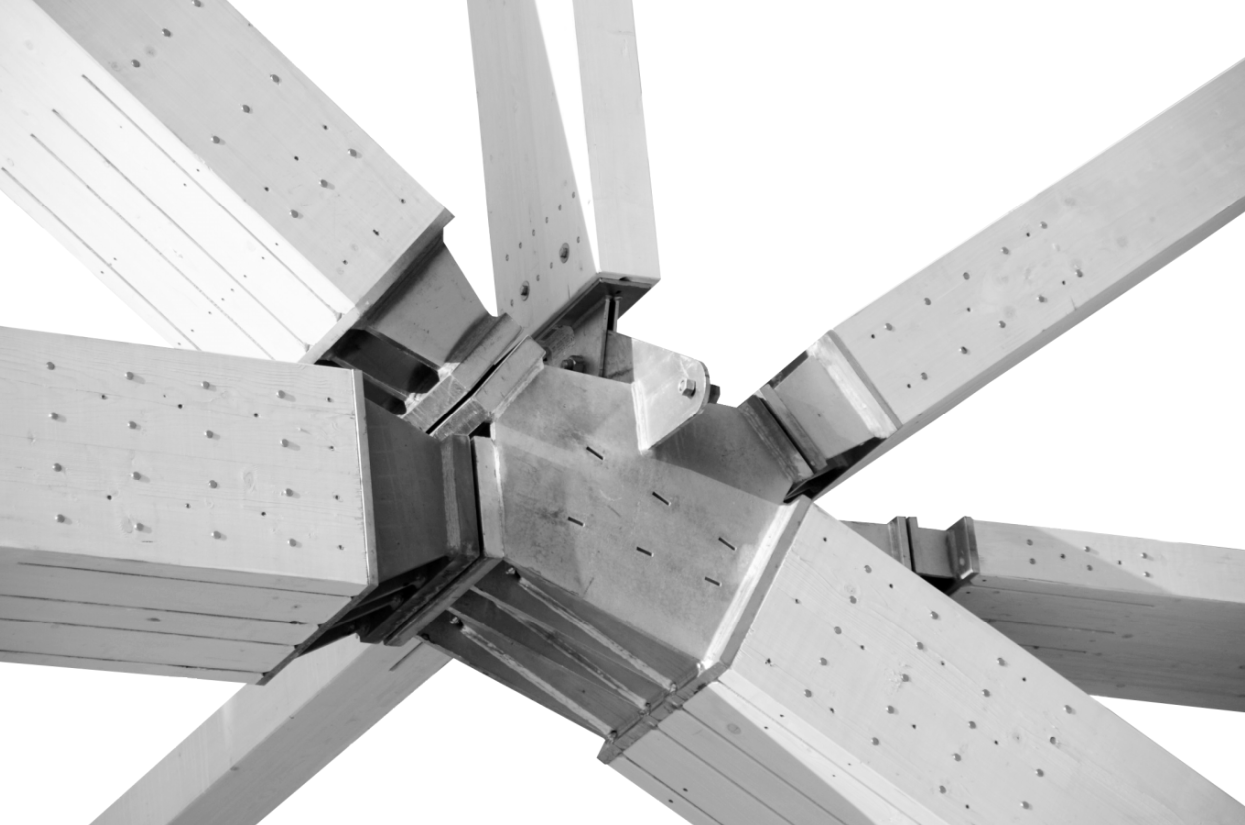 Rakennekokonaisuuden suunnittelu voidaan jakaa rakenneosien (palkki, pilari, jne) sekä liitosten suunnitteluun.
Liitoksella pitää olla riittävä lujuus, jotta se kestää siihen kohdistuvat rasitukset.
Liitoksen jäykkyys eri suunnissa pitää pystyä määrittämään, sillä se  vaikuttaa oleellisesti koko rakennuksen käyttäytymiseen.
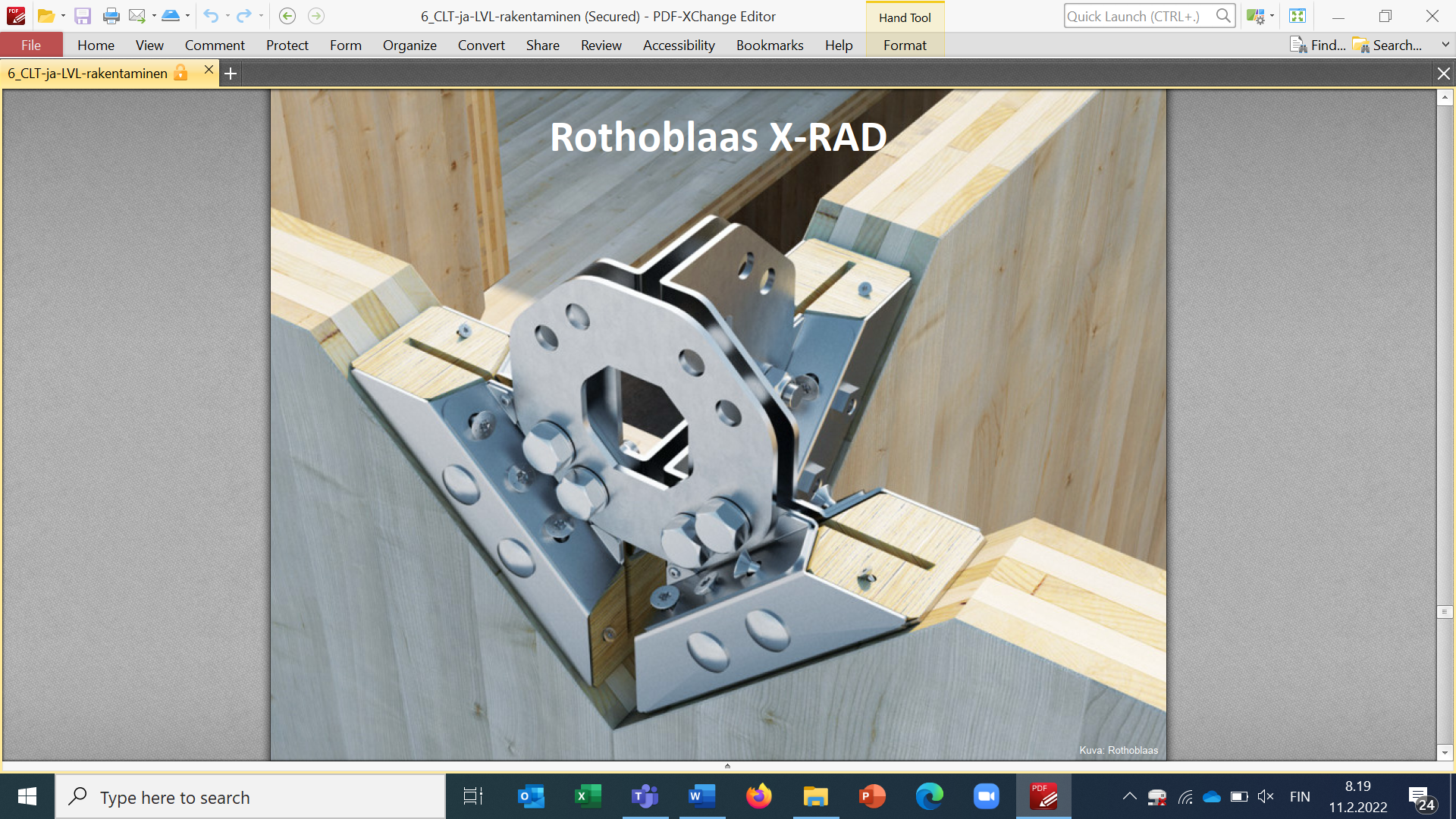 Rakennesuunnittelu
7
Liitoksien suunnittelun yleisiä periaatteita
Liitoksen todellisen toiminnan ja suunnittelussa käytetyn mallin pitää olla yhteensopivia:
Nivelenä mitoitetun liitoksen pitää pystyä kiertymään vaurioitumatta 
Tietyssä suunnassa jäykkänä mitoitetun liitoksen pitää pystyä vastaanottamaan kyseisessä suunnassa syntyvät rasitukset.
Mitä sitkeämpi liitos on (eli mitä enemmän muodonmuutosta se sietää menettämättä kantokykyään), sitä tehokkaammin pystytään hyödyntämään yksittäisten liittimien kapasiteetti
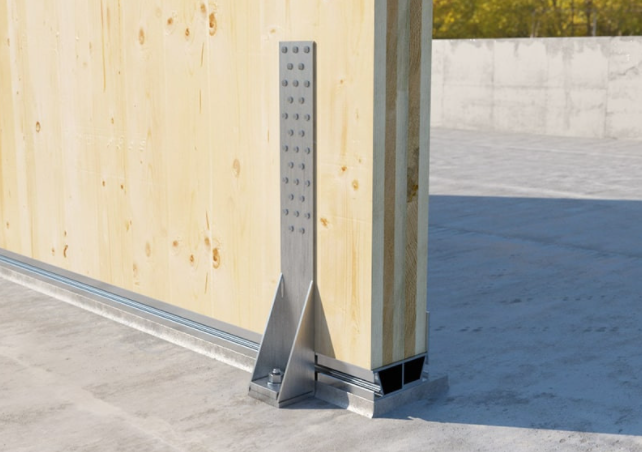 Rakennesuunnittelu
8
Erilaisia liittimiä
Puikkoliittimet
Kaikki sauvamaiset liittimet, jotka välittävät liitosvoimia leikkaus- ja/tai normaalivoiman kautta
Puikkoliittimien mitoitus perustuu puikkoliitosteoriaan, jonka yleisen idean ymmärtäminen on oleellista liitosmitoituksessa
Puikkoliittimiä käytetään liittämään puu-puu, puu-puulevy sekä puu-teräslevy liitoksissa
Levymäiset liitinosat
Käytetään erityisesti sahatavarasta valmistetuissa kattoristikoissa (NR) sekä tilaelementti-rakentamisessa
Rengas-, lautas- ja hammasvaarnat
Teolliset liitoselimet (palkkikengät, kulmalevyt, jne)
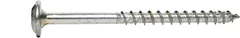 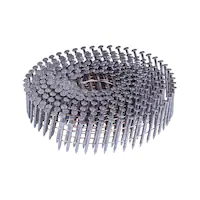 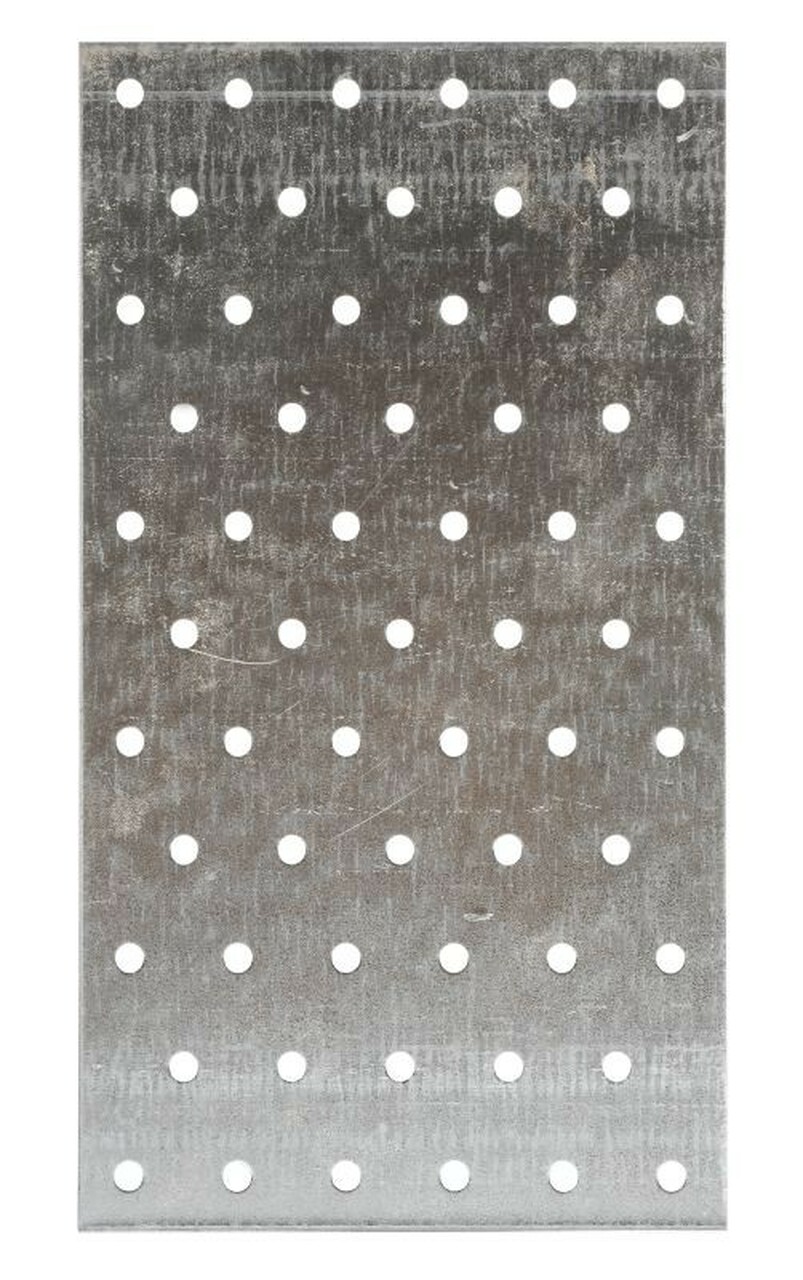 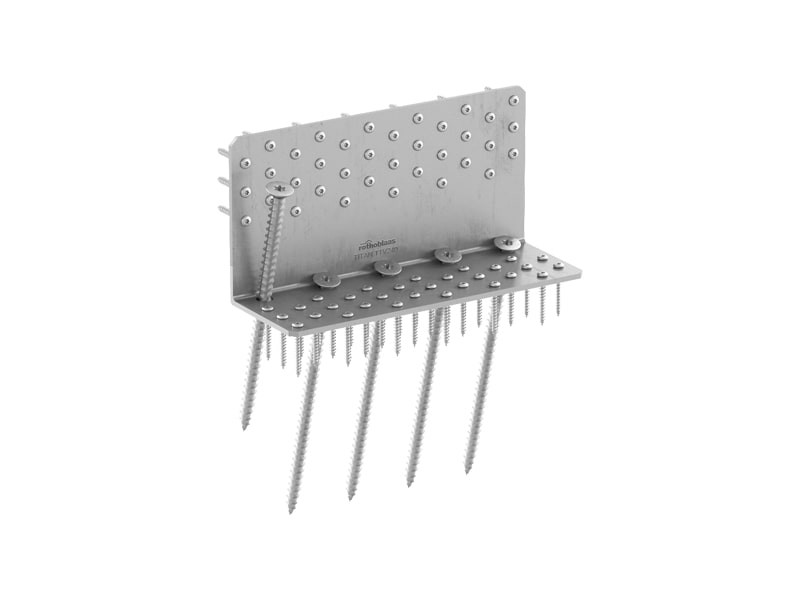 Rakennesuunnittelu
9
Erilaisia puikkoliittimiä
Rakennesuunnittelu
10
Liitoksen suunnittelussa huomioitavia asioita 1/2
Liitoksen leikkeiden lukumäärä (yksi- vai useampileikkeinen)
Varmistu, että kestävyys on laskettu heikoimman leikkeen mukaan, kts EC5:8.1.3
Kohteen mukaan oikein valittu liitintyyppi (puikko, vaarna, naulalevy, …)
Varmistettava, että syitä vastaan kohtisuoraa murtoa ei tapahdu
Tämä murtotapa on hauras, ja siten erityisen vaarallinen, kts EC5: 8.1.4
Jos kyseessä on liitinryhmä, vaarna tai naulalevy, huomioidaan pala- tai läpilohkeamisen mahdollisuus
Kts. EC5: Liite A
Jos liitokseen kohdistuvat voimat voivat vaihtaa suuntaa, se on huomioitava
Kts. EC5: 8.1.5
Liitoksen toiminta käyttörajatilassa (siirtymät, mahdollinen löystyminen)
Rakennesuunnittelu
11
Liitoksen suunnittelussa huomioitavia asioita 2/2
Liitoksessa olevien materiaalien ja tuotteiden ominaisuuksien määritys
Liittimien keskinäiset etäisyydet ja reunaetäisyydet
Yhden liittimen kestävyyden määritys → liitinryhmän kestävyys
Huomioi liittimien tehollinen määrä, kts. EC5 (8.1). Liitinryhmän kestävyys ei aina kasva liittimien lukumäärän suhteessa lineaarisesti
Liitokselle tulevan mitoituskuorman laskenta todenmukaisella mallilla
Jos liitos on epäkeskeinen, tulee siitä syntyvä momenttikuormitus ottaa huomioon!
Tarkistus kaikki murtotavat huomioiden, että kestävyys on suurempi kuin liitokseen kohdistuva rasitus

EC5 sisältää ohjeita ja kaavoja  kaikkiin em. kohtiin, joista tärkeimmät on mainittu yllä  
Näillä kalvoilla esitetään liitosmitoituksen keskeisiä asioita, mutta ei kaikkea EC5:ta löytyvää detaljitason asiaa.
Rakennesuunnittelu
12
Syitä vastaan kohtisuora murtuminen
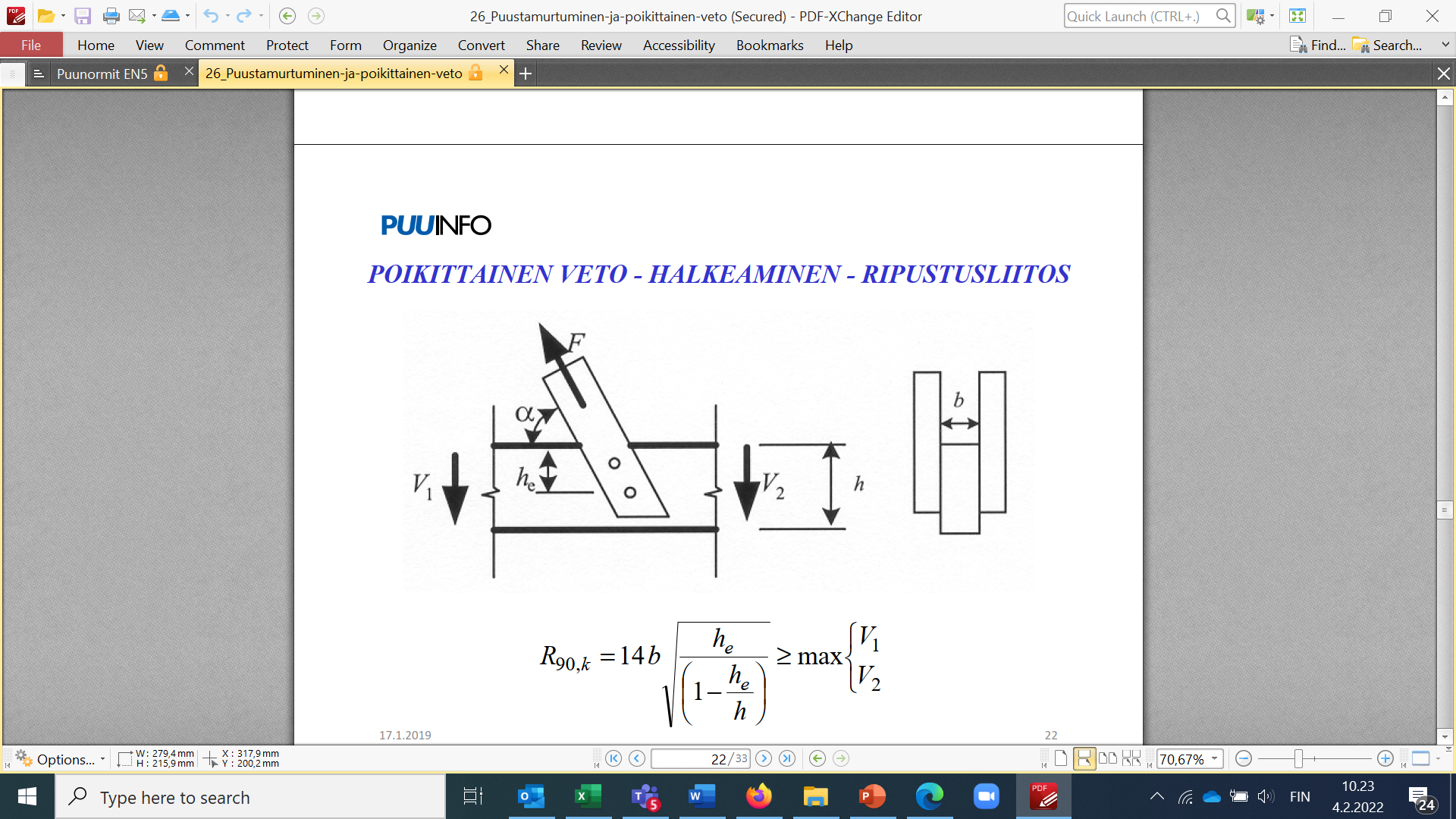 Jos puurakenteeseen vaikuttaa kuormitus, jolla on syitä kohtisuorassa suunnassa voima-komponentti, halkeamisen mahdollisuus pitää ottaa huomioon
Ylempää kuvaa vastaavassa tilanteessa liitoksen halkeamiskestävyys on

jossa w = 1 puikkoliittimille ja naulalevyille EC5 kaavan (8.5) mukainen 

Alemmassa kuvassa on esitetty väärin tehtyjä liitoksia, joissa liitoksen etäisyys reunalta on liian pieni
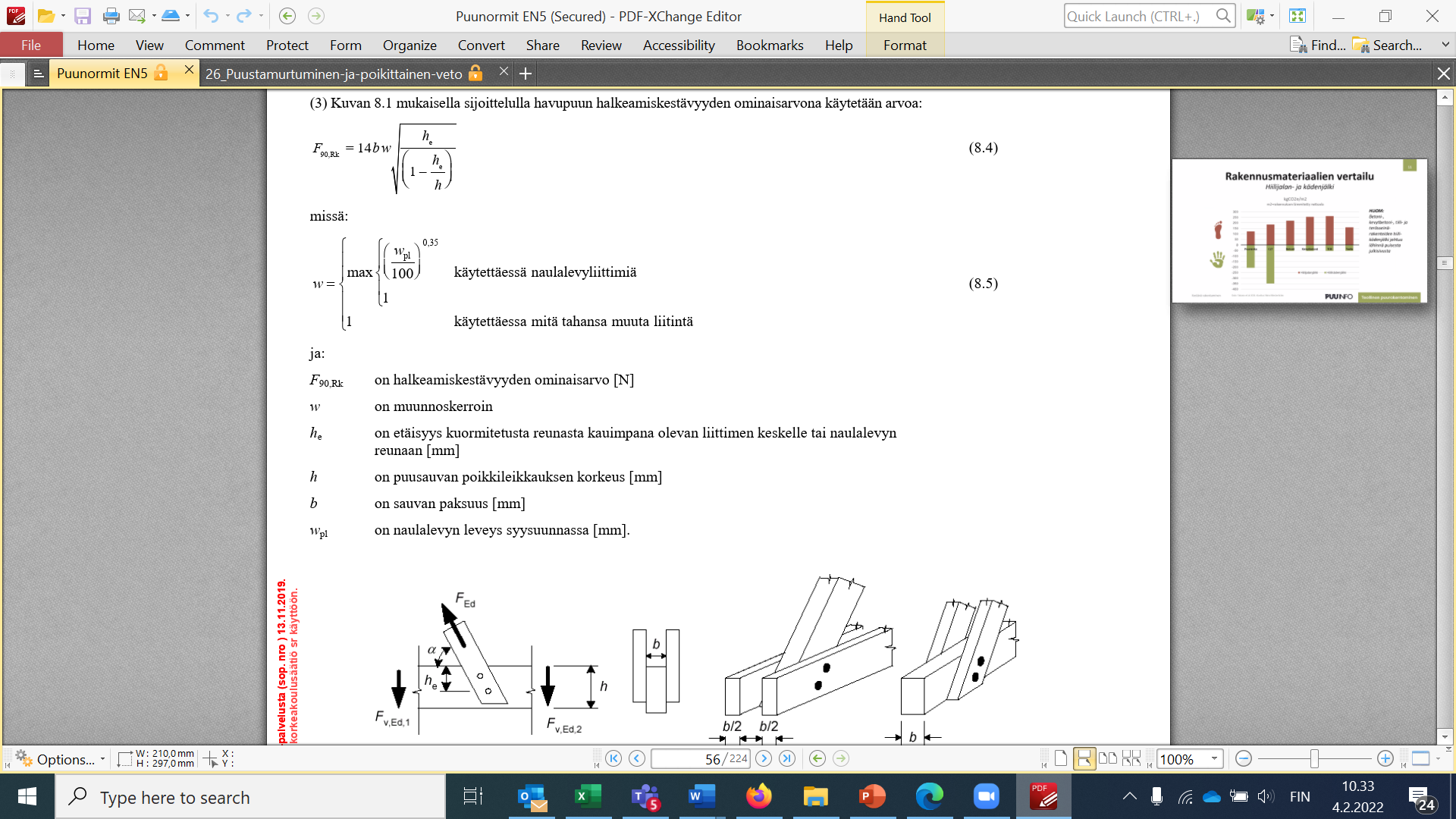 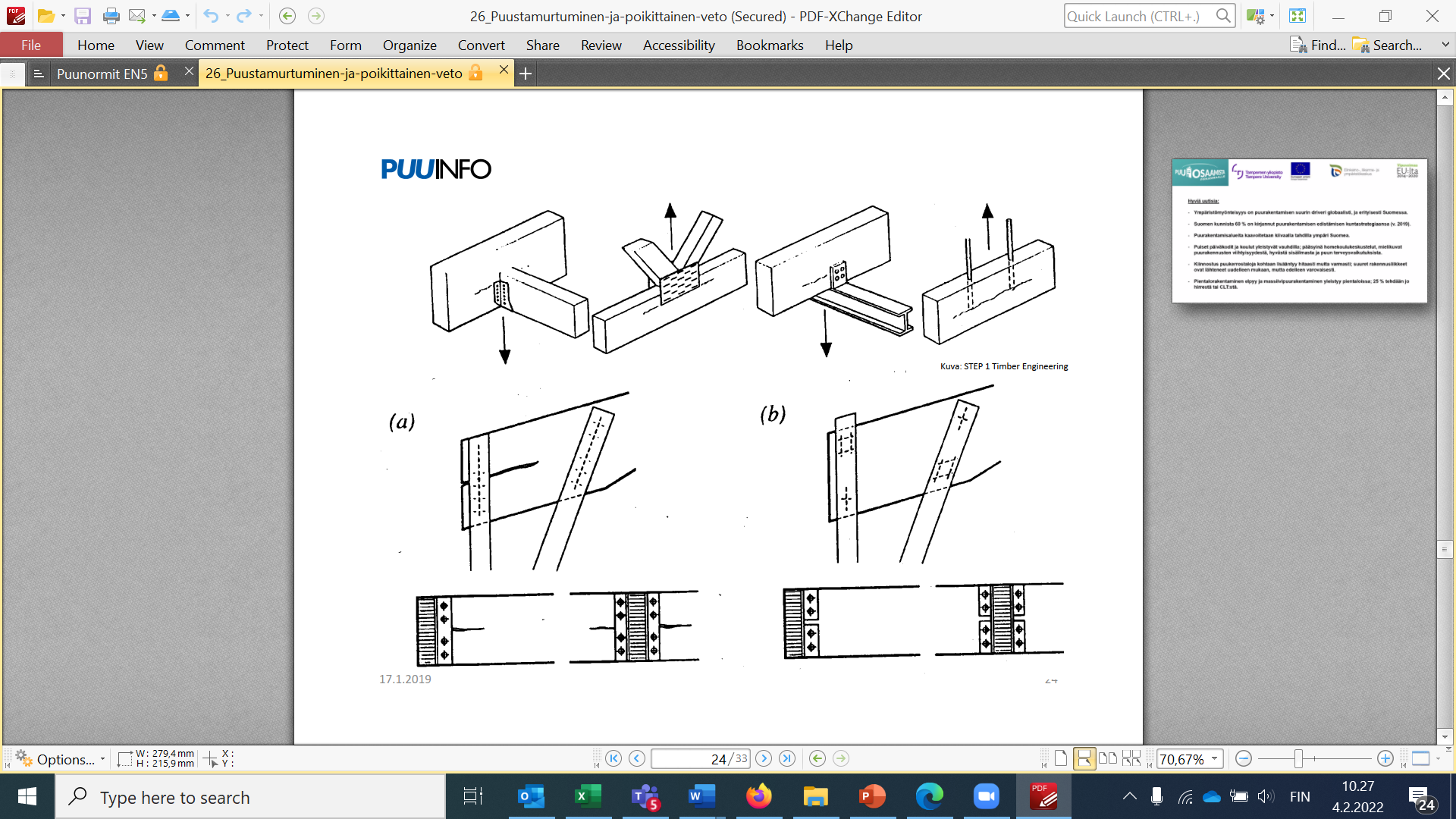 Rakennesuunnittelu
13
Palalohkeaminen
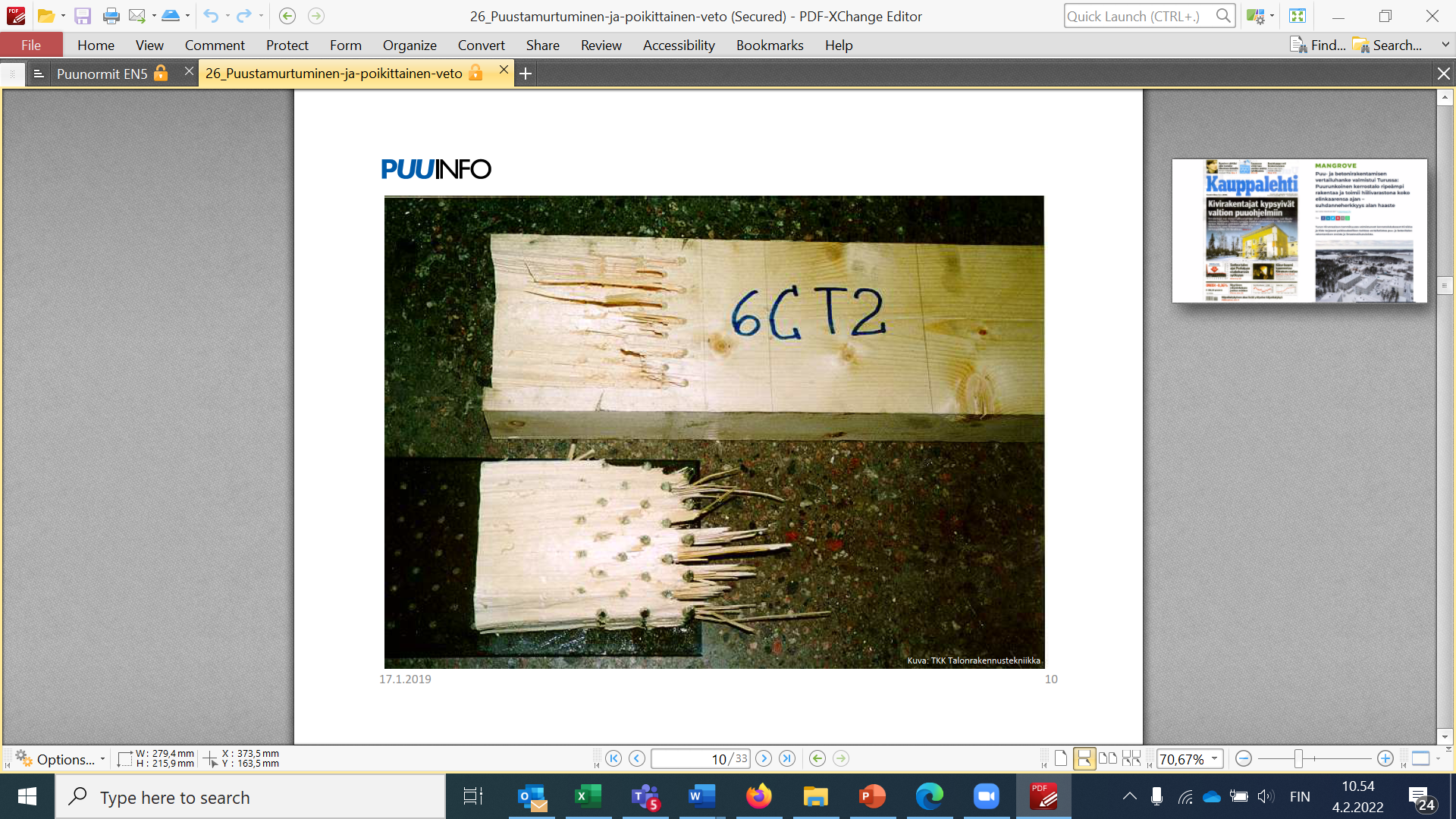 Palalohkeaminen on tarkistettava etenkin teräslevyn ja puun välisissä liitoksissa

Liitoksen kestävyys palalohkeamista vastaan saadaan irtileikkautuvan puukappaleen pintojen leikkaus ja vetolujuuksien avulla (EC5, Liite A)
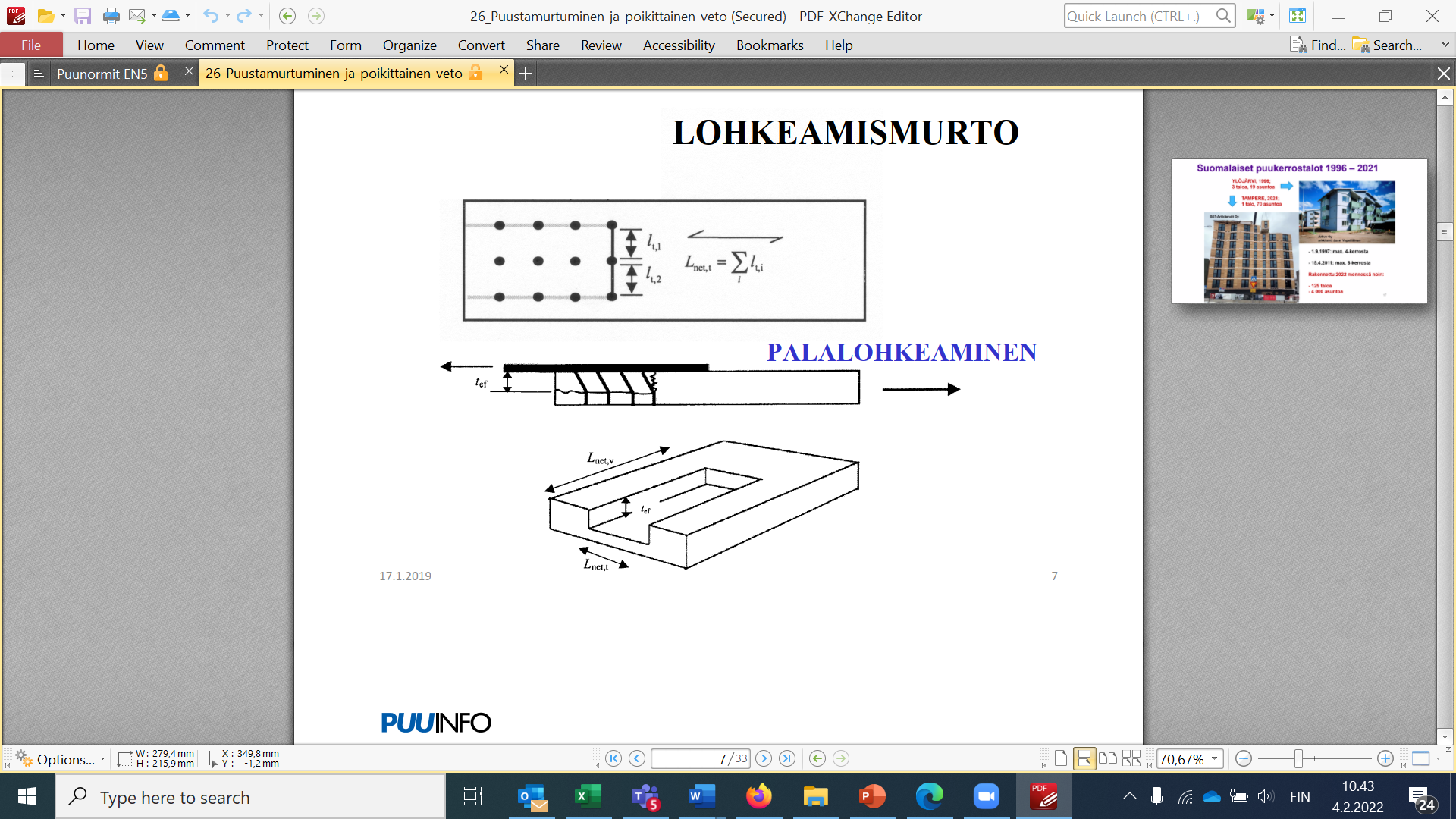 Rakennesuunnittelu
14
Läpilohkeaminen
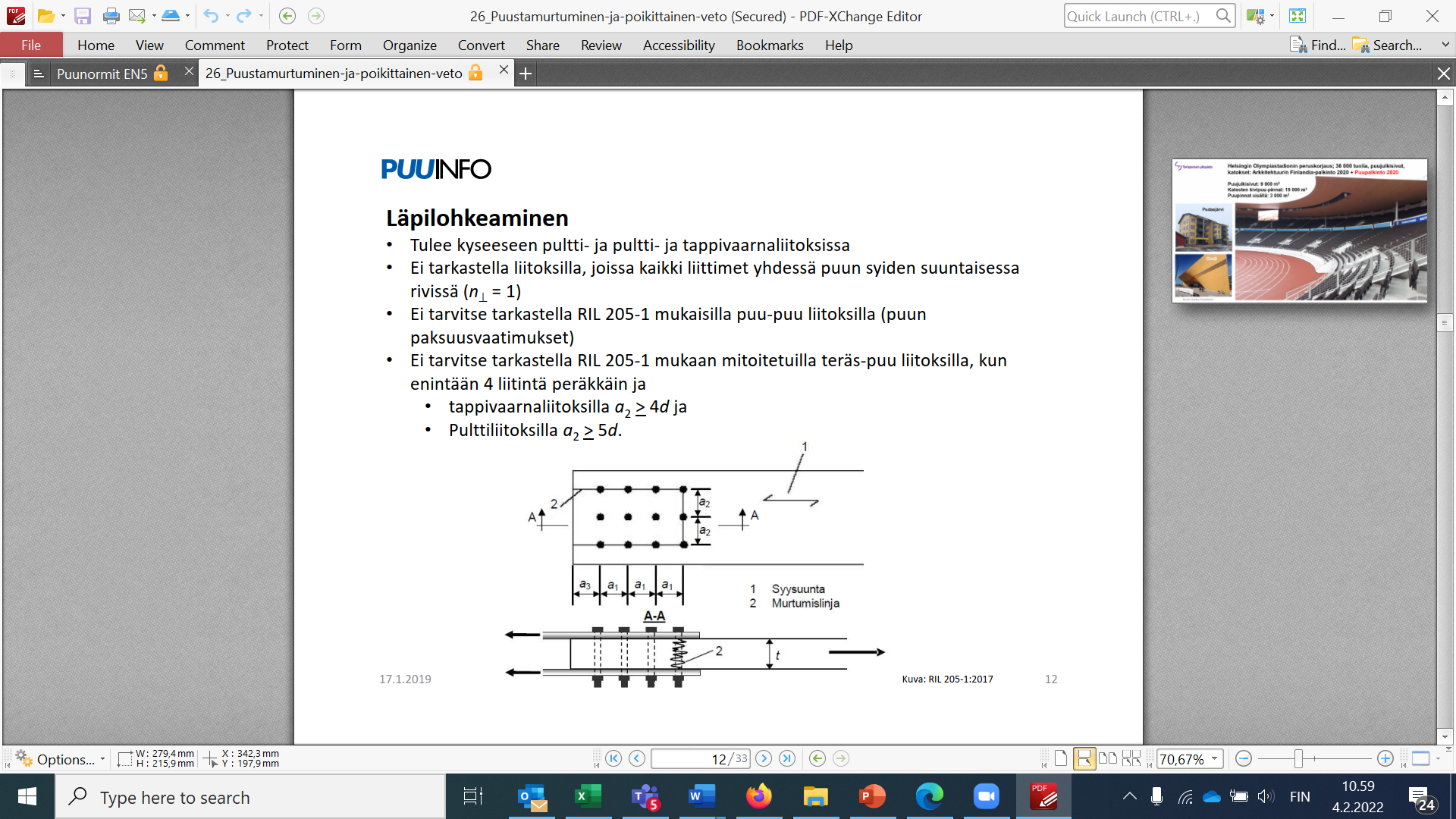 Läpilohkeaminen pitää tarkistaa pultti- ja tappivaarnaliitoksissa.

Liitoksen kestävyys läpilohkeamista vastaan saadaan irtileikkautuvan puukappaleen pintojen leikkaus ja vetolujuuksien avulla (EC5, Liite A)
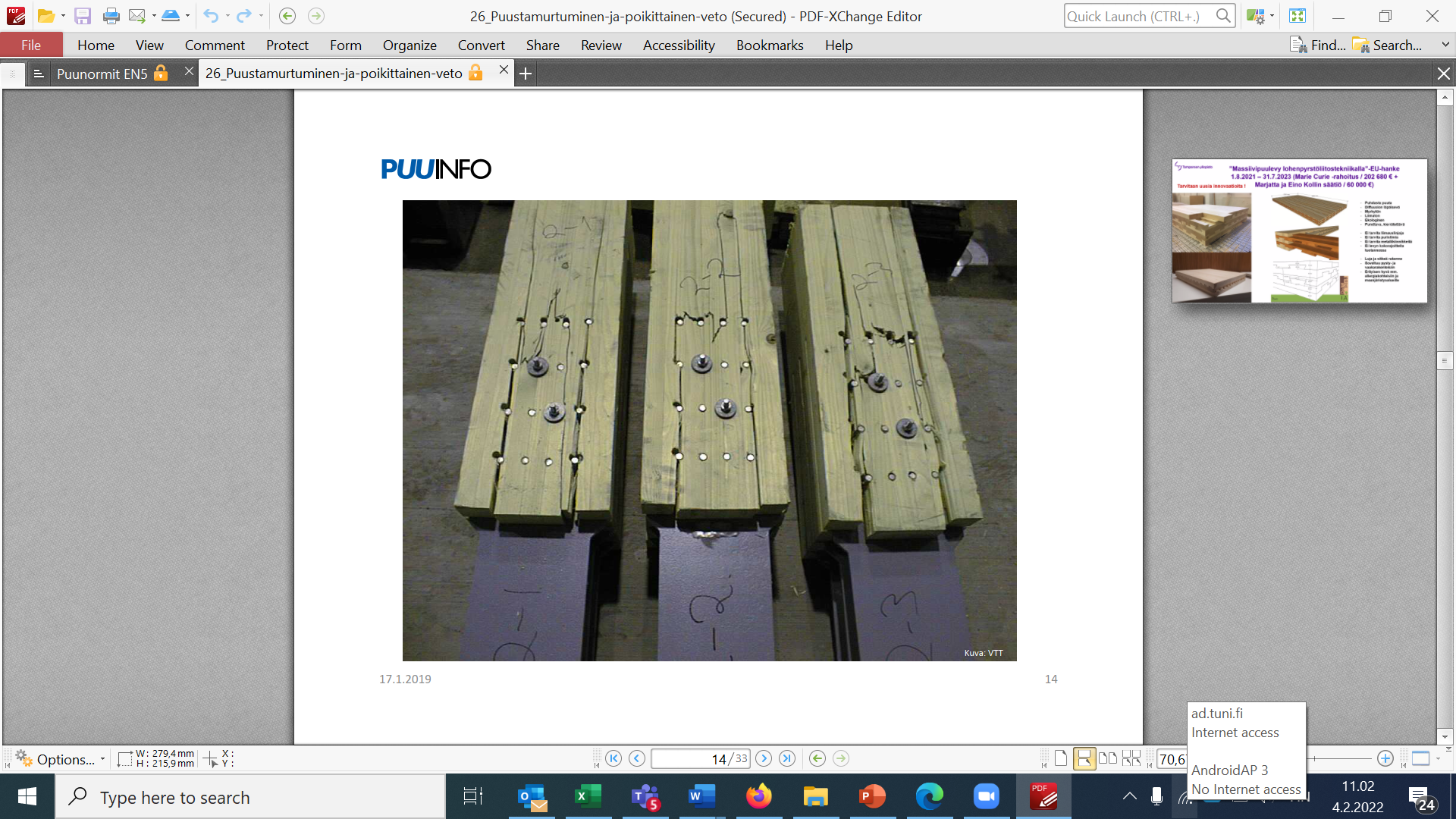 Rakennesuunnittelu
15
Liittimien väliset etäisyydet ja reunaetäisyydet
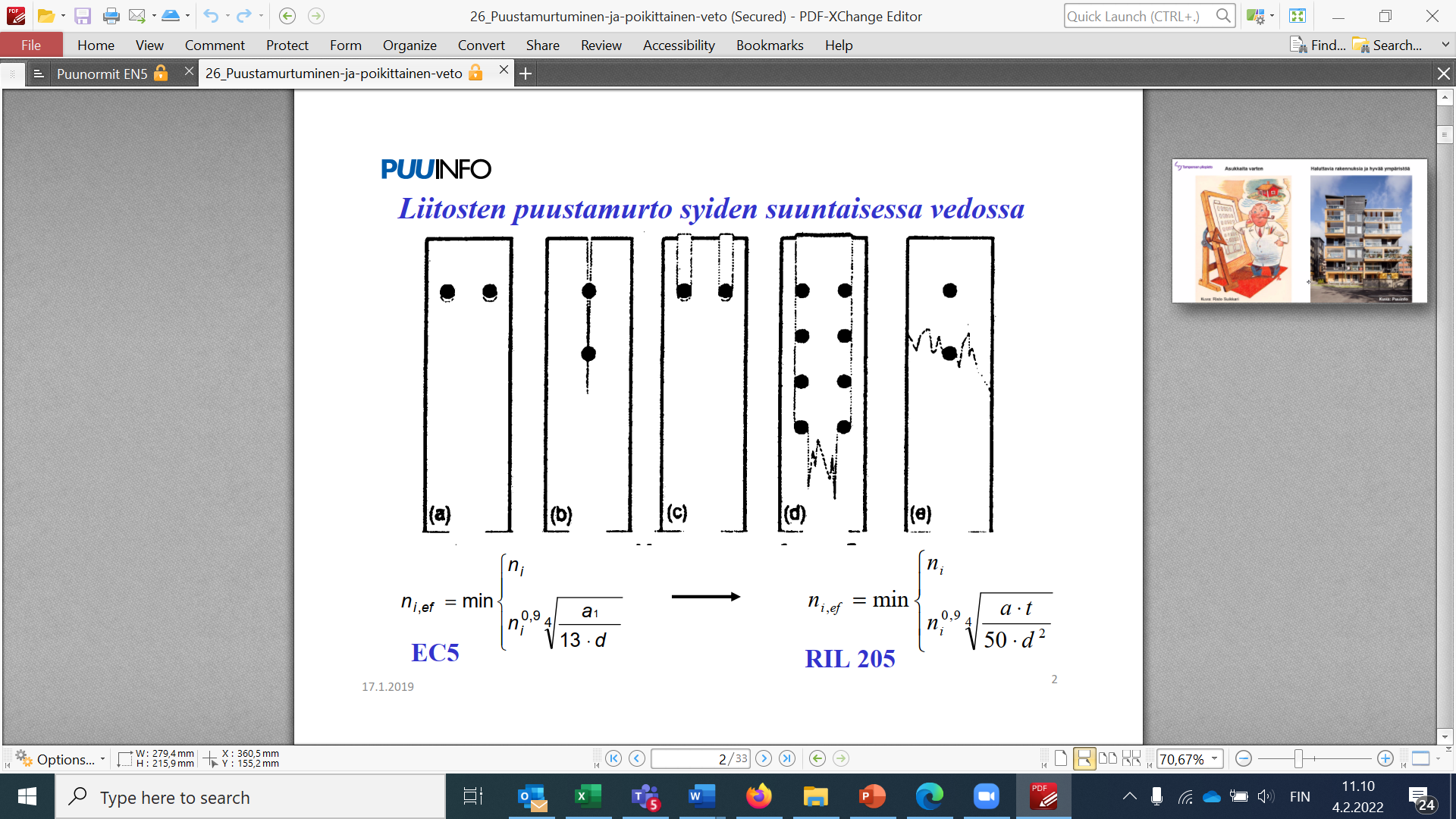 Syysuuntaisessa vedossa oleva liitos voi murtua monella tapaa kuvan mukaisesti
Murtotapa (b): Liittimet liian lähellä toisiaan
Murtotapa (c): Liittimet liian lähellä reunaa

Muut murtotavat
(a): puun reunapuristuslujuus ylittyy
(d): lohkeamiset (käsiteltiin edellä)
(e): puun vetomurto (mahdollisesti syynä jännityskeskittymä liittimen vieressä)
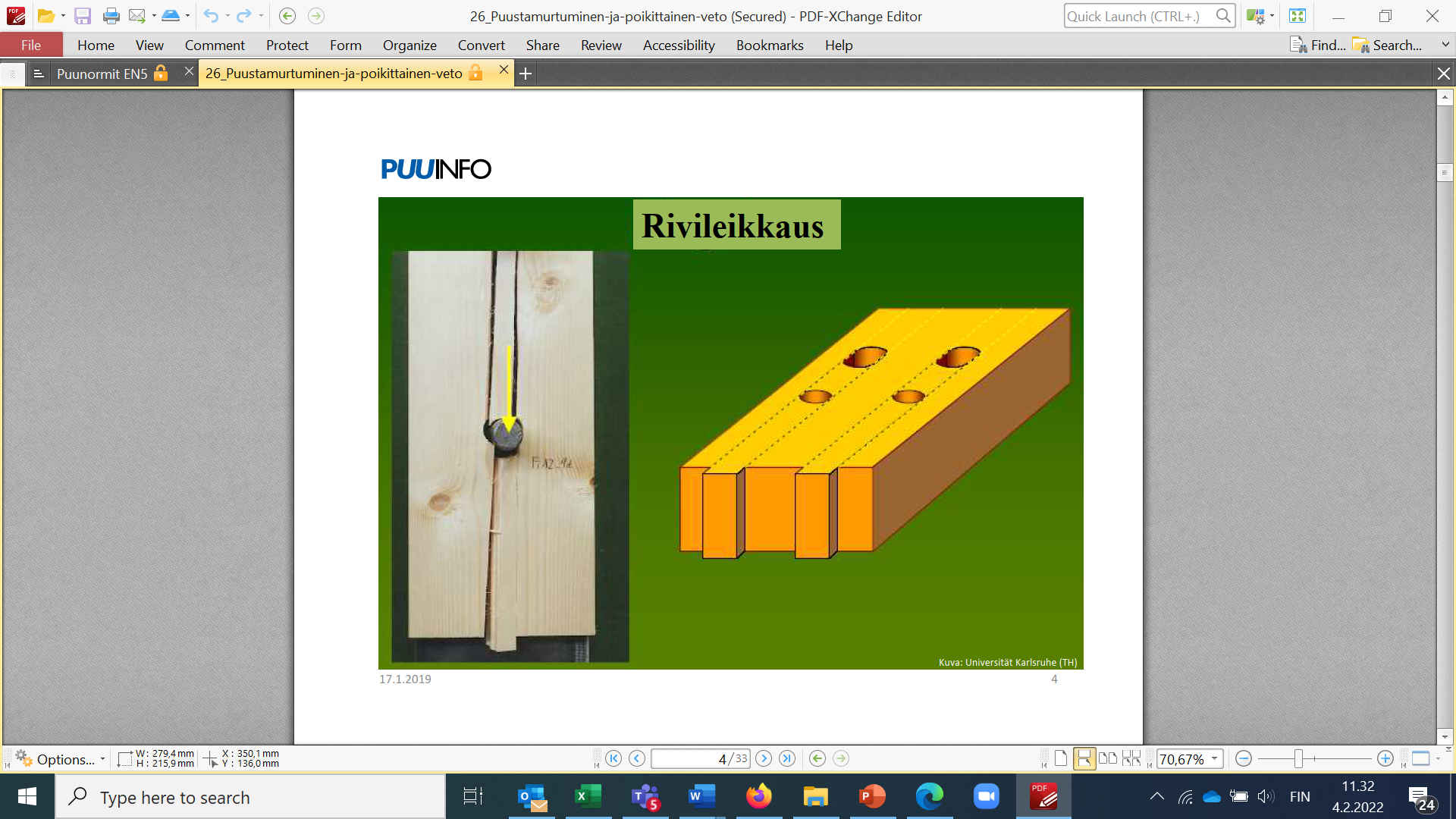 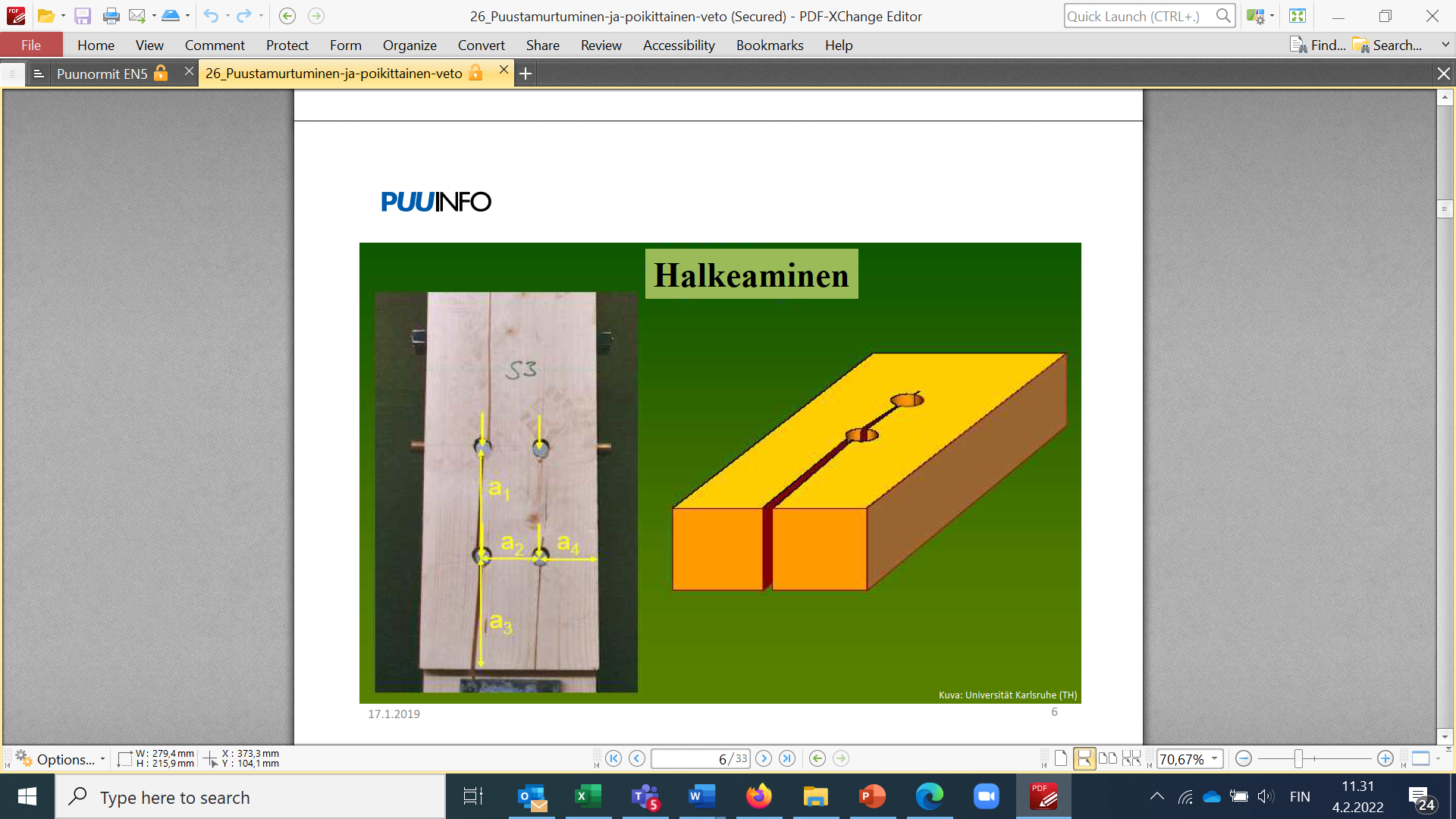 Rakennesuunnittelu
16
Liittimien ETA-hyväksyntä
EC5:ssa on esitetty yleisiä mitoituskaavoja, joissa tarvitaan tuotteen materiaaliarvoja tai muiden ominaisuuksien arvoja.
Esimerkiksi puumateriaalille nämä arvot löytyvät taulukoituna, mutta erilaisille uusille liittimille arvot pitää saada tuotteen valmistajalta
Mikäli jollekin rakennustuotteelle ei ole olemassa harmonisoitua tuotestandardia, se saadaan CE-merkinnän piiriin ETA-hyväksynnällä (ETA = Eurooppalainen tekninen arviointi)
ETA-hyväksyntä on aina tuotekohtainen, ja sisältää kyseisen tuotteen teknisiä arvoja sekä mitoitusohjeita.
Esim. eri ruuvivalmistajien sivuilta löytyy ruuvien ETA-hyväksyntäraportteja
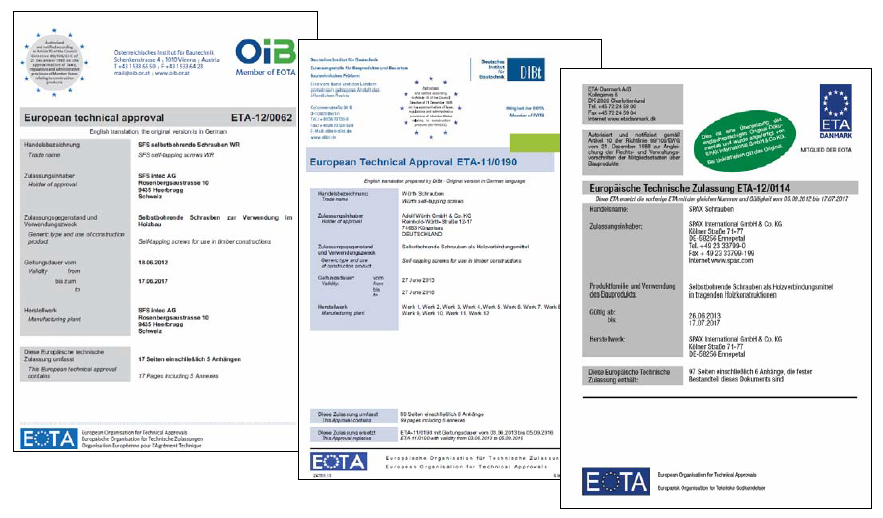 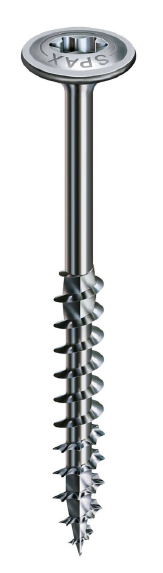 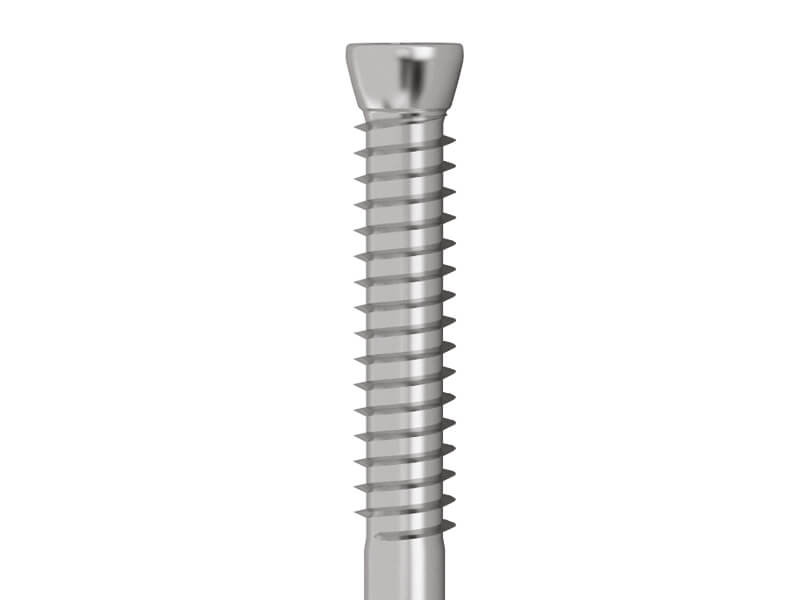 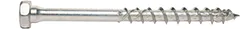 Rakennesuunnittelu
17
Liitoksen mitoitus puikkoliitosteorialla
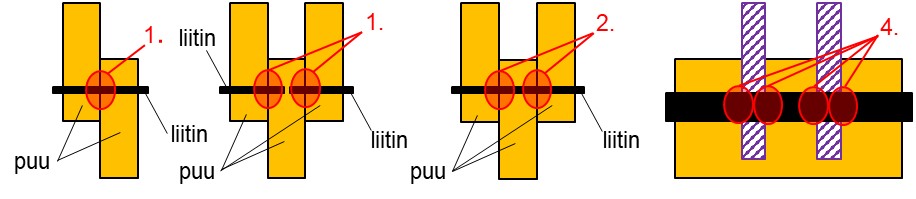 Liitoksen kantokyky määritetään metallisen liittimen plastisen momentin sekä puun reunapuristuslujuuden avulla. Lisäksi voidaan hyödyntää liittimen ulosvetokestävyyttä ns. köysivaikutuksen kautta.
Jokaiselle eri tyyppiselle yksi- ja kaksileikkeiselle liitokselle johdetaan eri murtotapoihin liittyvät leikkauskestävyydet, ja näistä pienimmän kestävyyden arvo mitoittaa liitoksen.
Leikkauskestävyydet on annettu EC5:ssa yhtä leikkaustasoa ja yhtä liitintä kohden.
Puikkoliitosteorian lisäksi liitoksen mahdollisen epäkeskisyyden aiheuttamat taivutusmomentit on huomioitava liittimien mitoituksessa
m-leikkeisessä liitoksessa kestävyys m * heikoimman leikkeen kestävyys
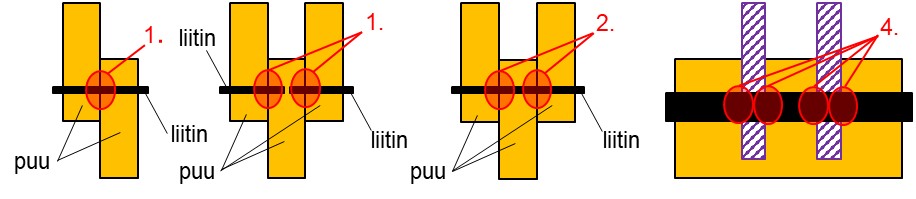 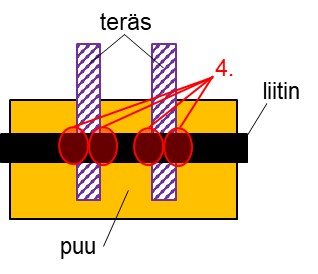 Rakennesuunnittelu
18
Liitoksen mitoitus puikkoliitosteorialla
EC5 kaavat sisältävät seuraavat yksi- ja kaksileikkeiset liitokset: puu-puu, puu-puulevy sekä puu-teräslevy.
Kaavoissa esiintyvät termit puun sekä puulevyn reunapuristuslujuudelle, liittimen myötömomentille annetaan pääosin EC5:ssa. 
Perinteisessä puikkoliitosteoriassa liitettävien osien välillä ei ole rakoja, mutta käytännön tarpeesta uusi EC5 tulee sisältämään myös rakoja sisältävät puikkoliitokset (=väliaineelliset puikkoliitokset).
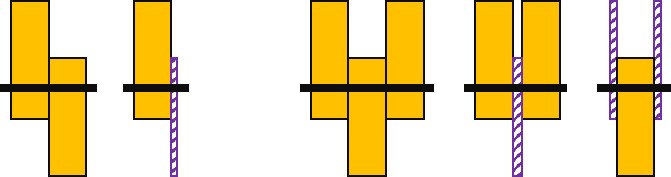 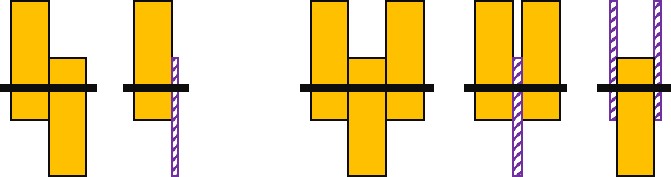 Rakennesuunnittelu
19
Yksileikkeinen liitos (puu-puu tai puu-puulevy)
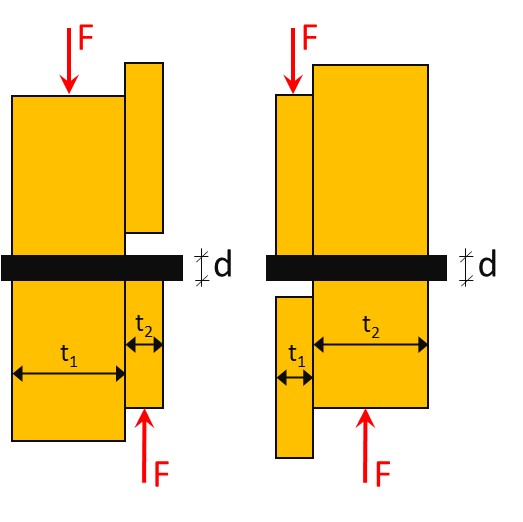 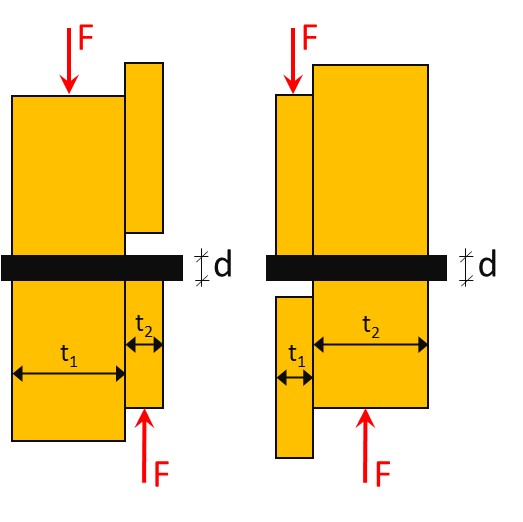 Murtotapa 1: puun reunapuristuslujuuden ylittyminen toisessa puuosassa
	(a): F = f1,h,kt1d
	(b): F = f2,h,kt2d
Yllä kirjaimet a ja b viittaavat EC5 merkintöihin (kaava 8.6)
(a)		(b)
Rakennesuunnittelu
20
Yksileikkeinen liitos (puu-puu tai puu-puulevy)
Murtotapa 2: puun reunapuristuslujuuden ylittyminen molemmissa puuosissa

  (c): F = 
	
Yllä β on osien reunapuristuslujuuksien suhde ja viimeinen termi ottaa huomioon liittimen ulosvetokestävyyden
F
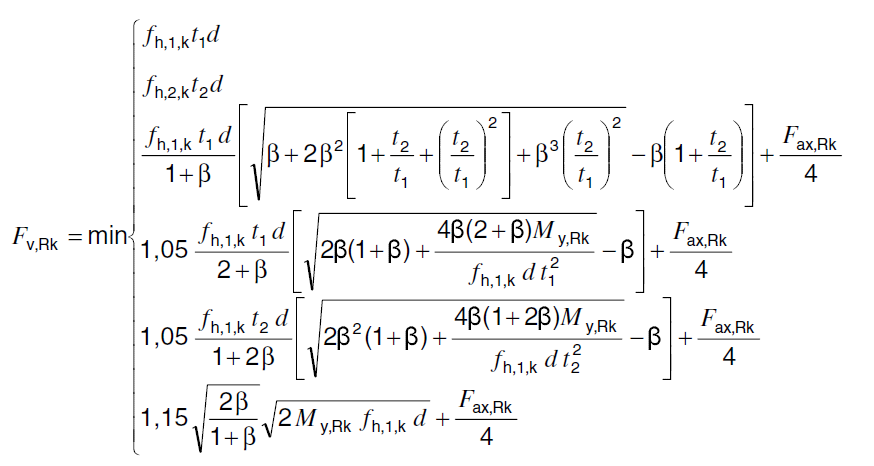 d
t2
t1
F
Rakennesuunnittelu
21
Yksileikkeinen liitos (puu-puu tai puu-puulevy)
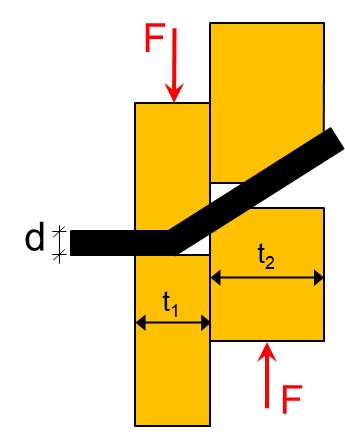 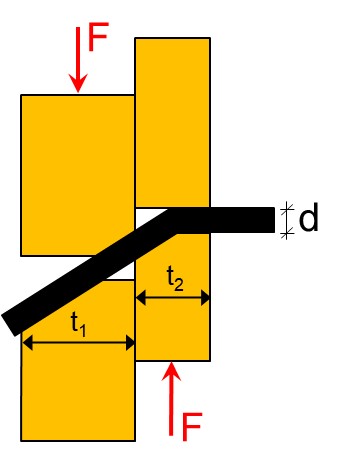 d)
e)
Ensimmäiset kolme murtotapaa liittyvät pelkän puun tai puulevyn myötämiseen. Muut murtotavat ovat kombinaatioita, joissa myös teräs myötää. Annetut leikkauskestävyyden arvot saadaan laskettua plastisuusteorialla


F =
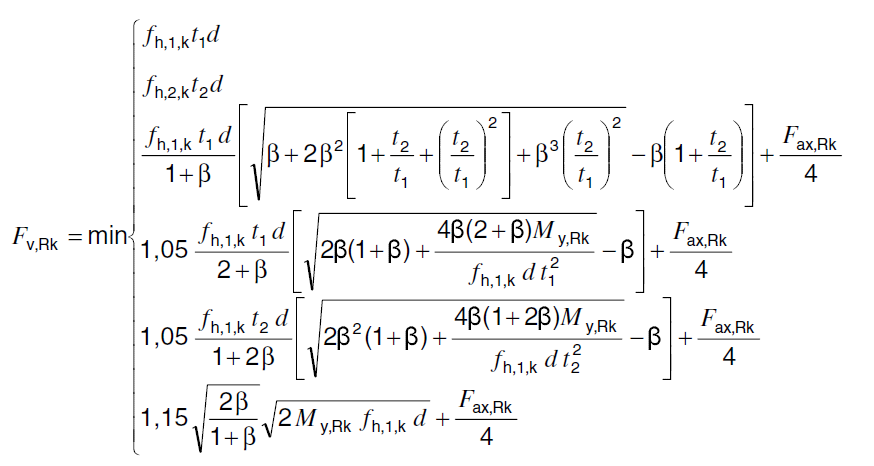 (d)
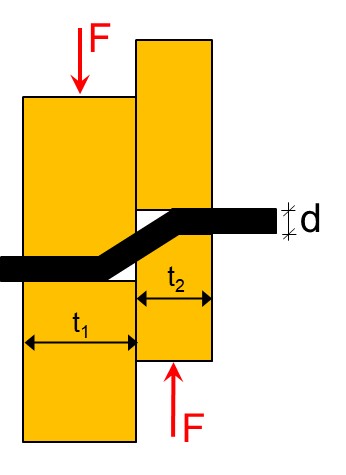 f)
(e)
(f)
Rakennesuunnittelu
22
Kaksileikkeinen liitos (puu-puu tai puu-puulevy)
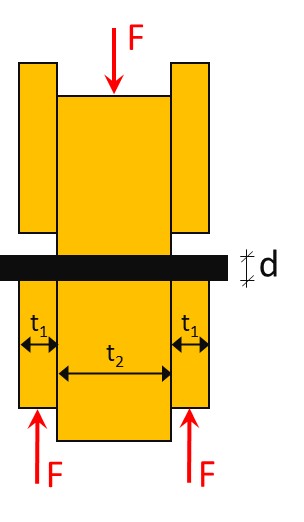 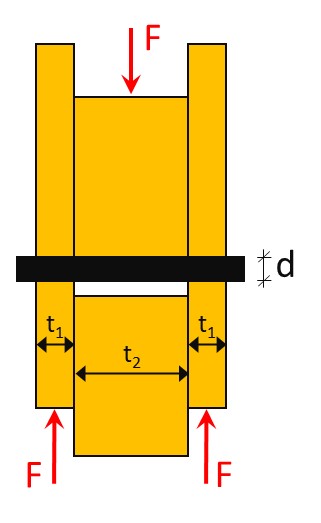 Kaksileikkeiselle (symmetrisille) liitokselle on esitetty EC5 kuvissa esitetyt murtotavat 


F = 


Huom: Useampileikkeisessä tapauksessa jokainen leike voidaan tarkastella edellä esitetyillä kaksileikkeisen tapauksen kaavoilla.
(g)		     (h)
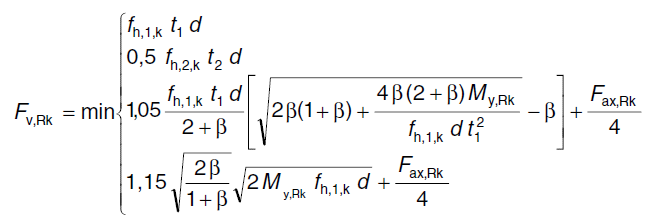 (g)
(h)

(j)


(k)
F/2
F/2
F/2
F/2
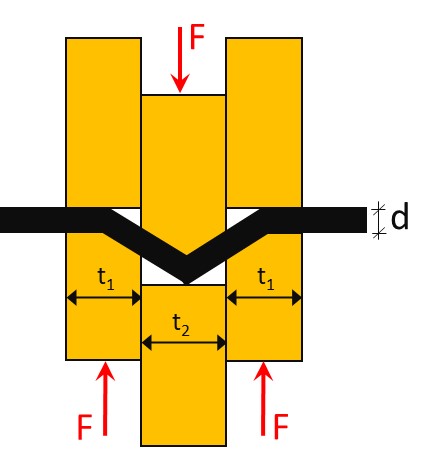 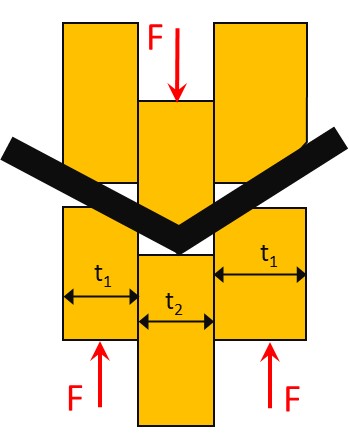 (j)		   (k)
F/2
F/2
F/2
F/2
Rakennesuunnittelu
23
Puun ja teräslevyn välinen liitos
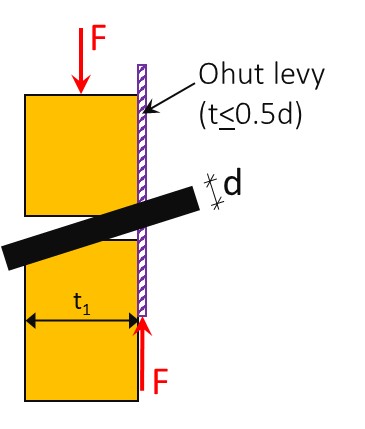 Teräslevy määritellään ohueksi, jos sen paksuus on enintään puolet liittimen halkaisijan d arvosta 
Ohut teräslevy tukee liitintä nivelellisesti
Paksu teräslevy puolestaan on vähintään liittimen halkaisijan d paksuinen 
Paksu teräslevy antaa liittimelle myös momenttituen, jolloin myös liitin voi plastisoitua
Jos teräslevyn paksuus on ohuen ja paksun välillä, liitoksen kestävyys interpoloidaan ohuen ja paksun levyn tulosten avulla
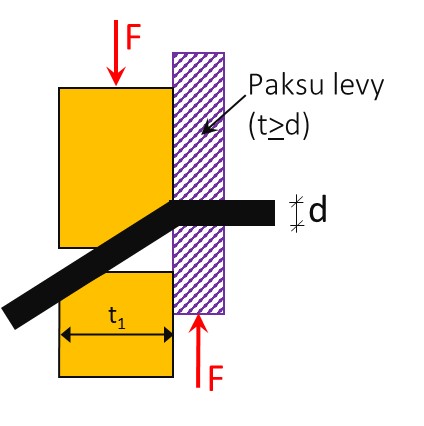 Rakennesuunnittelu
24
Yksileikkeinen liitos (puu-teräs)
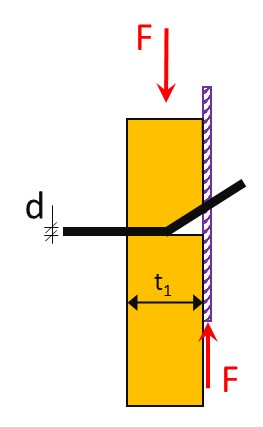 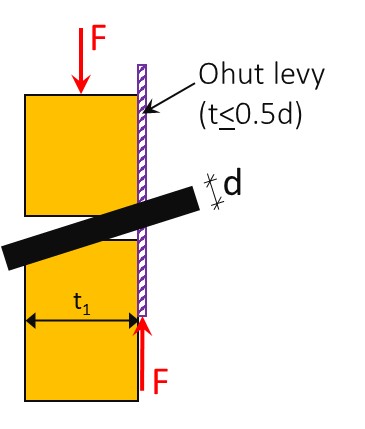 Yksileikkeiselle liitokselle on esitetty EC5:ssä seuraavat kestävyyden kaavat (yhtä liitintä kohden)
Teräslevyn kestävyys on tarkistettava erikseen!
Ohut teräslevy:
 
Paksu teräslevy:
(a)
(b)


(c)

(d)

(e)
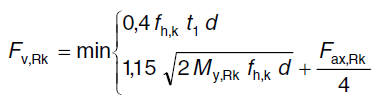 a)   	                        b)
F =
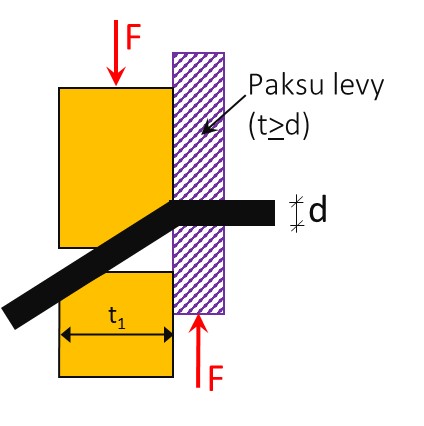 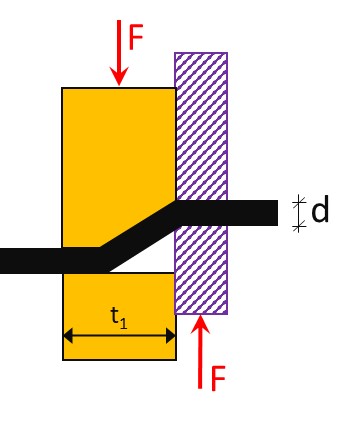 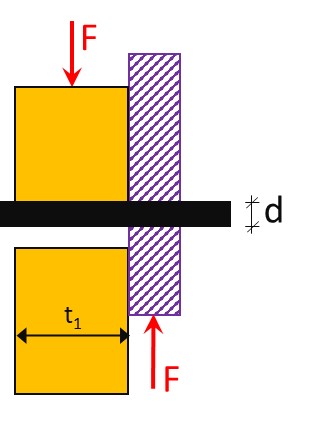 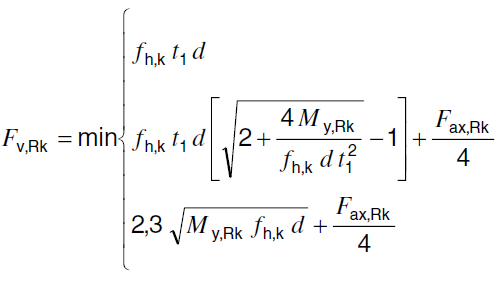 F =
c)   	              d)	          e)
Rakennesuunnittelu
25
Kaksileikkeinen liitos (puu-teräs)
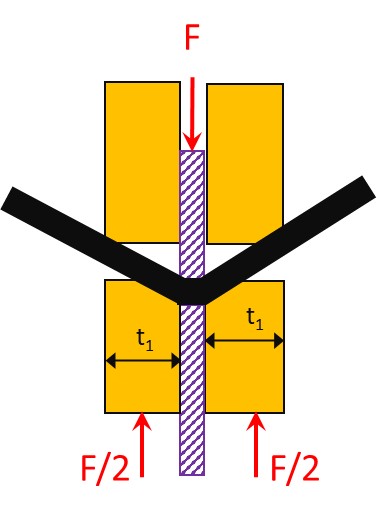 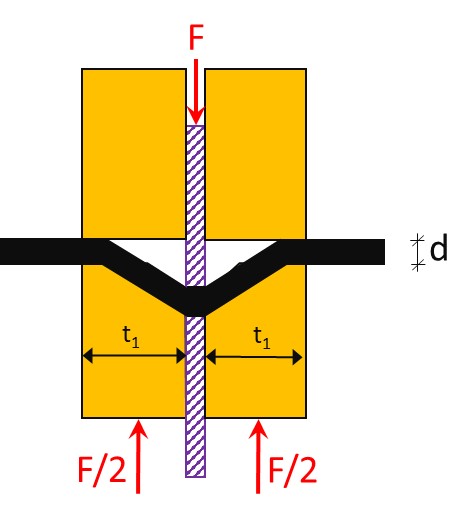 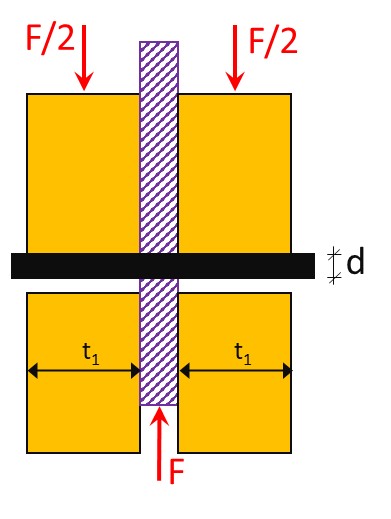 Kaksileikkeiselle liitokselle on vastaavat lausekkeet:
Kaikki teräslevyt:
 

Ohut teräslevy:


Paksu teräslevy:
f)   	                          g)                            h)
(f)

(g)

(h)

(j)

(k)


(l)
(m)
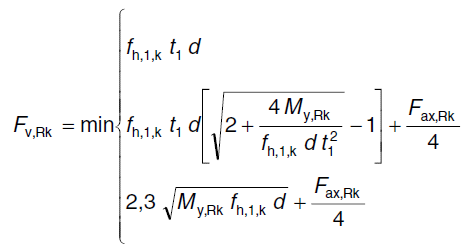 F =
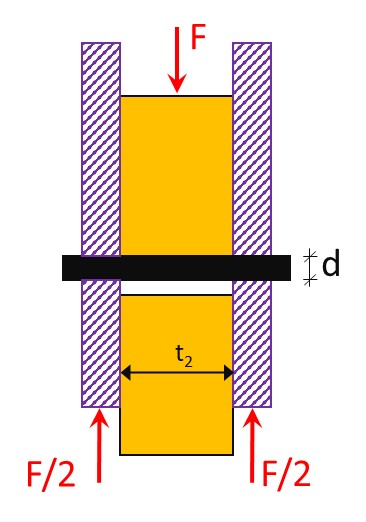 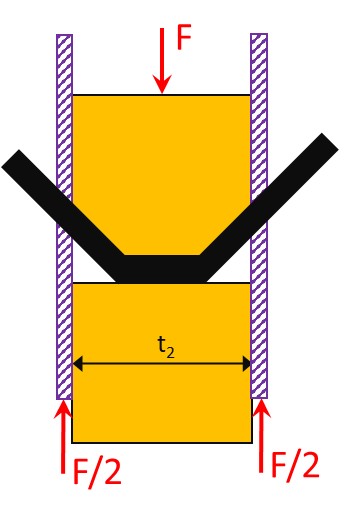 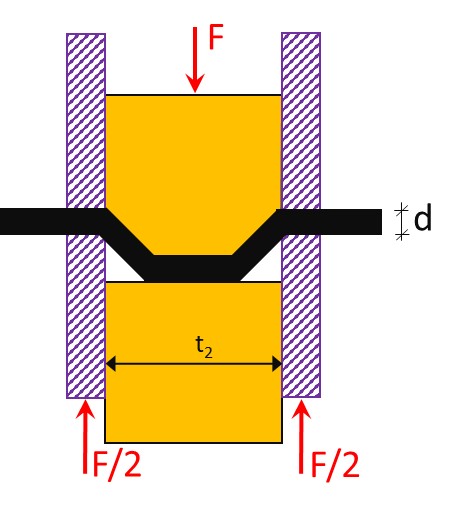 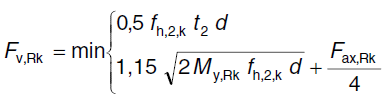 j&l)   	                k)	                m)
F =
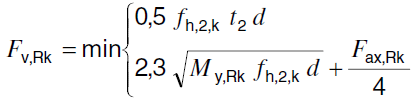 F =
Rakennesuunnittelu
26
Naulat, pultit ja ruuvit liitoksissa
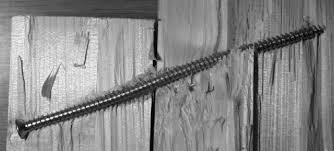 Edellä esitelty puikkoliitosteoria on pohjana kaikkien naula-, pultti- ja ruuviliitosten suunnittelussa ja mitoituksessa
Jokaisen liitintyypin käyttäytyminen leikkauskuormituksessa on saman tyyppistä, mutta pituussuuntaisessa kuormituksessa ne käyttäytyvät eri tavalla 
Jokaisen liittimen kohdalla on lisäksi listattu kyseiselle liittimelle ominaiset murtotavat, jotka on tarkistettava
Esim. ruuvin kannan irtoaminen tai pultin aluslevyn kestävyys ovat vain näille liittimille ominaisia
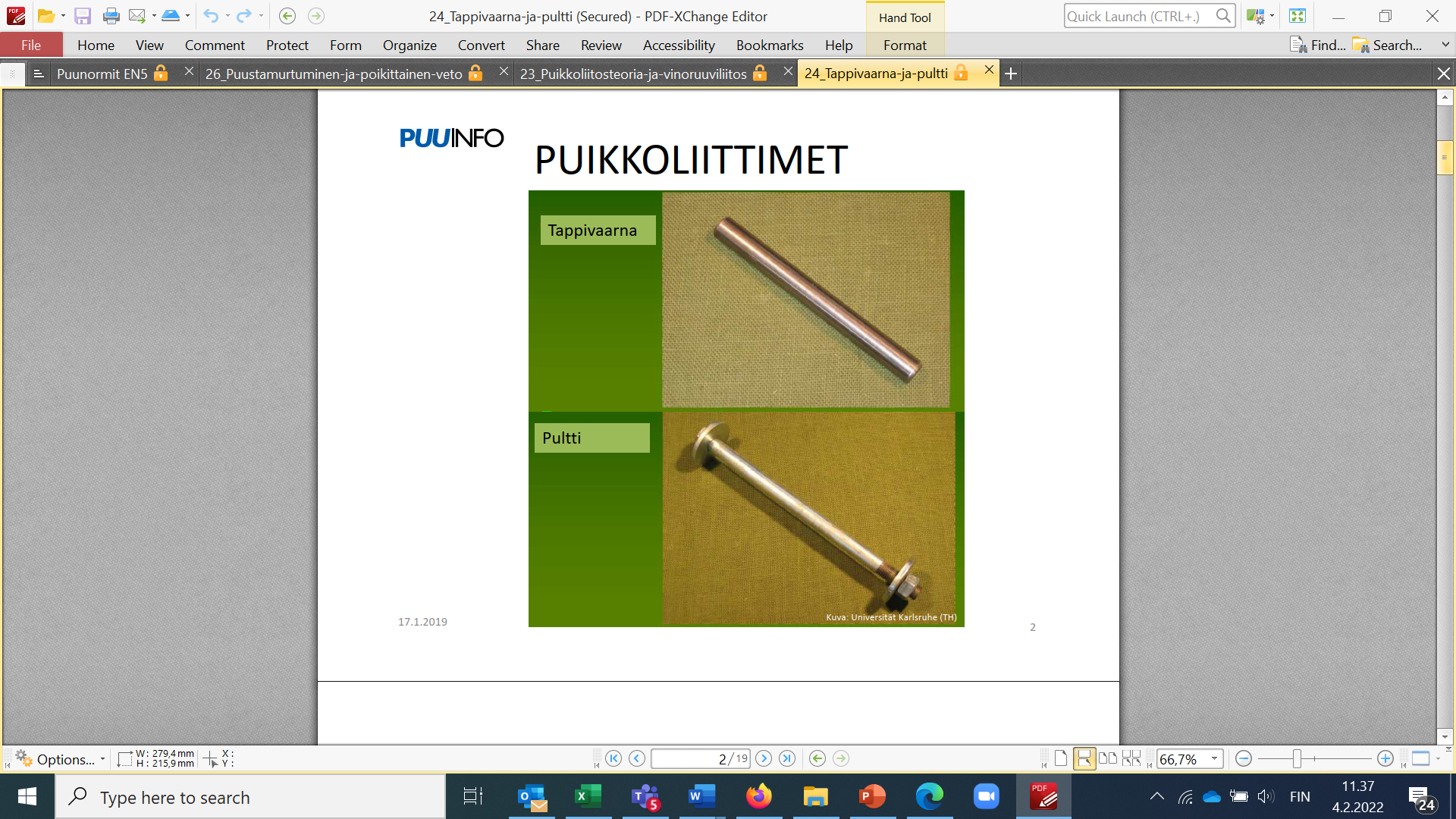 Rakennesuunnittelu
27
Naulaliitokset
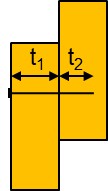 Puikkoliitosteorian kaavoja sovellettaessa naulaliitoksiin on huomattava, että
Yksileikkeisessä liitoksessa:
t1 = kannan puoleisen puuosan paksuus
t2 = kärjen puoleinen tunkeuma
Kaksileikkeisessä liitoksessa:
t1 = min(kannan puoleisen puuosan paksuus, kärjen puoleinen tunkeuma)
t2 = keskiosan puun paksuus

Kolmen puuosan liitoksessa:
Naulat saavat koskettaa toisiaan, jos t1- t2 > 4d
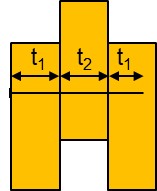 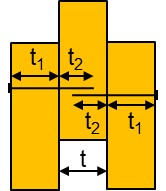 Rakennesuunnittelu
28
Naulaliitokset
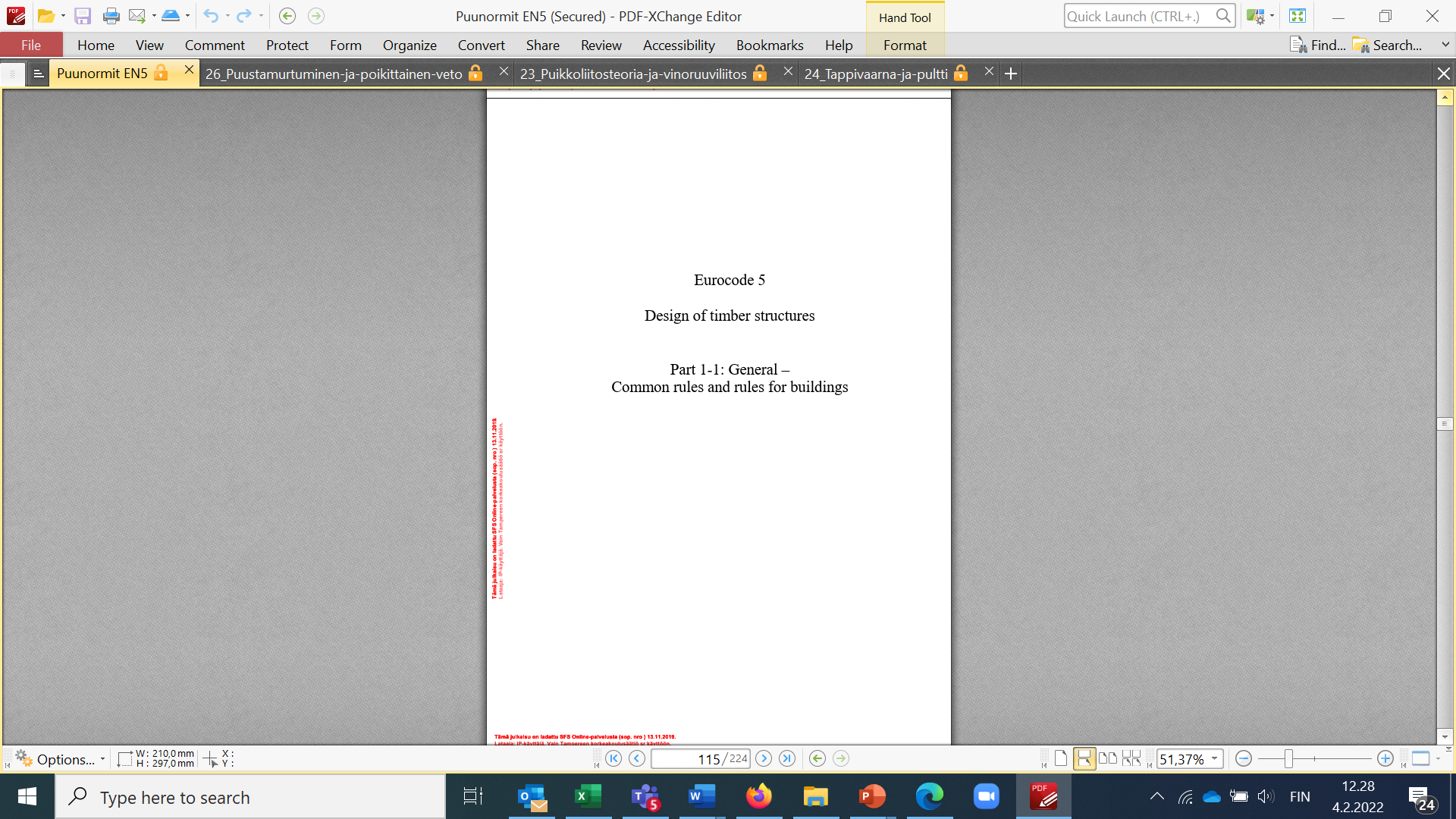 Naulaliitosten mitoitus on esitetty EC5:ssä puikkoliitosteoriaan pohjautuen, ja EC5 antaa myös laskentakaavat siinä tarvittaville termeille:
myötömomentti
reunapuristuslujuus
ulosvetolujuus
Sen sijaan suunnitteluohjeessa RIL-205-1-2017 esitetään yksinkertaistettu, varmalla puolella oleva mitoitusmenetelmä, johon sisältyy tiettyjä rajoituksia.
 Suunnittelijan on edettävä toisen mukaan, eikä lähteitä saa käyttää ristiin!
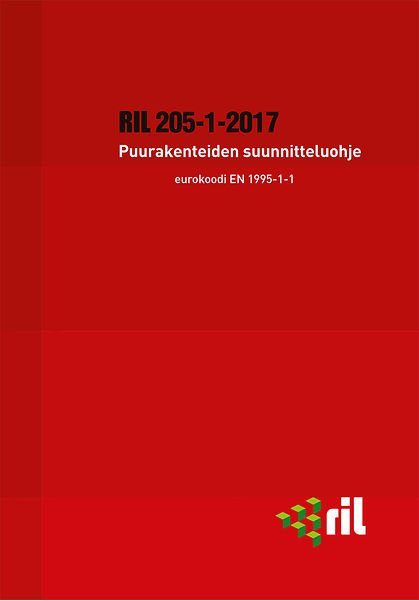 Rakennesuunnittelu
29
Naulaliitokset
EC5 mukaan:
Myötömomentti My,Rk=
 
Reunapuristuslujuus fh,k =

Ulosvetolujuus* Fax,Rk = min(            ,                       )

*) Kaava sileälle naulalle. Katso muuttujien määritelmät ja ulosvetolujuuden lauseke muille nauloille EC5 8.3.2(4)
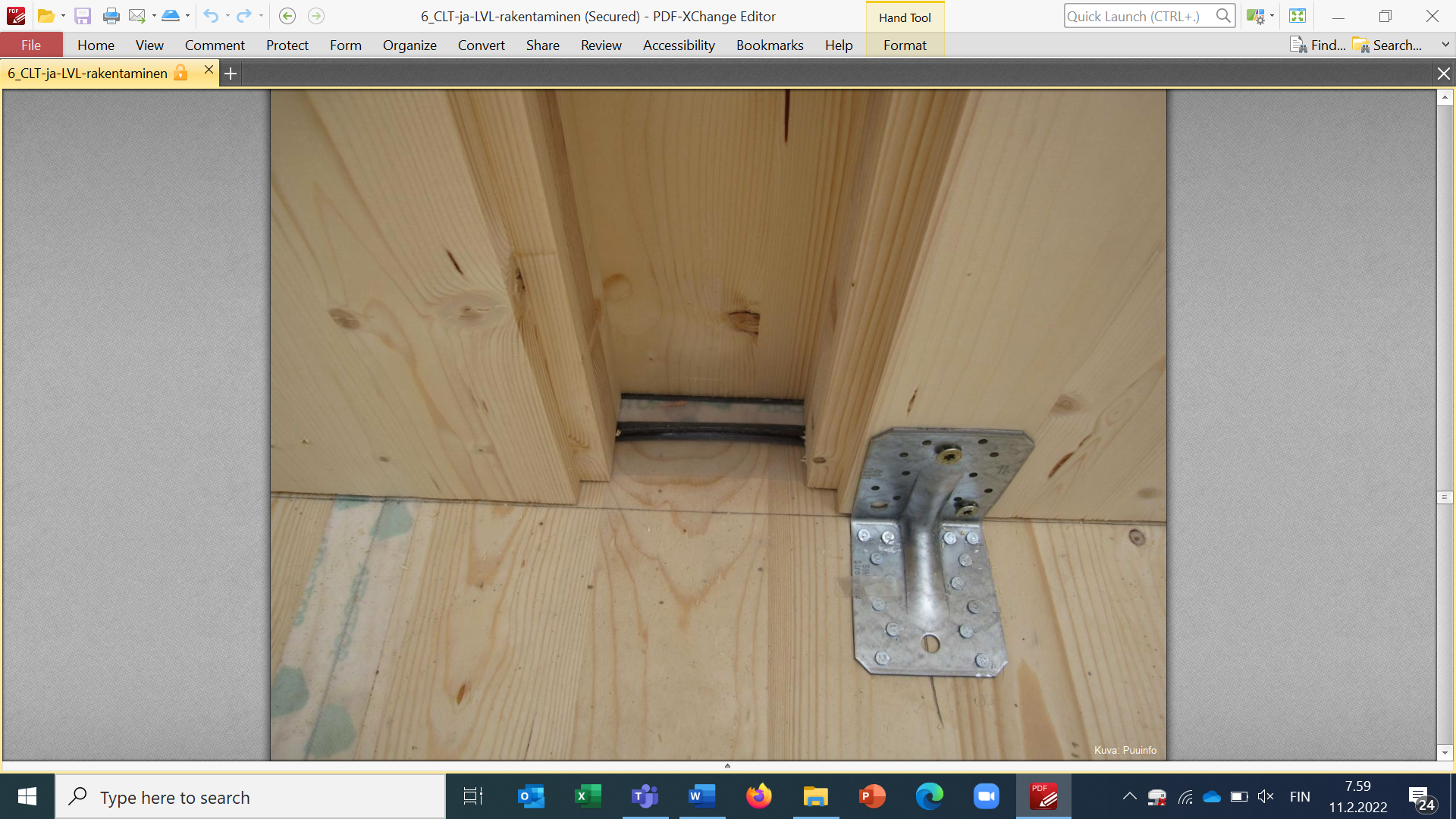 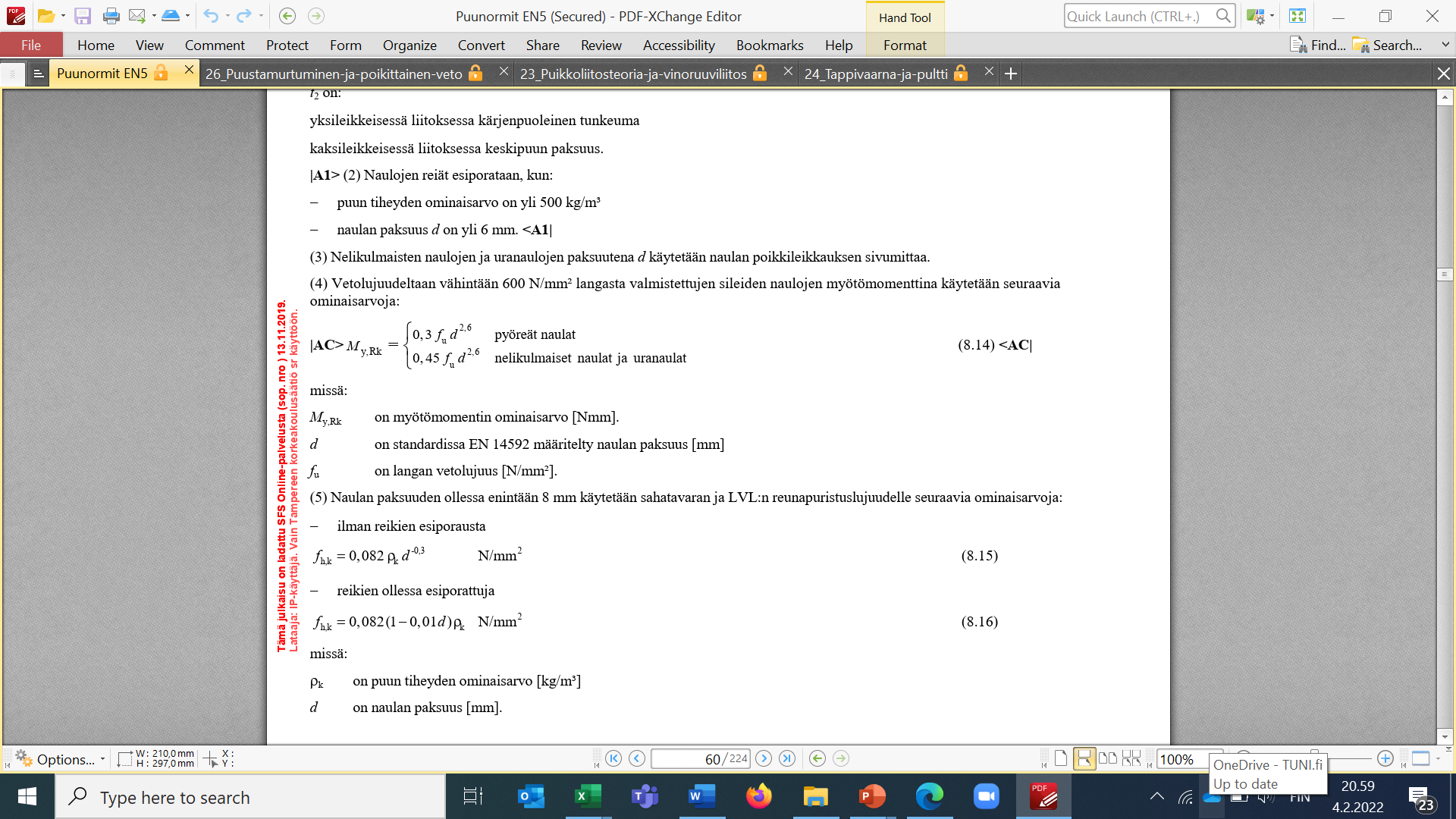 0,082ρkd-0.3 Mpa (ilman esiporausta)
0,082(1-0,01d)ρk Mpa    (esiporattu)
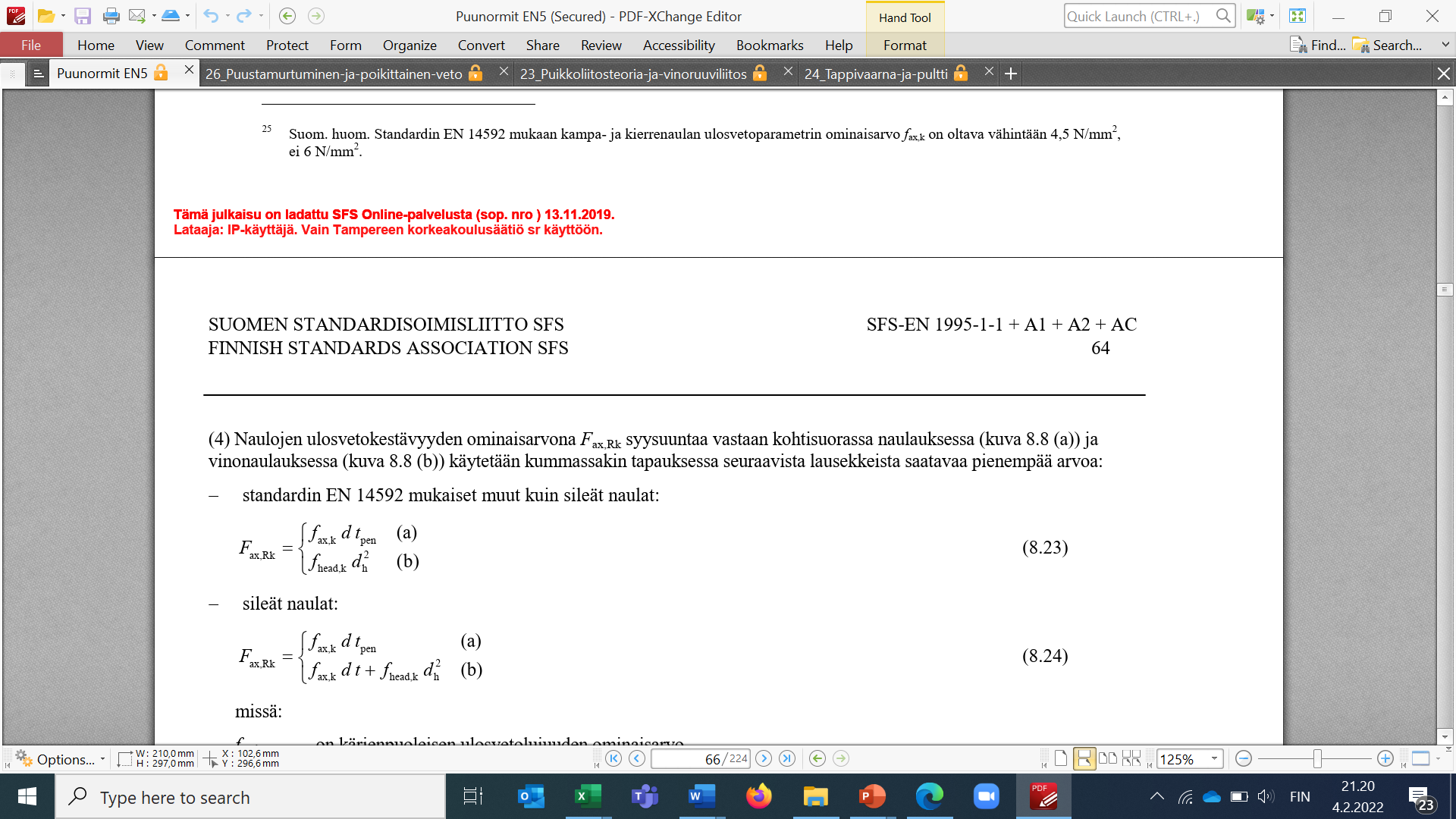 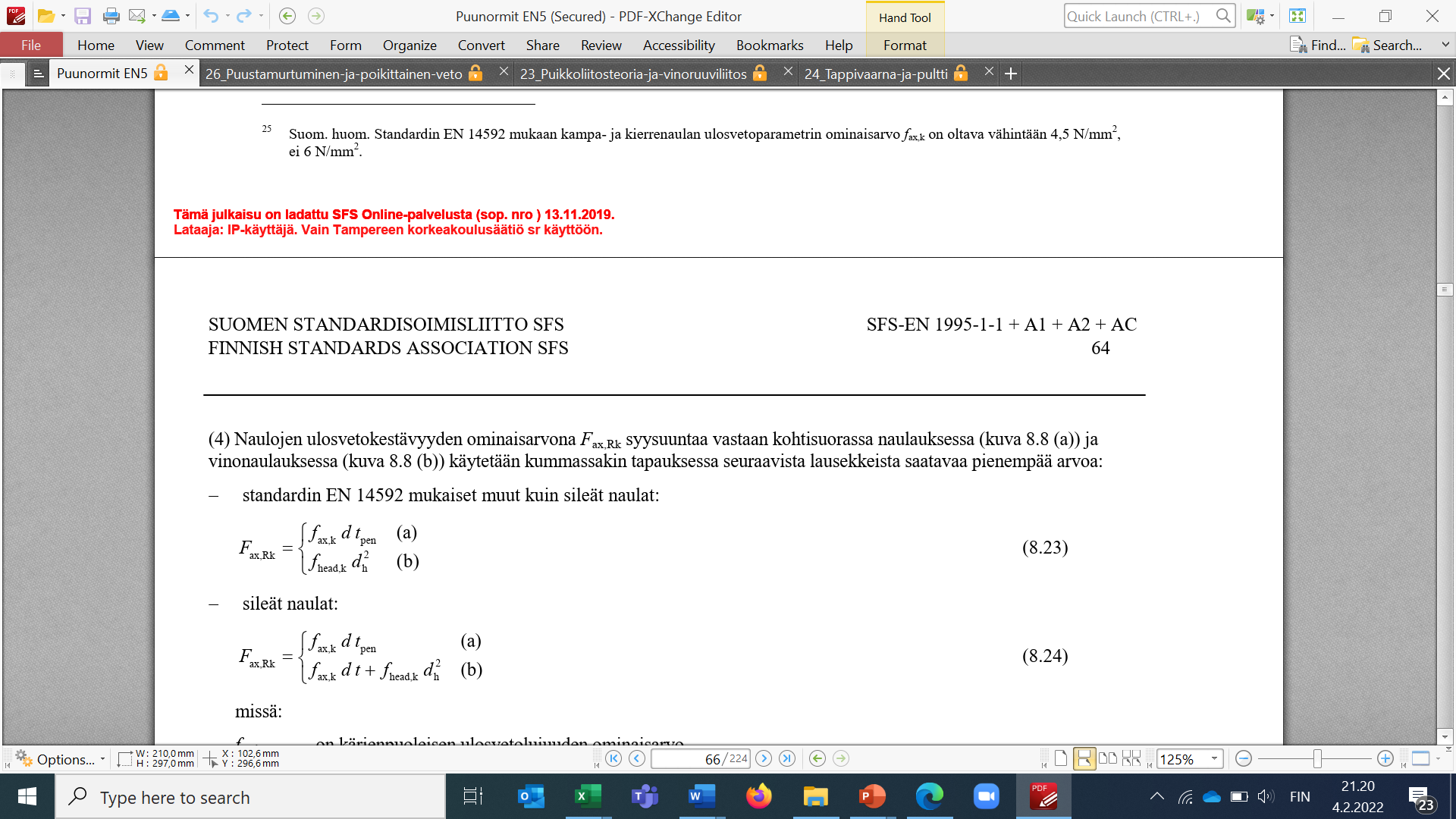 Rakennesuunnittelu
30
Naulaliitokset
Kummassakin suunnitteluohjeessa (EC5, RIL205) on annettu ohjeita lisäksi mm. seuraaviin oleellisiin asioihin:
Naulojen väliset etäisyydet sekä reunaetäisyydet erikseen liitoksille: puu-puu, puu-puulevy ja puu-teräslevy
Naulan halkaisijaan ja tunkeumaan liittyvät ehdot eri naulatyypeille
Esiporauksen tarve suhteessa naulan halkaisijaan ja puun tiheyteen
Naulan pituussuuntainen kuormitus
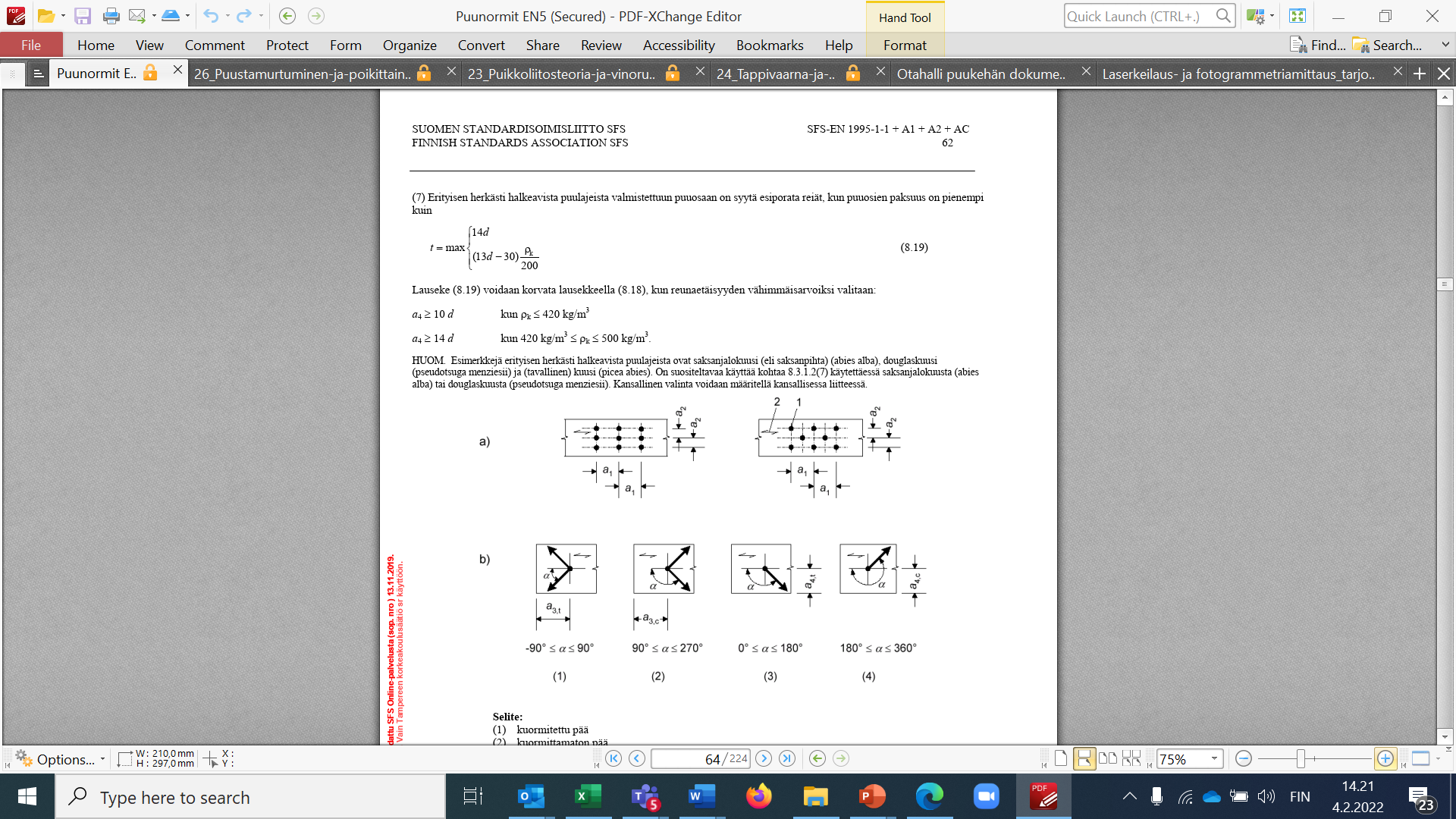 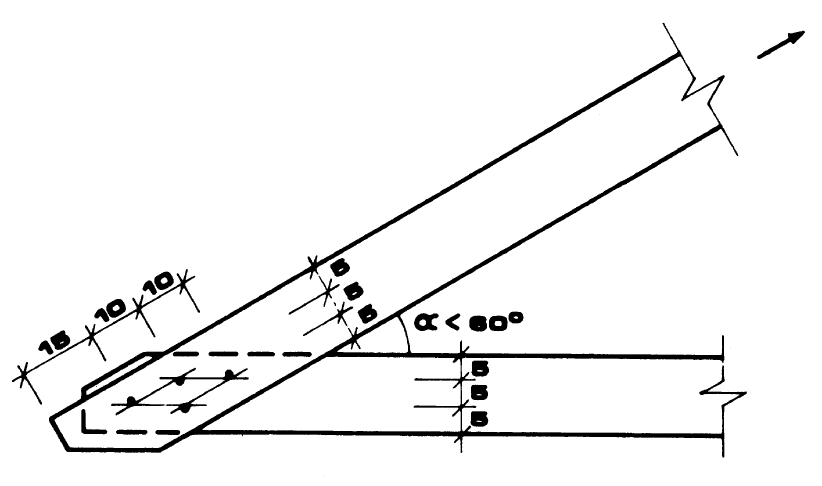 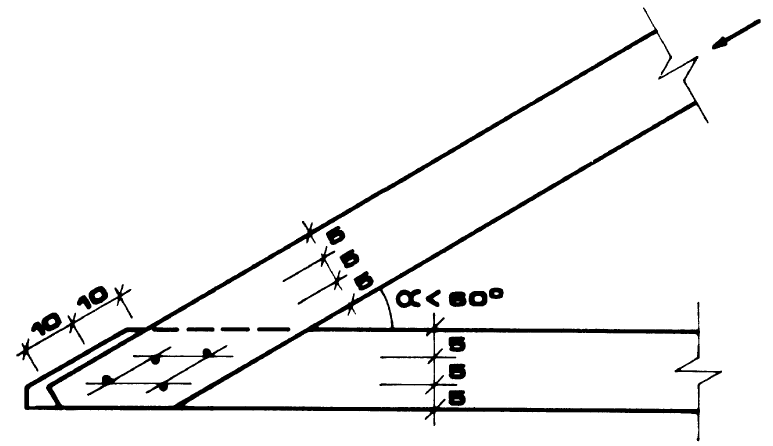 Rakennesuunnittelu
31
Pultit ja tappivaarnat
Pultin myötömomentti on                                      , jossa       on pultin vetolujuuden ominaisarvo.
Lisäksi reunapuristuslujuuden laskennassa otetaan huomioon voiman suunta α suhteessa syiden suuntaan:



			    	,,
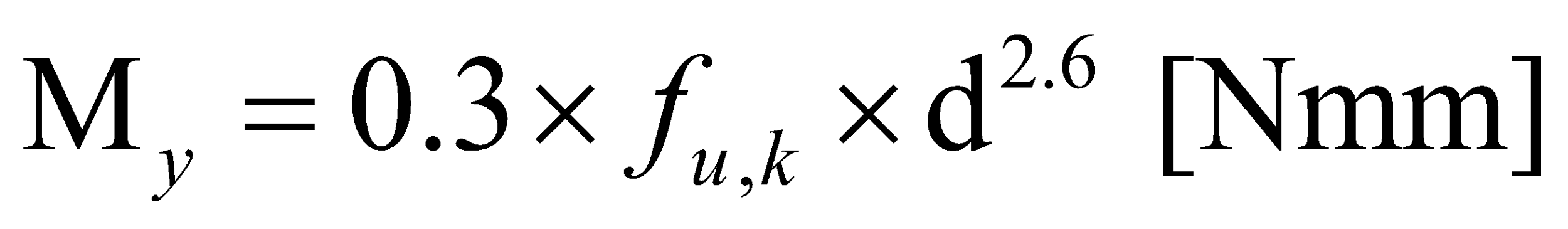 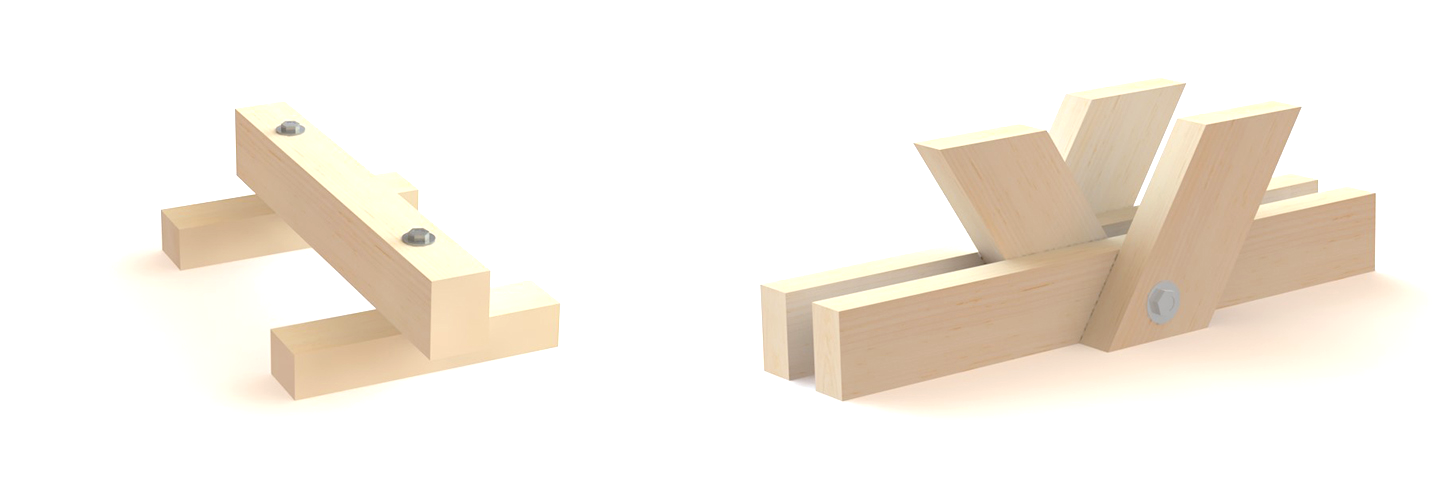 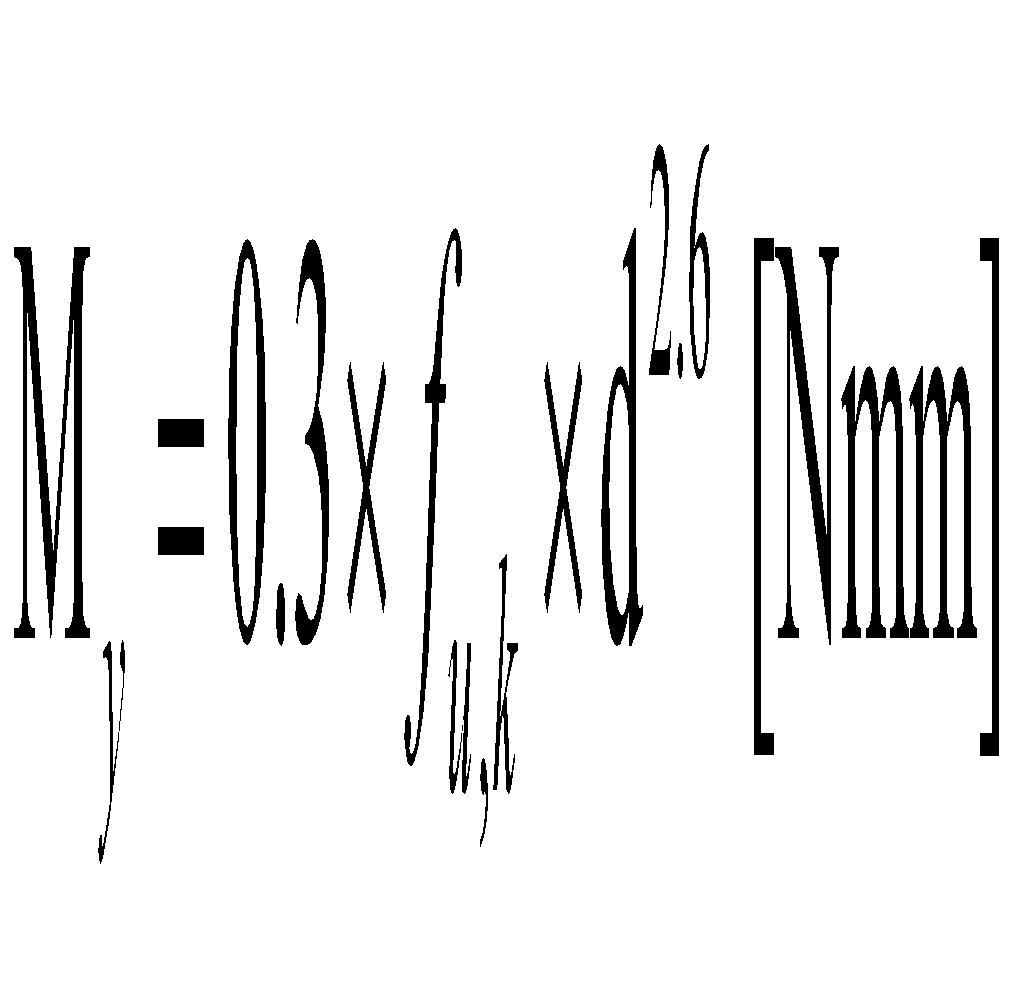 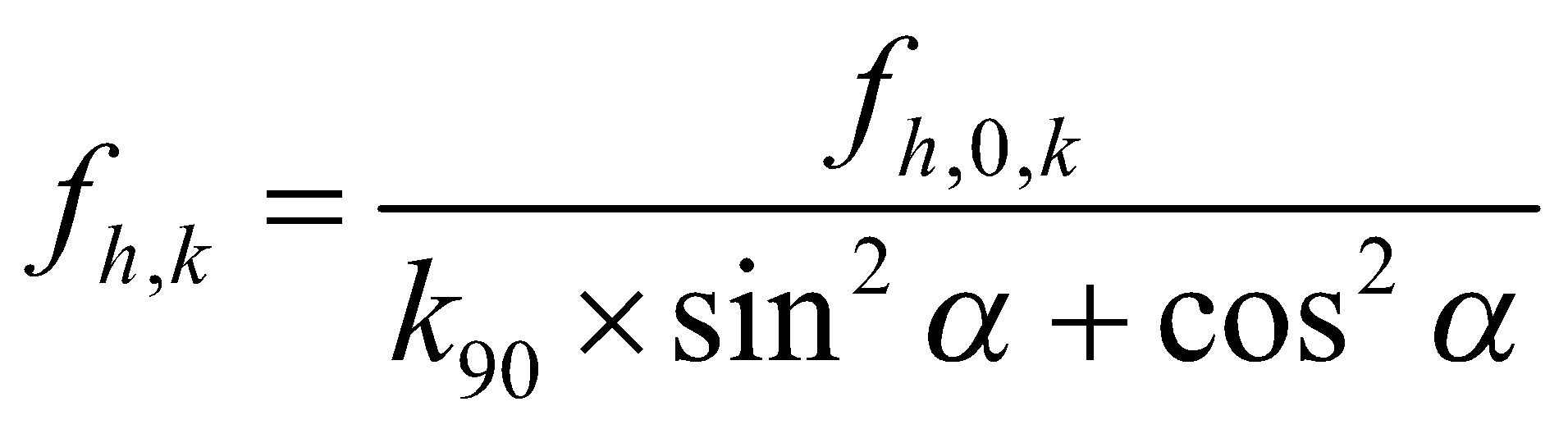 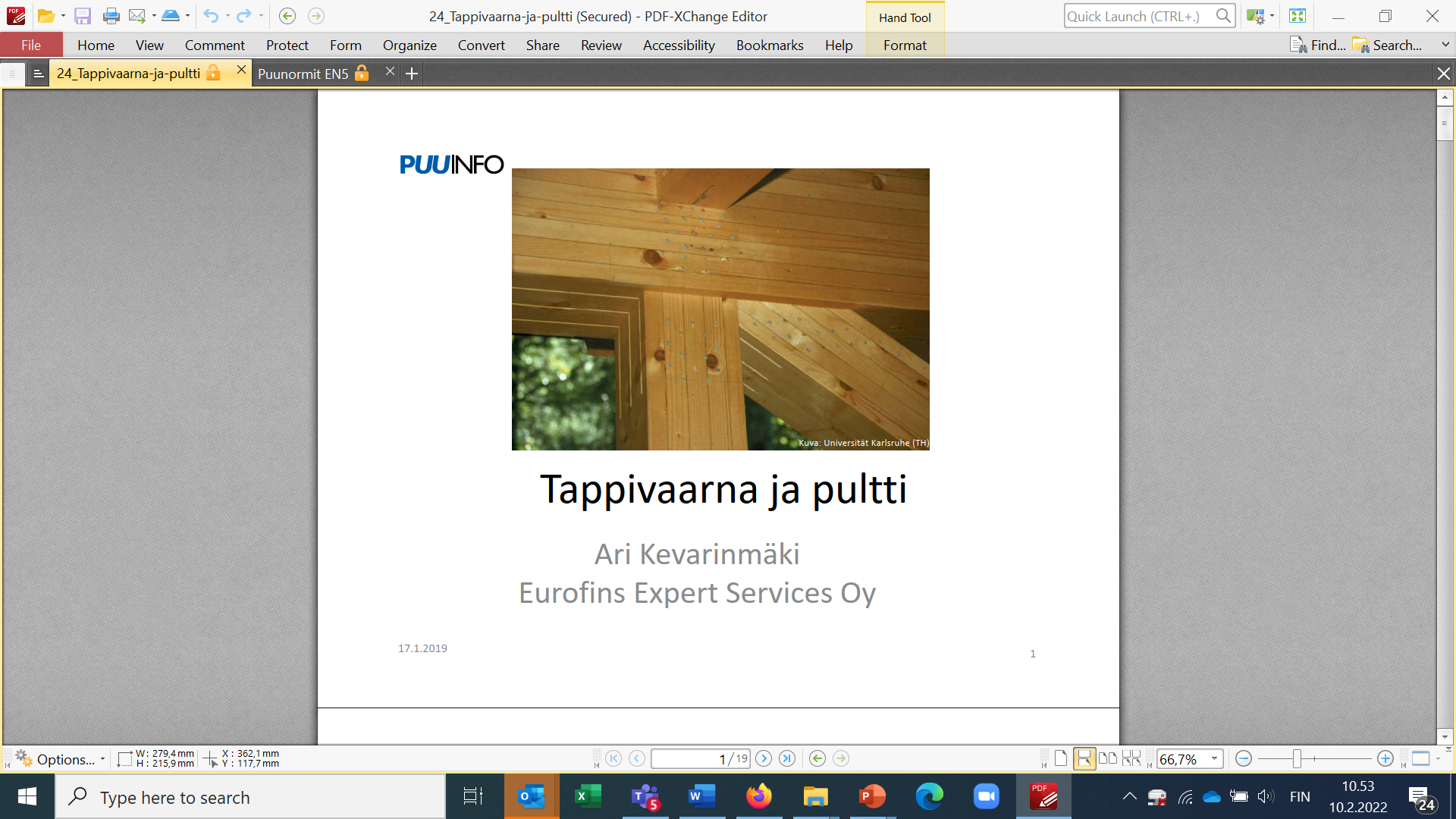 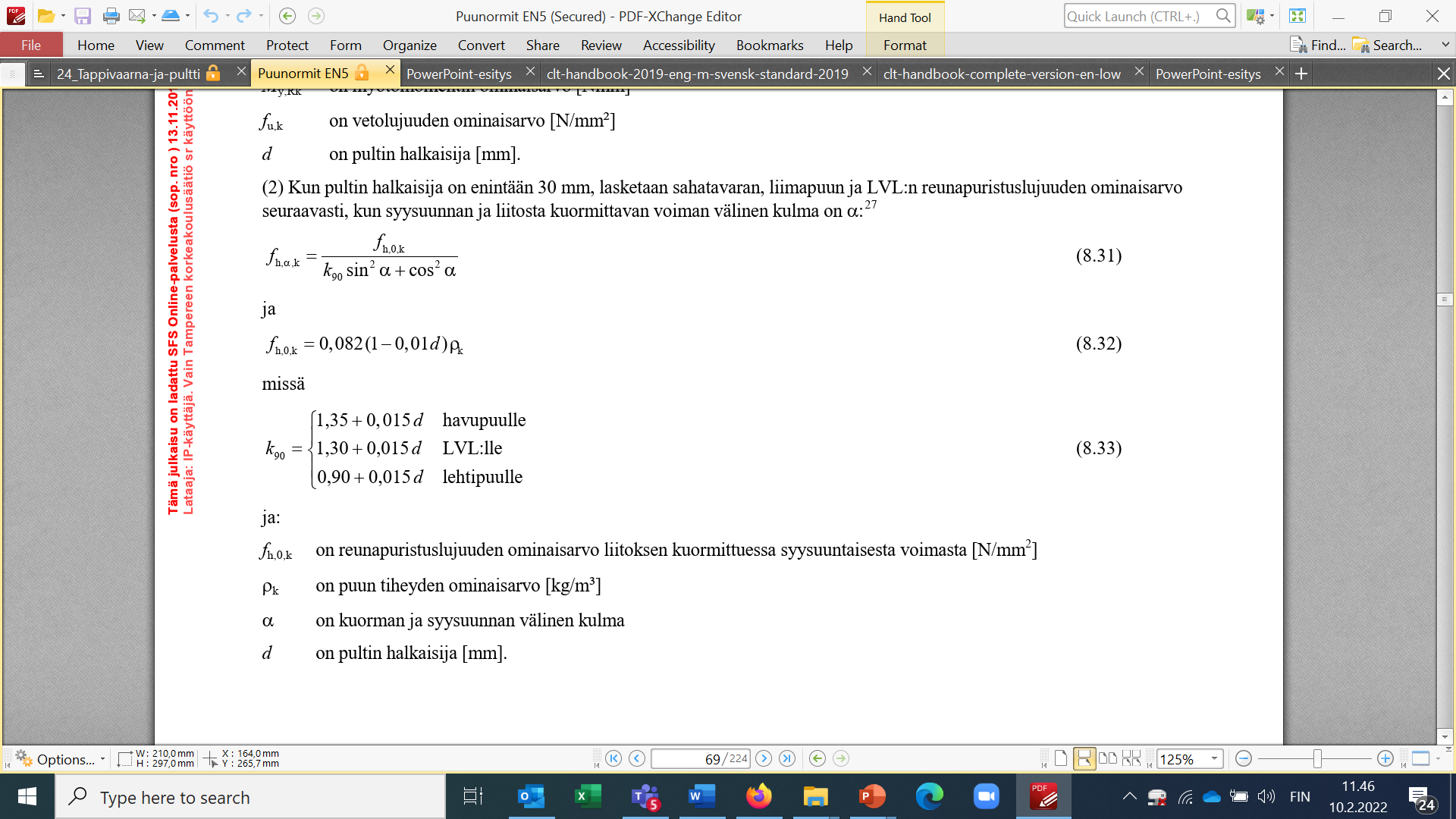 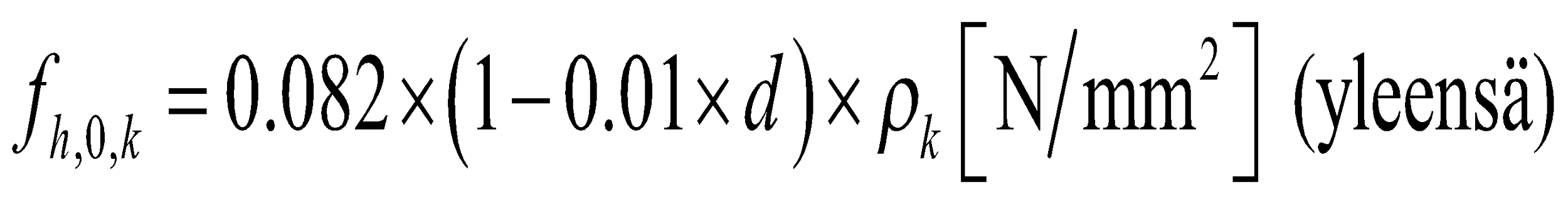 Rakennesuunnittelu
32
Pultit ja tappivaarnat
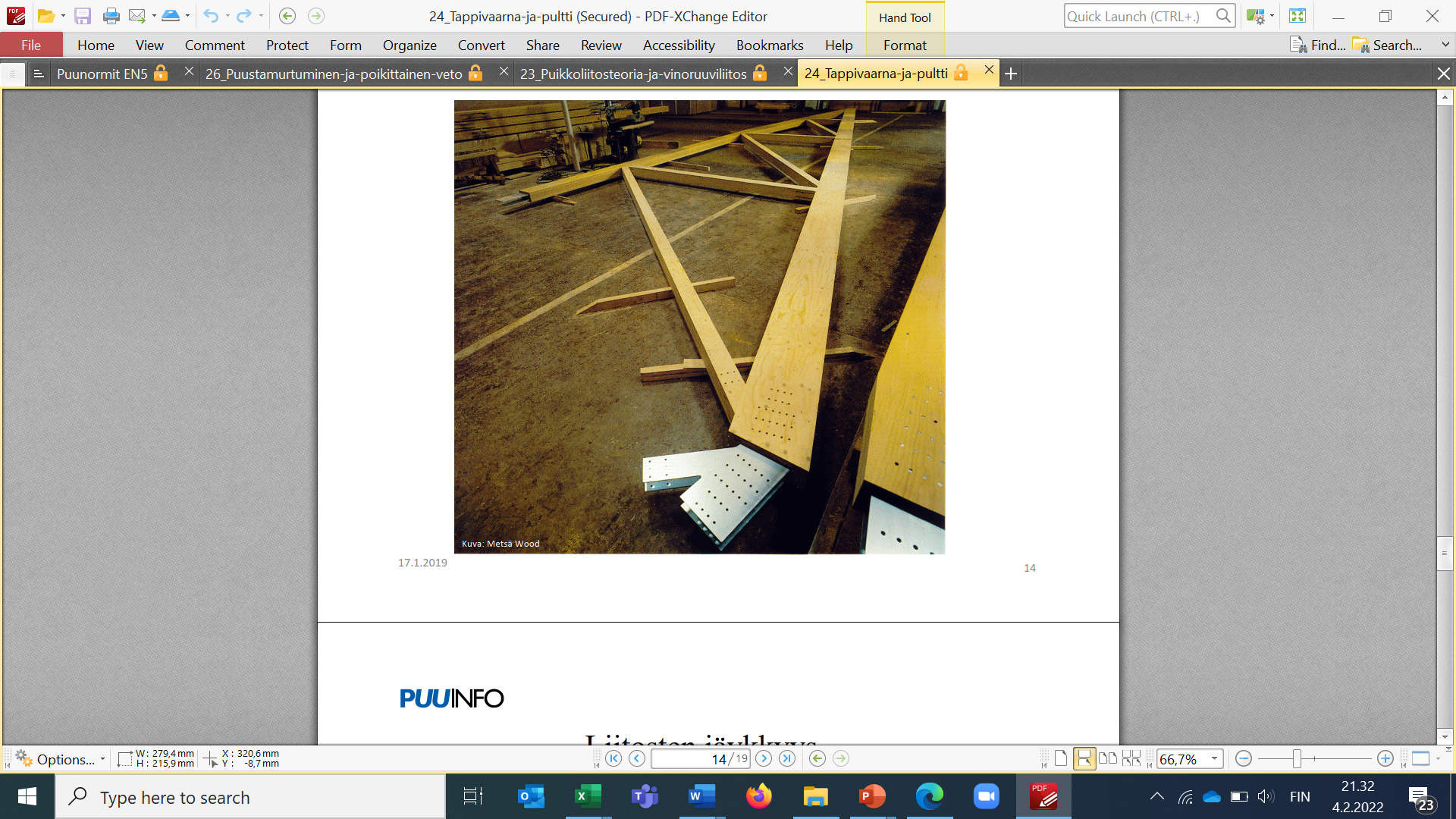 Puu-puulevy liitoksille on huomioitava edellisen lisäksi puulevyn reunapuristuslujuus kohdan EC5 8.5.1.2 mukaisesti
Reunaetäisyysvaatimukset on esitetty erikseen 
Pulttiliitoksille EC5 8.5.1.1(3)
Tappivaarnoille EC5 8.6(3)
Pultin mutterin sekä kannan alla on käytettävä aluslaattaa, jonka tarkemmat rajoitukset on esitetty kohdassa EC5 10.4.3
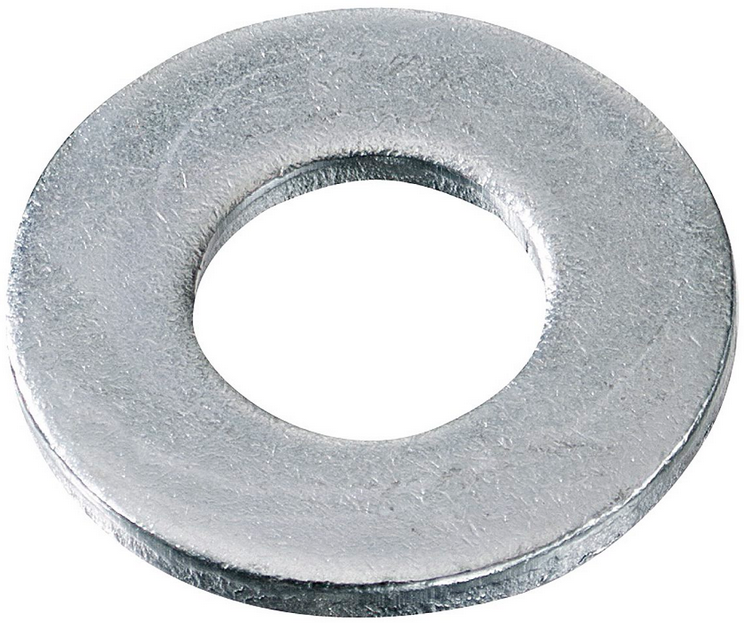 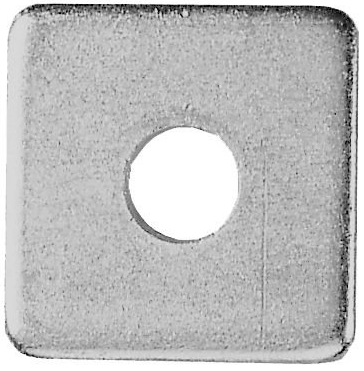 Rakennesuunnittelu
33
Ruuviliitokset
Ruuvit jaetaan kahteen kategoriaan:

Kansiruuvit
Osakierteinen ruuvi, jonka kierteisen osan halkaisija on sileän osan halkaisijan suuruinen
Esiporaus tarvitaan

Itseporautuvat ruuvit
Täyskierteinen ruuvi, tai sellainen osakierteinen ruuvi, jonka kierteisen osan halkaisija on sileän osan halkaisijaa suurempi
Yleensä ei esiporausta (kts. EC5 tai ETA-sertifikaatti)
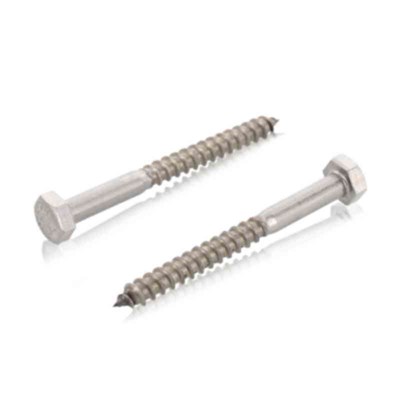 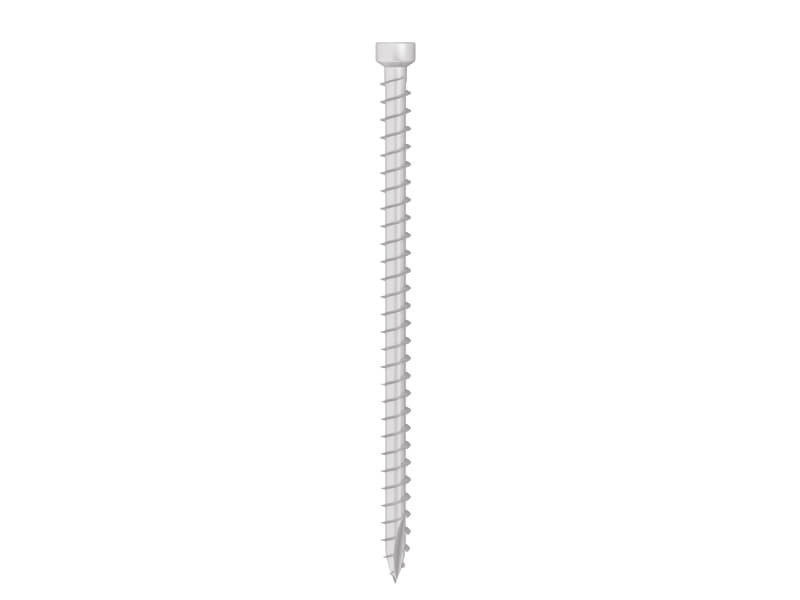 Rakennesuunnittelu
34
Ruuviliitokset
Ruuviliitosten mitoitus leikkaavaa kuormitusta vastaan tehdään ruuvin tehollisen halkaisijan def perusteella:
def ≤ 6mm → naulaliitosten ohjeet
def > 6mm → pulttiliitosten ohjeet

Tehollinen halkaisija def määritetään ruuvin sileän osan halkaisjan d tai kierteisen osan sisähalkaisijan dsisä avulla:
Kansiruuveille def = d, kun tunkeuma ≥ 4d
Muille kansiruuveille sekä kaikille itseporautuville ruuveille def = 1.1dsisä
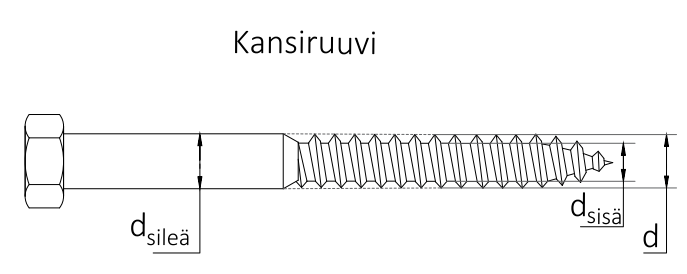 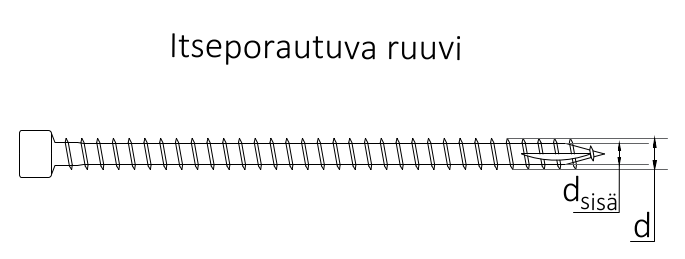 Rakennesuunnittelu
35
Ruuviliitokset
Tehollista halkaisijaa def käytetään
Myötömomentin laskentaan
Reunapuristuslujuuden laskentaan

Kierteisen osan ulkohalkaisijaa käytetään
Reuna- ja päätyetäisyyksissä
Liitinvälien määrittämisessä
Tehollisen liitinmäärän nef laskemisessa
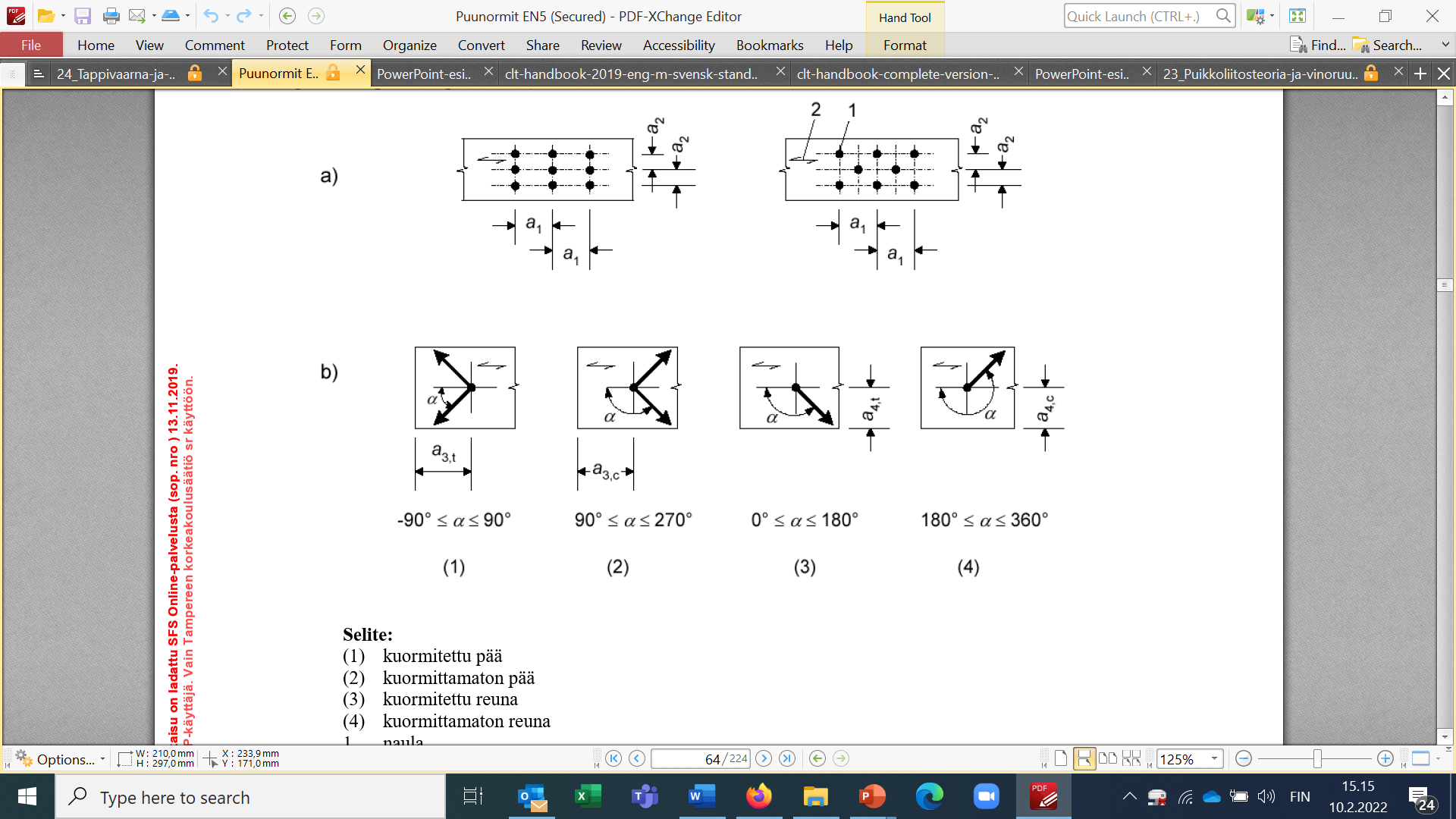 Rakennesuunnittelu
36
Ruuviliitokset
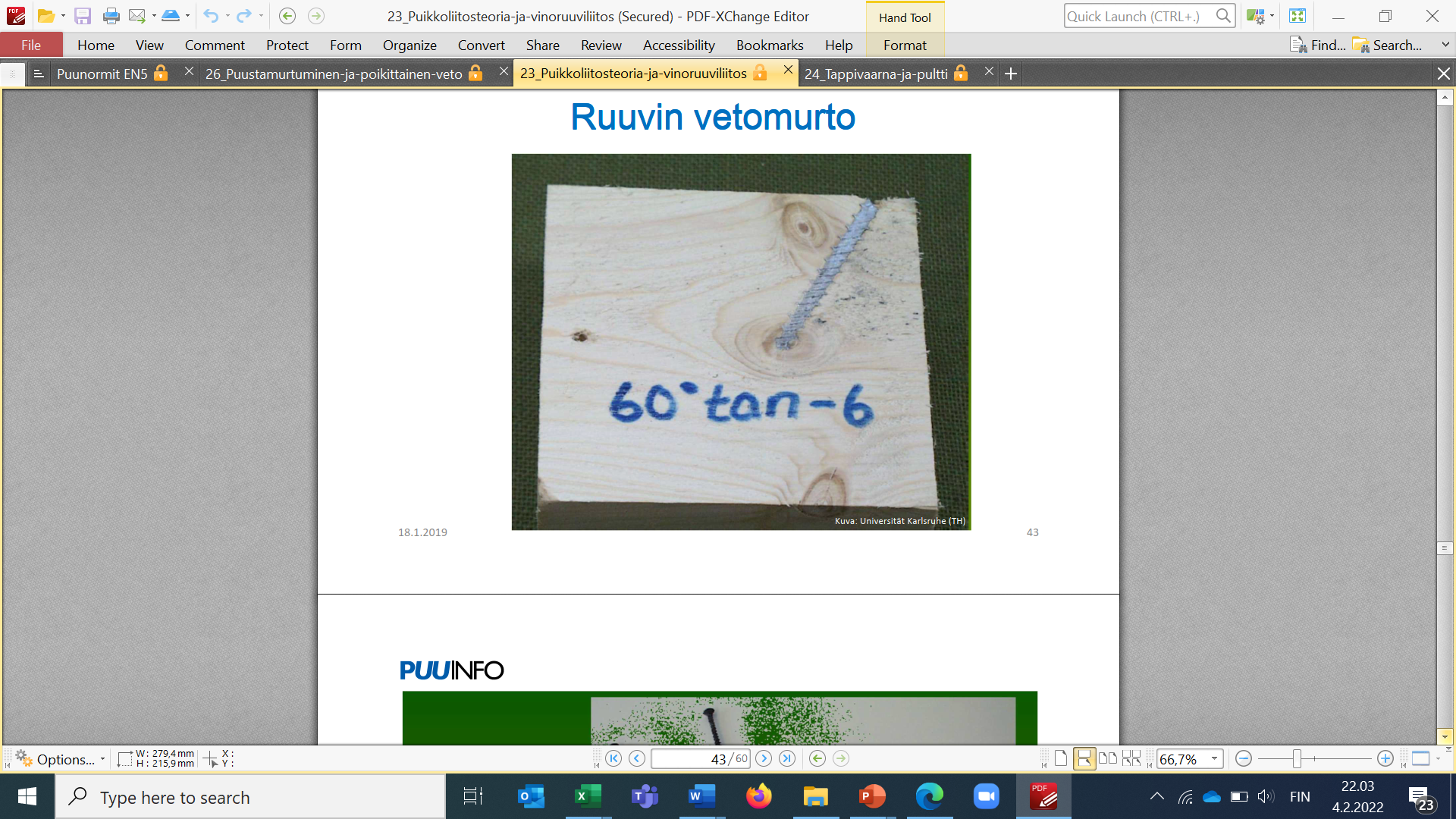 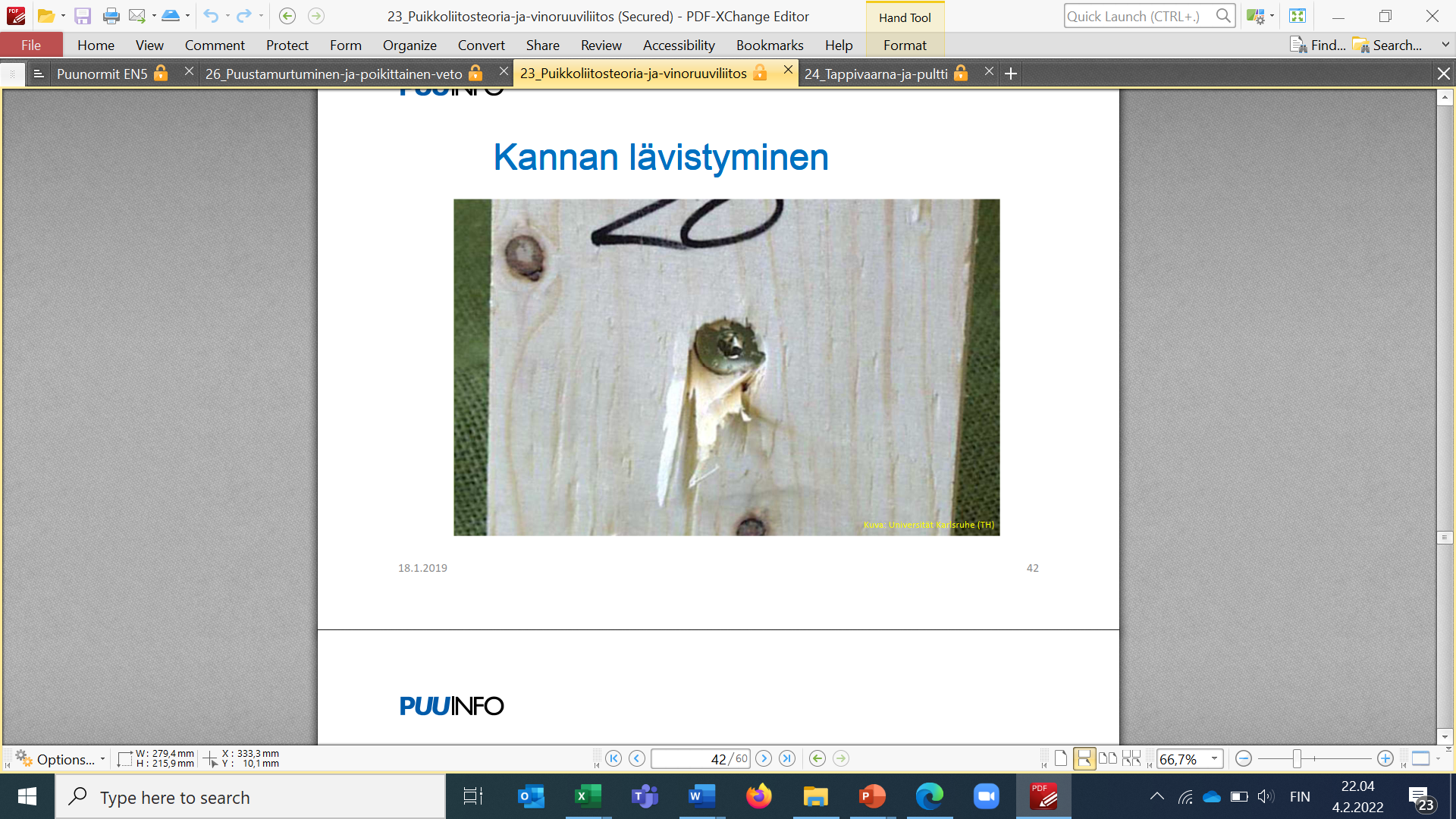 Aksiaalisesti kuormitettujen ruuvien osalta tarkistetaan seuraavat murtotavat
Ruuvin vetomurto
Kannan läpivetomurto
Nurjahtaminen
Ulosvetomurtuminen
Teräslevyliitoksissa myös
Kannan irtoaminen
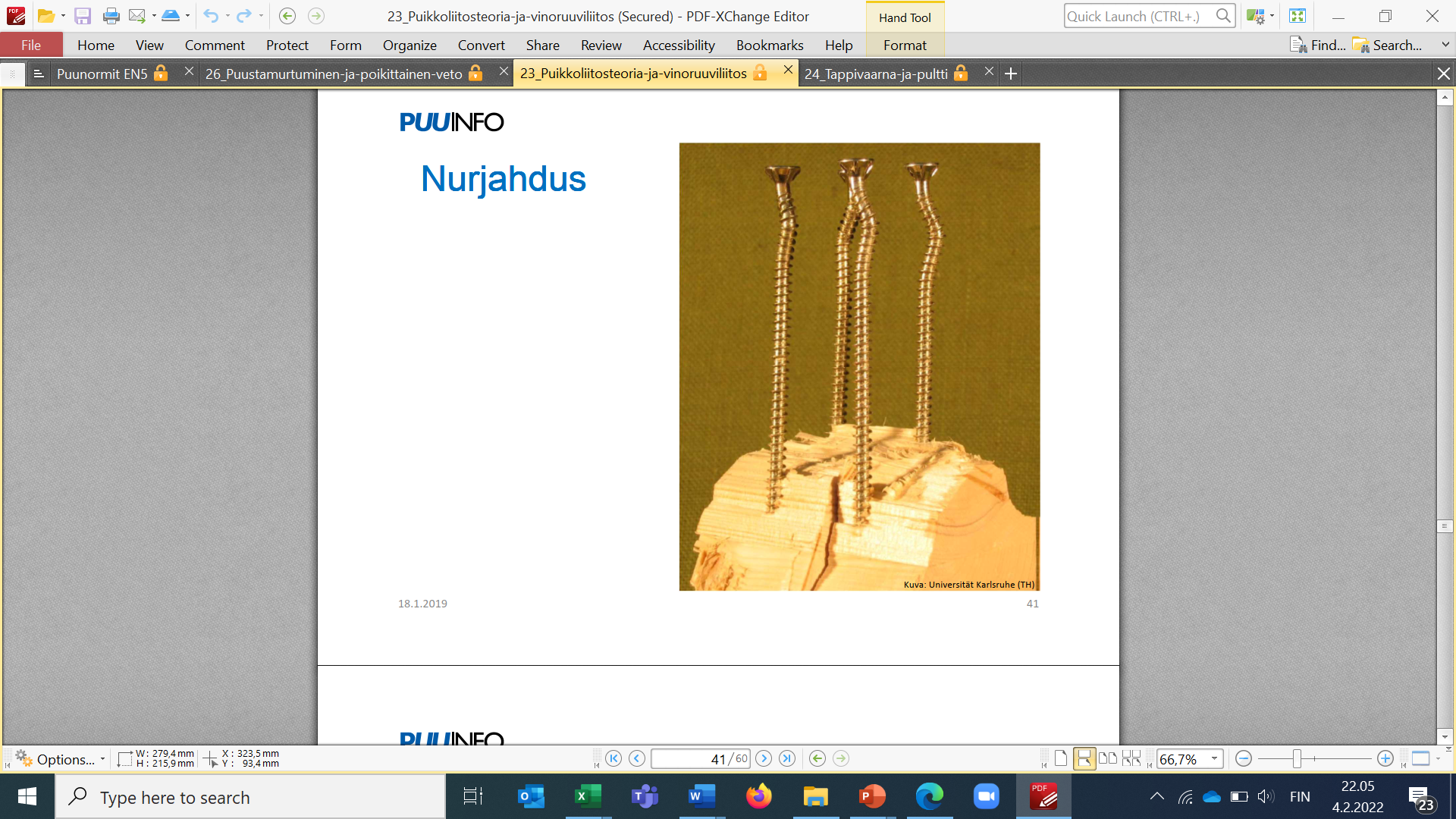 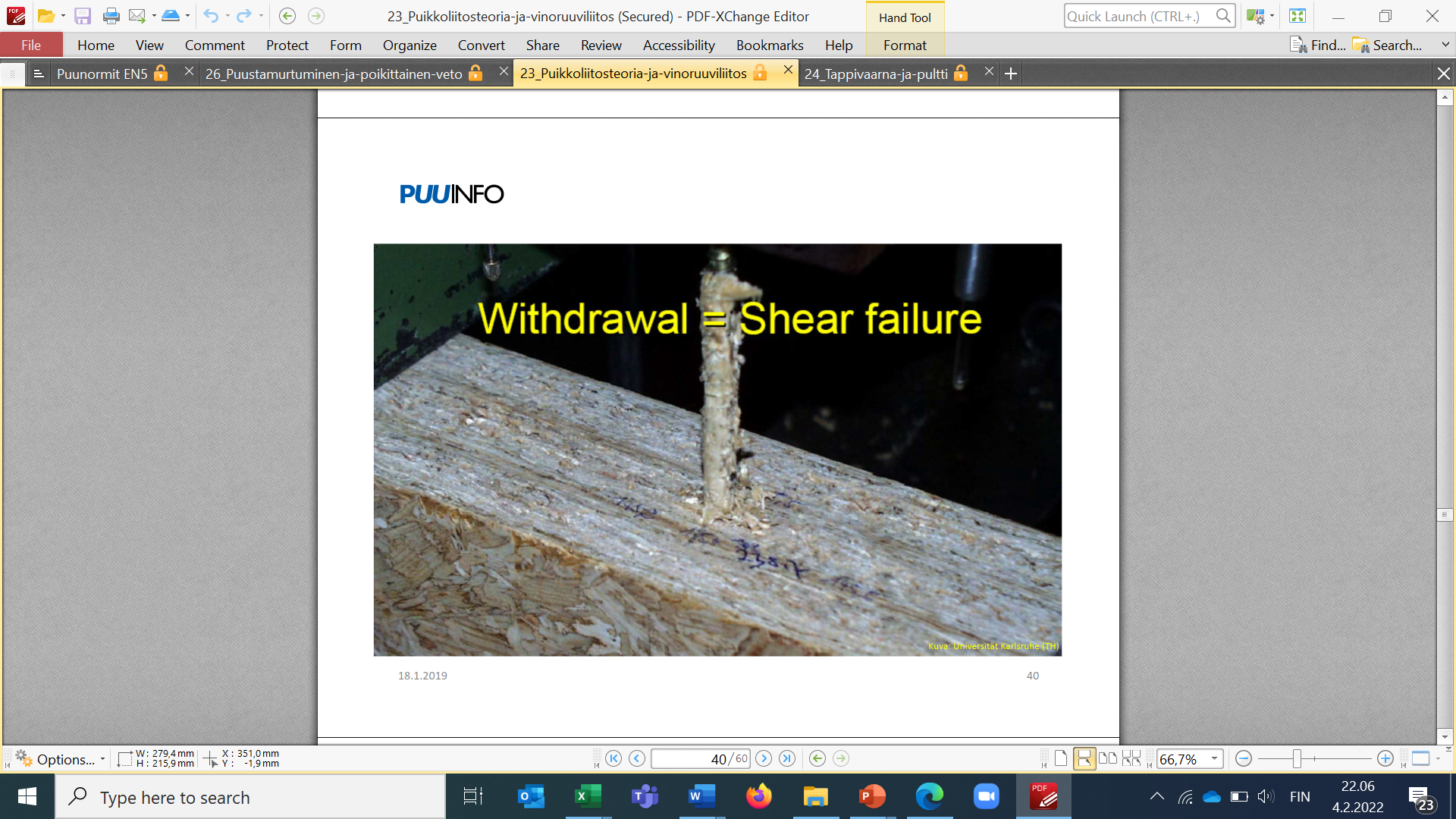 Rakennesuunnittelu
37
Ruuviliitokset
Vinoruuviliitos
Kantaa liitosvoiman pääasiassa ruuvin aksiaalivoimana, leikkausvoimalla vain pieni vaikutus
Ulosveto-, läpiveto-, ja vetokestävyys mitoittavat liitoksen, ja näille on annettu EC5 lausekkeet (EC5 8.7.2)
Suurempi kestävyys verrattuna suoraruuvaukseen
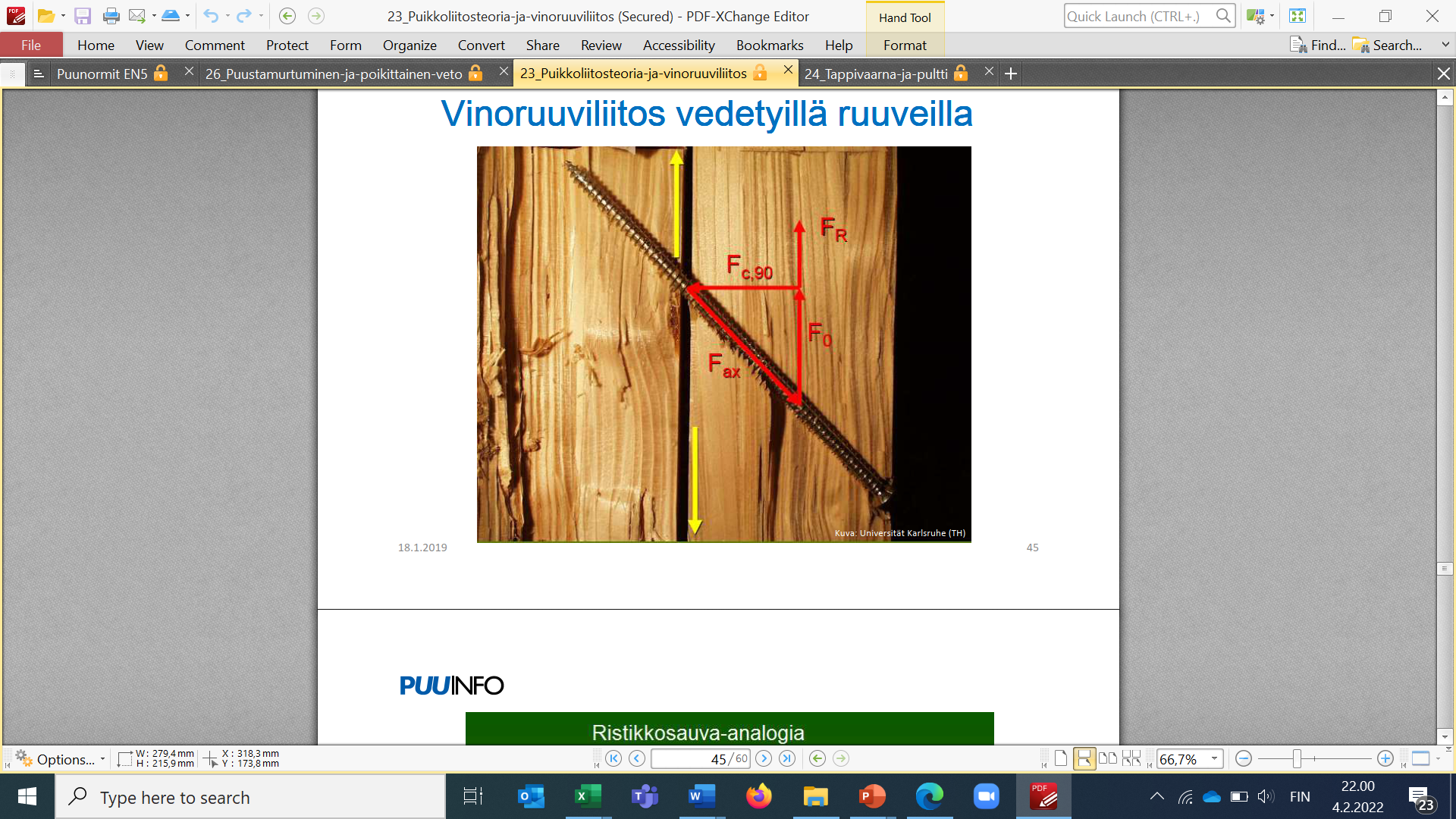 Rakennesuunnittelu
38
Puikkoliitosryhmän leikkauskestävyys
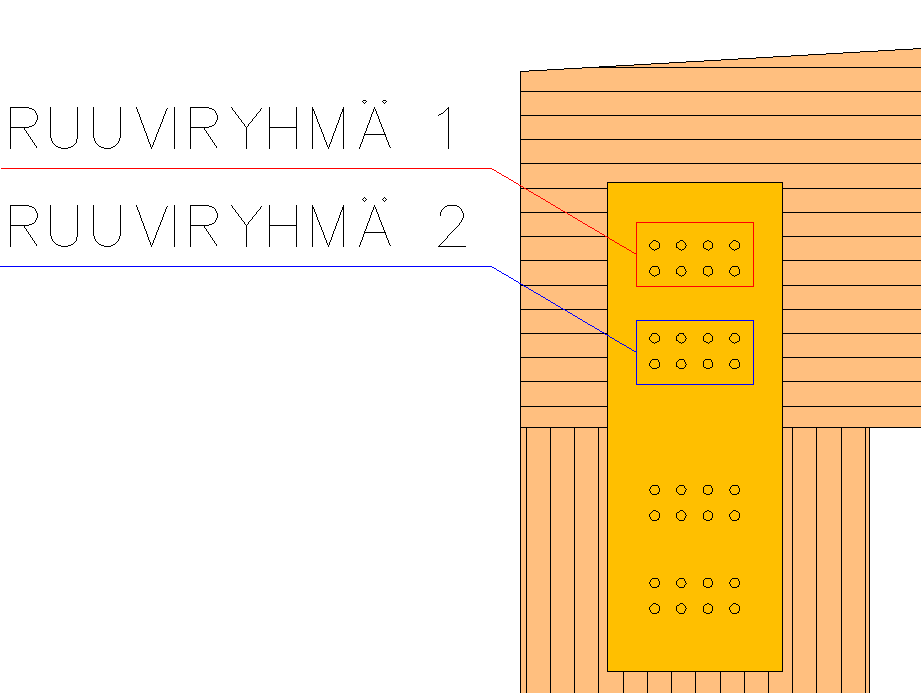 Puikkoliitosteorialla lasketaan kestävyys yhtä liitintä ja yhtä leikettä kohti
Lisäksi kullekin liitintyypille tarkistetaan sille ominaiset murtotavat
Pala- ja läpilohkeaminen tarkistetaan koko liitinryhmälle EC5 Liite A mukaisesti
Syiden suuntaisen liitinrivin kestävyys saadaan kertomalla yhden liittimen kestävyys liitinrivin liittimien tehollisella määrällä nef, joka on määritelty eri liitintyypeille kohdissa EC5 8.3.1.1(8) ja 8.5.1.1(4)
Syitä vastaan kohtisuorassa suunnassa ei liittimien määrää redusoida 
m-leikkeisessä liitoksessa kestävyys on m * heikoimman leikkeen kestävyys
Rakennesuunnittelu
39
Puikkoliitosryhmän leikkauskestävyys
Jos liitoksen kohdistuva ulkoinen voima ei kohdistu liitinryhmän keskipisteeseen, on laskettava epäkeskisyydestä aiheutuvasta momentista tulevat leikkausvoimat eri liittimille
Huomioitavaa, että momentista aiheutuvan leikkausvoiman suunta on erilainen riippuen liittimen sijainnista 
Asiaa on käsitelty tarkemmin esimerkkilaskelmassa
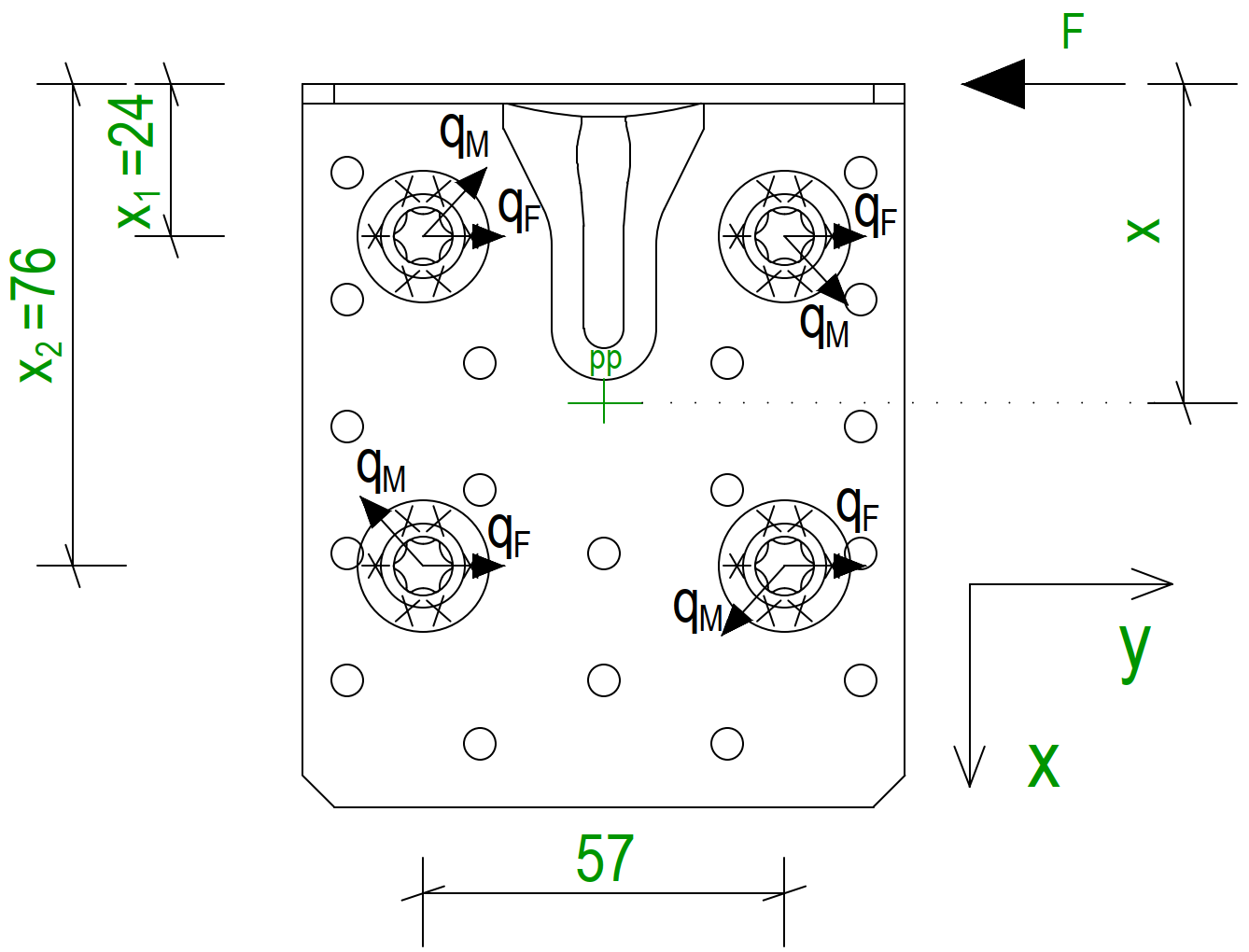 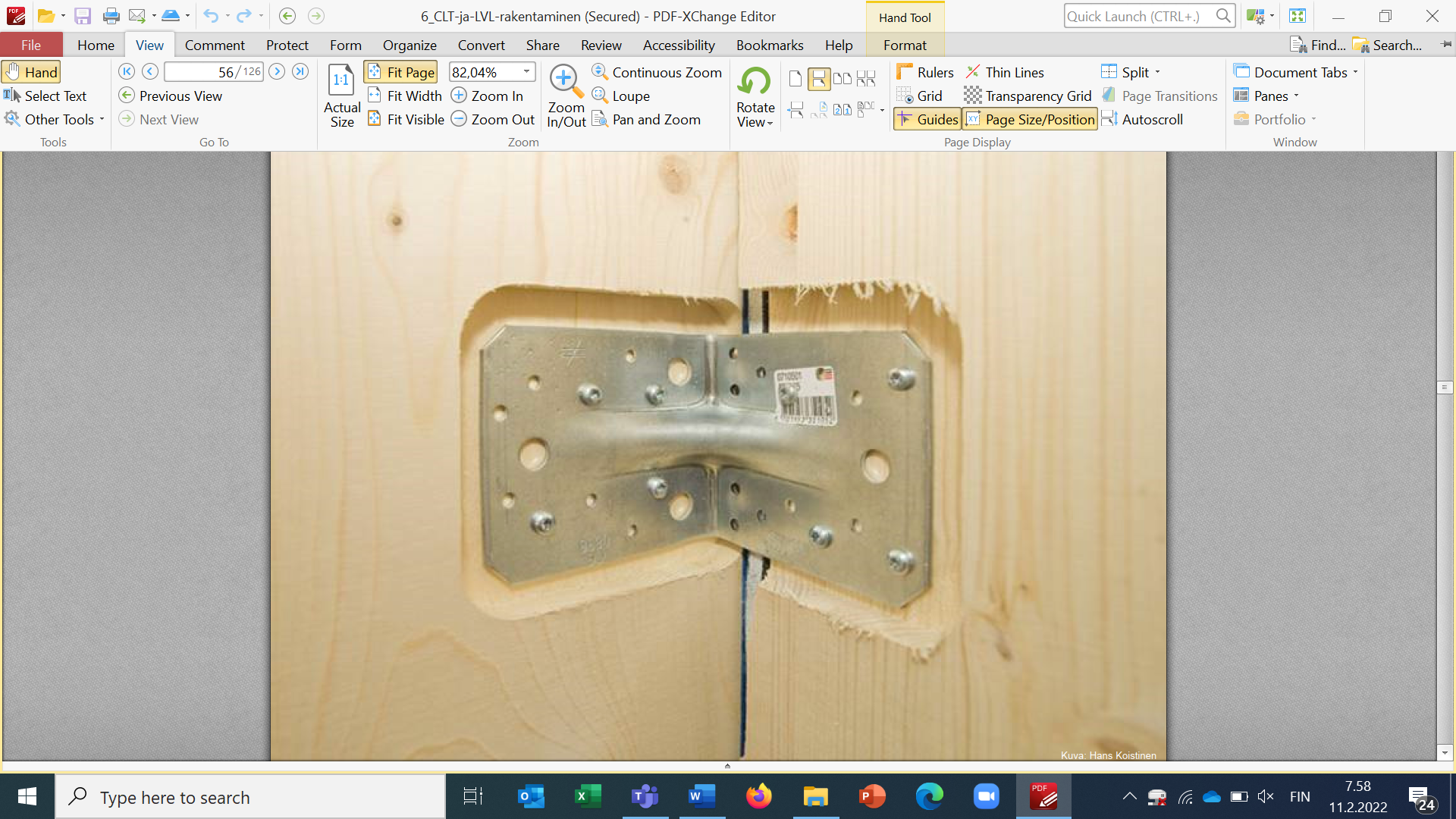 Rakennesuunnittelu
40
Liitosten jäykkyyden määrittäminen
Liitoksen muodonmuutoksista aiheutuvat siirtymät lasketaan pääsääntöisesti aina käyttörajatilassa (KRT)
Murtorajatilassa (MRT) liitoksen siirtymät pitää määrittää ainakin kahdessa tapauksessa:
Mikäli liitoksen jäykkyyttä hyödynnetään ympäröivien rakenteiden stabiliteettituentaan (esim. vaarana voi olla, että liian joustava liitos ei annakaan riittävää tukea viereisen osan nurjahduksen suhteen)
Mikäli liitoksen liialliset siirtymät voisivat johtaa rakennuksen käytön kannalta vaaralliseen vaurioon
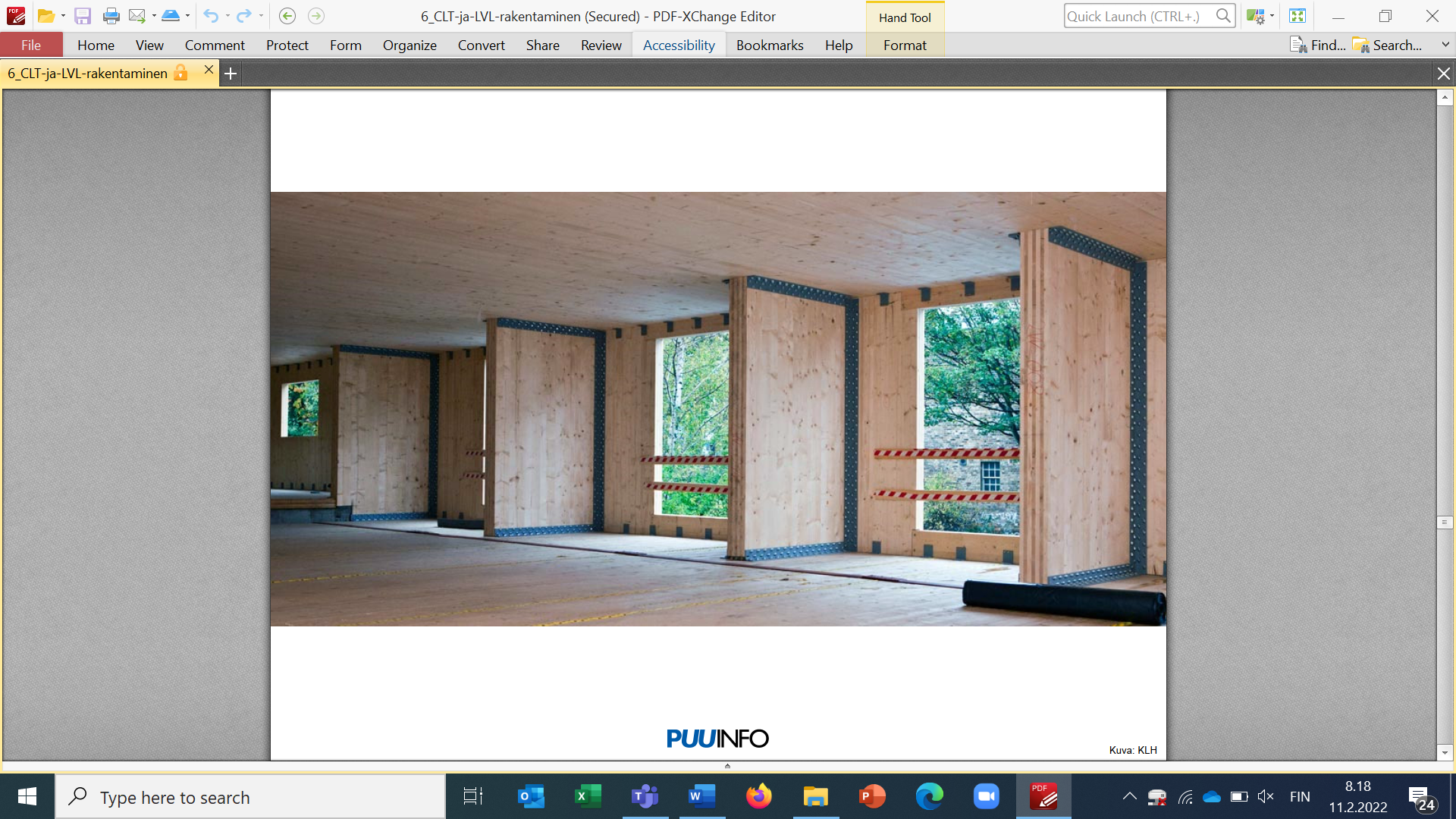 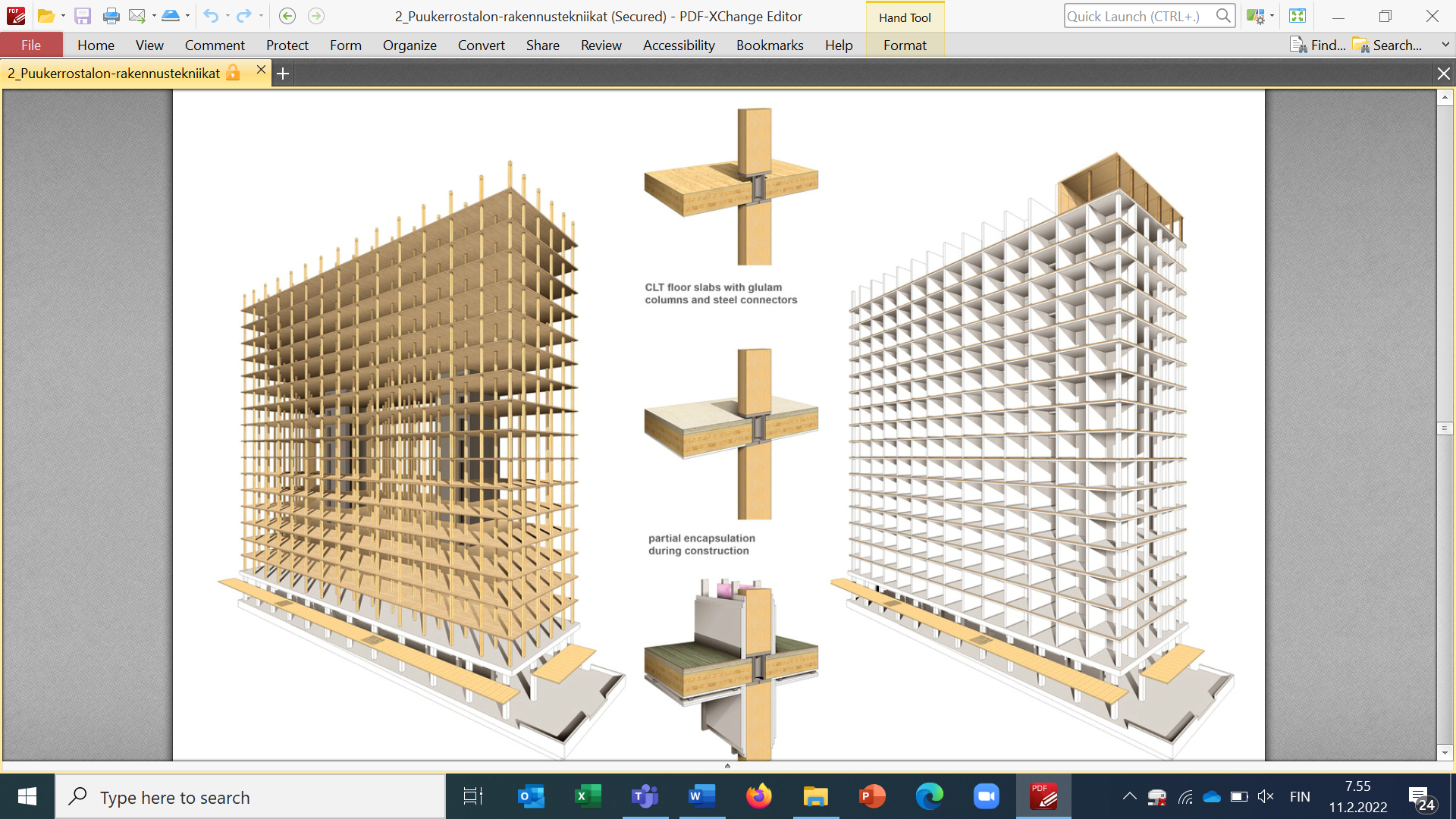 Rakennesuunnittelu
41
Liitoksen jäykkyys käyttörajatilassa
Siirtymäkerroin Kser kuvaa liitoksen jäykkyyttä leikkaus-suunnassa
Jos liitettävät puuosat ovat erilaisia, kaavoissa esiintyvä tiheys lasketaan kaavalla

Jos liitoksen toinen osa on teräslevy tai betoni, sen jousto oletetaan merkityksettömäksi, jolloin liittimen siirtymäkertoimelle käytetään arvoa  2*Kser
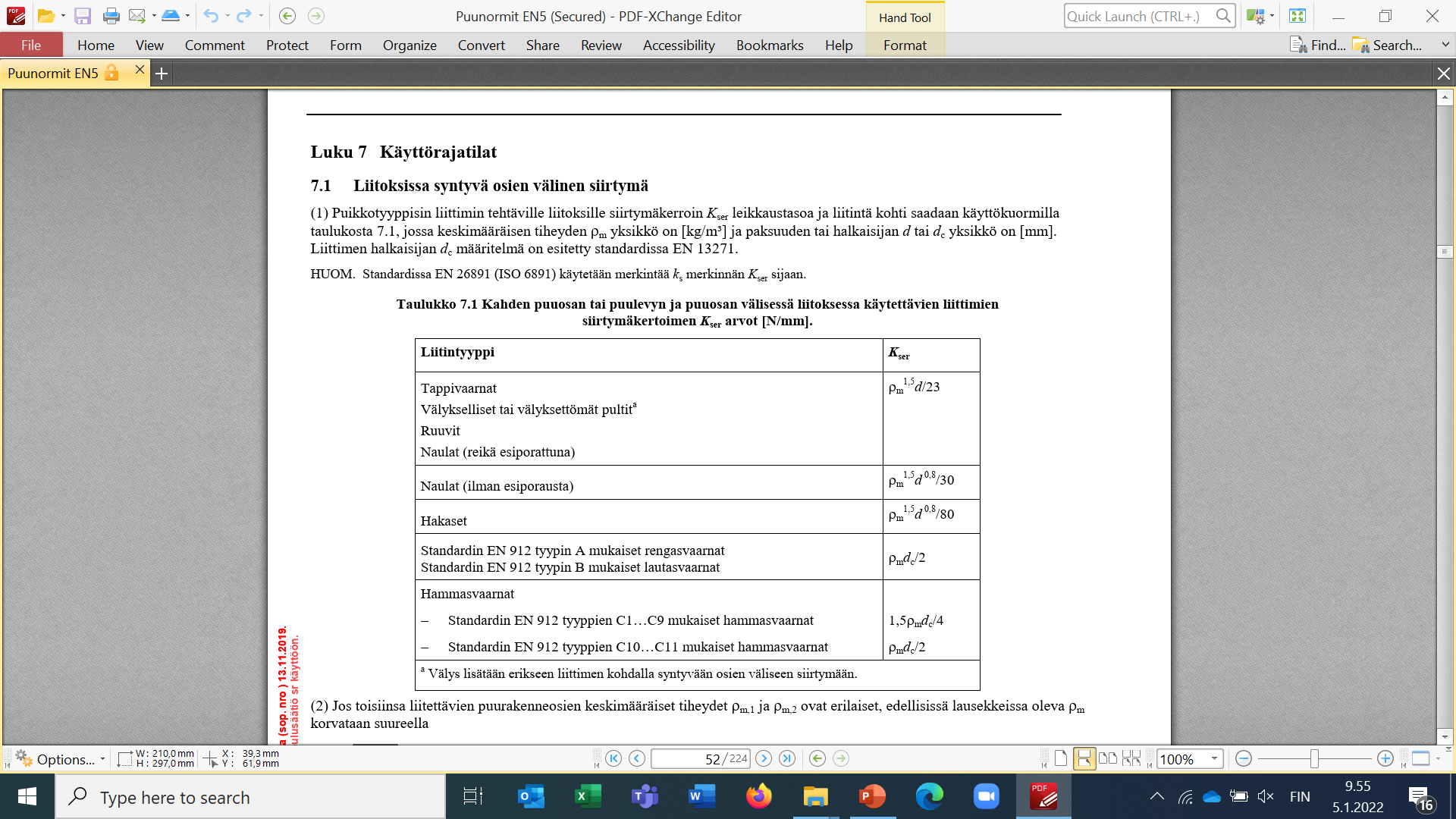 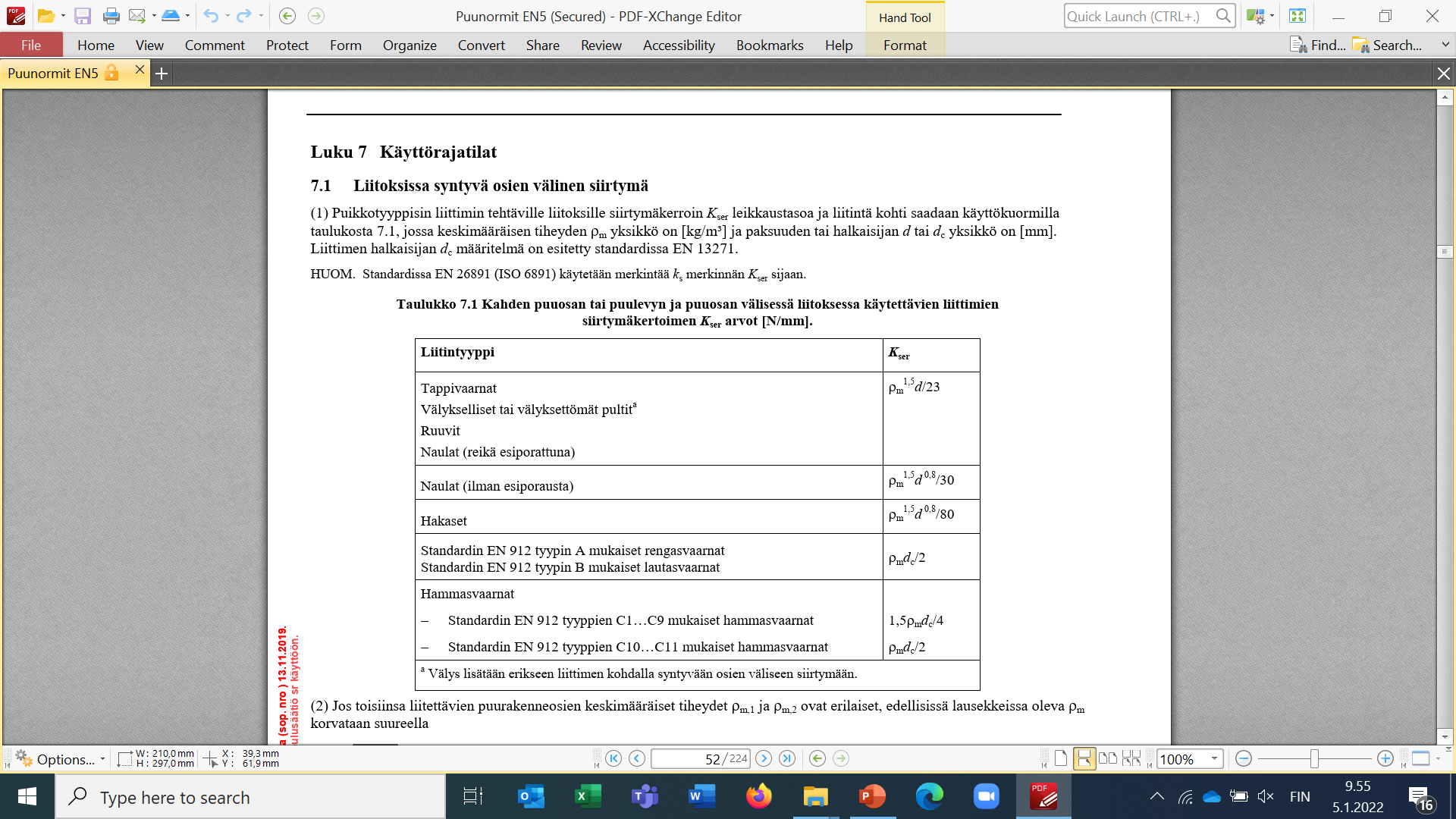 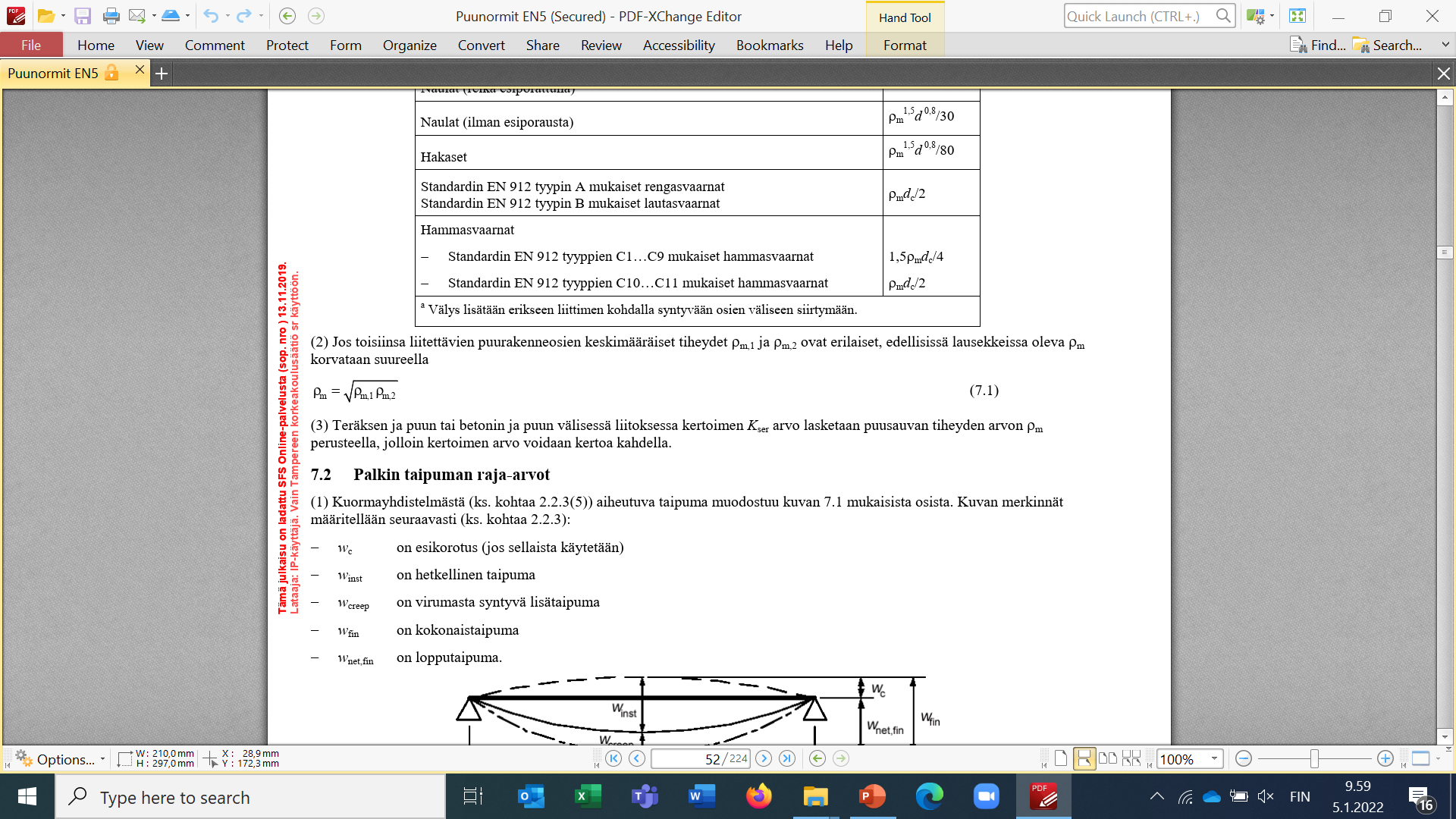 Rakennesuunnittelu
42
Liitoksen jäykkyys käyttörajatilassa
Liittimen sekä sitä ympäröivän puumateriaalin joustavuuden vuoksi liitokseen syntyy siirtymää oheisen kuvan mukaisesti
Liitettävien osien välinen hetkellinen siirtymä lasketaan kaavalla
	u= Fd / Kser+ c
Jossa Fd on liitoksessa vaikuttava (liitintä kohtisuorassa suunnassa oleva) voima ja c on mahdollinen välys (yleensä vain pulteilla)
Lopullinen siirtymä saadaan laskettua kuten siirtymät yleensä eri tavoin seuraavissa tapauksissa:
KRT ja liitettävillä osilla on samanlaiset materiaaliominaisuudet
KRT ja liitettävillä osilla on erilaiset materiaaliominaisuudet 
MRT
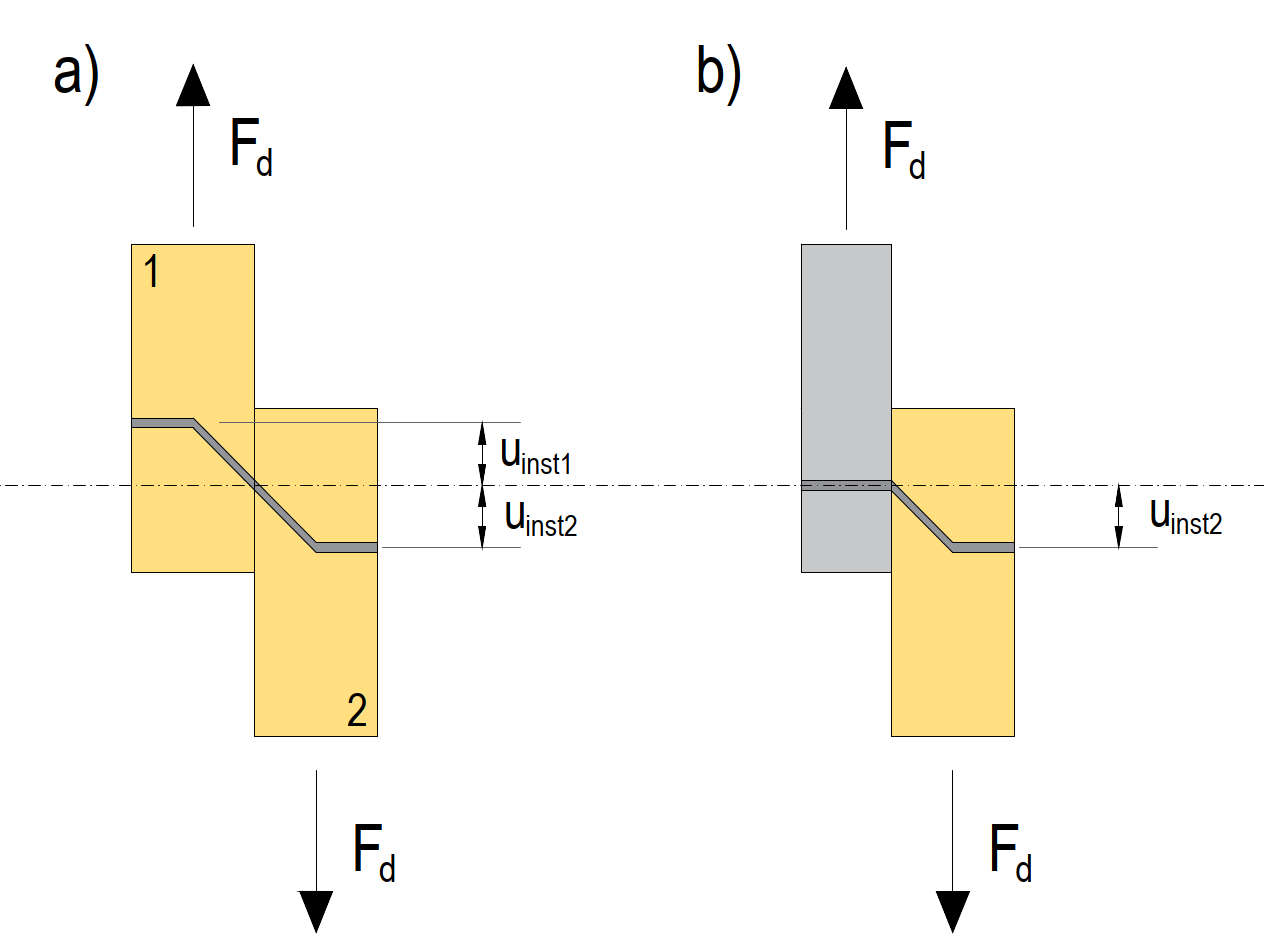 a: kahden puuosan liitos
b: teräsosan ja puuosan liitos
Rakennesuunnittelu
43
Liitoksen jäykkyys käyttörajatilassa
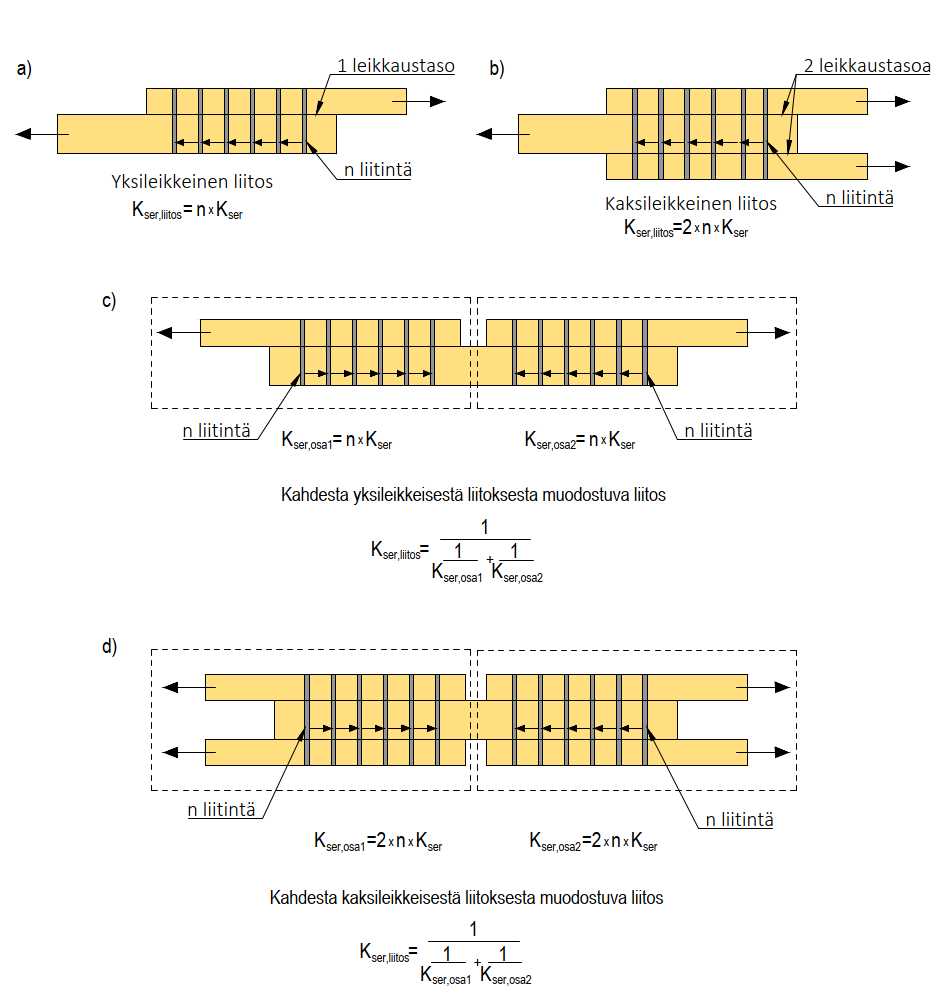 Jos liittimiä on yhdessä leikkaustasossa n kpl, liitoksen siirtymäkerroin on n*Kser (kuva a)
Jos edelleen leikkaustasoja on kaksi, niin siirtymäkerroin on 2*n*Kser (kuva b)
Jos vastaavia liitoksia on ”sarjaankytkettynä”, kokonaisuuden siirtymäkerroin lasketaan kuten kuvissa c ja d on esitetty
Rakennesuunnittelu
44
Liitoksen jäykkyys murtorajatilassa
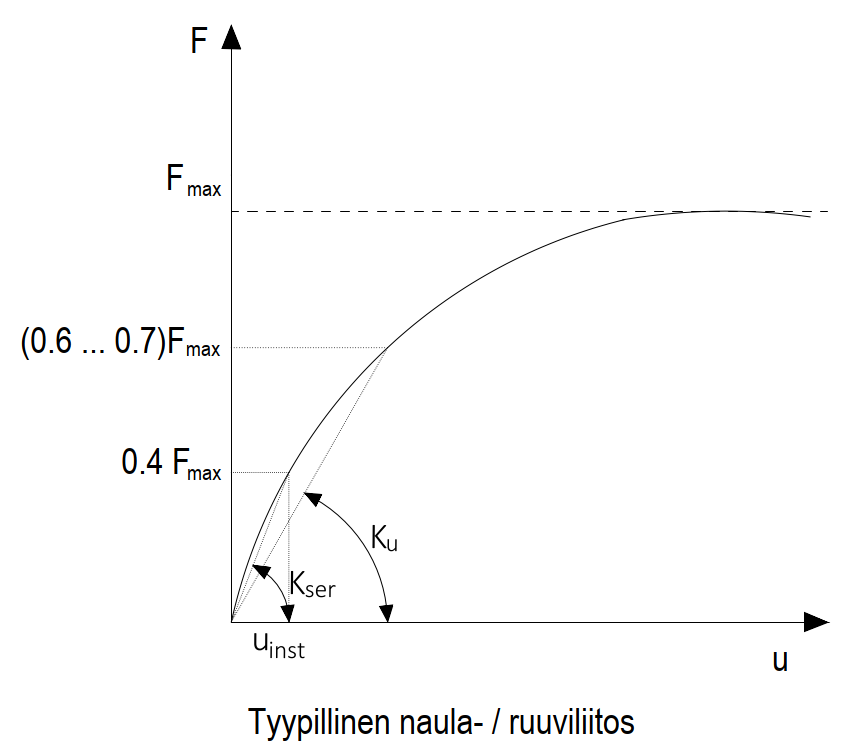 Siirtymäkertoimen Kser arvot on taulukoitu EC5:ssä, ja nämä arvot on tarkoitettu sellaisenaan KRT:n mukaisiin laskelmiin
Tyypillisen naula- tai ruuviliitoksen toiminta on oheisen kuvan mukainen, ja tyypillisesti liitoksen KRT-kuormat ovat n. 40% liitoksen kantokyvystä.
MRT-laskelmissa käytetään siirtymäkerrointa, joka määritetään voimalla, joka on 60%-70% kantokyvystä. Tällöin siirtymäkerroin kuvan mukaisesti pienenee 
EC5:ssä on tehty päätös käyttää MRT:ssa siirtymäkertoimelle Ku arvoa 
	Ku = 2/3*Kser
Rakennesuunnittelu
45
Liitoksen jäykkyyteen vaikuttavia tekijöitä
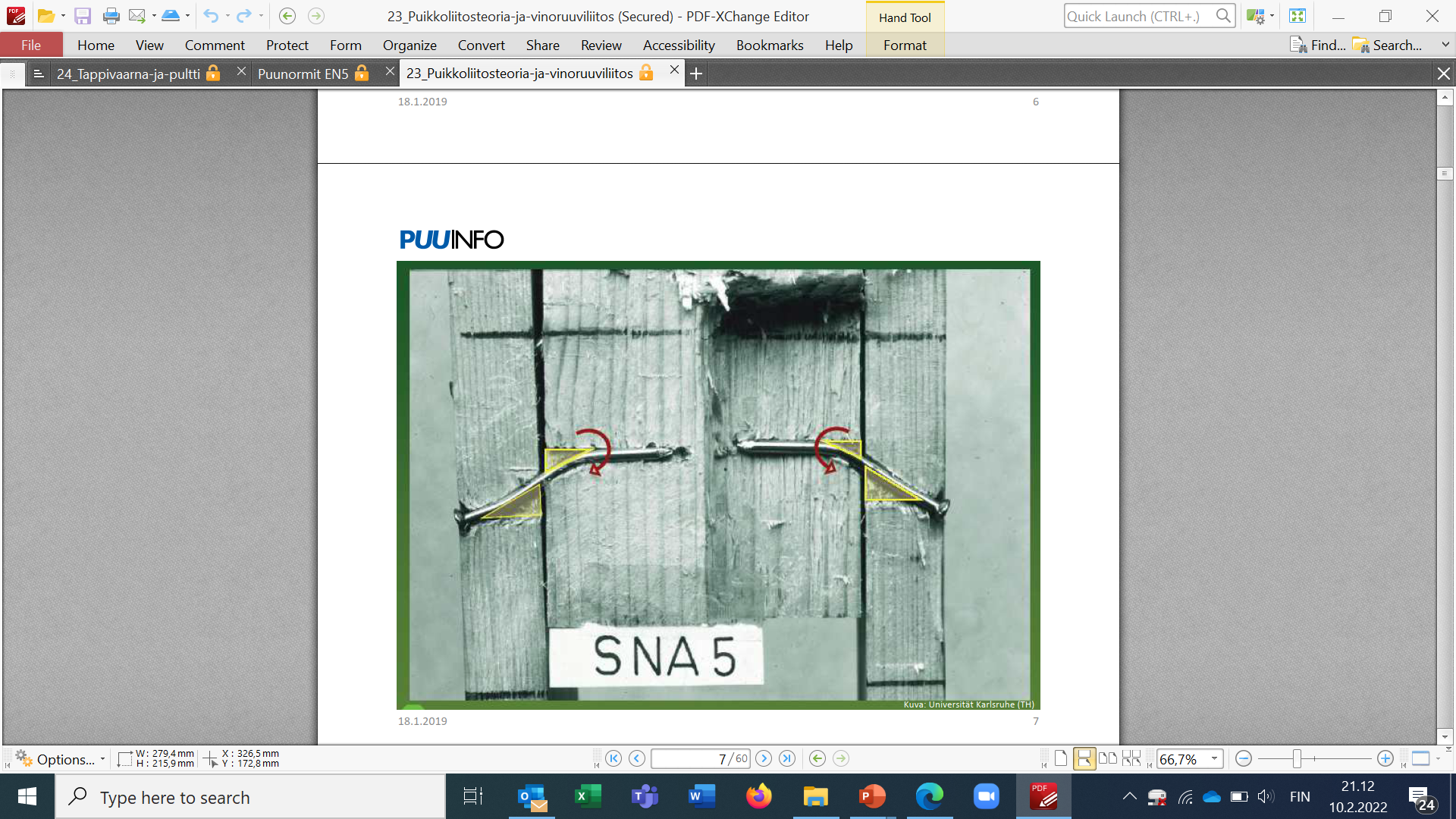 Vedetyn vinoruuvauksen jäykkyys on moninkertainen suoraruuvaukseen verrattuna
Puun kuivuminen ja kosteuseläminen ylipäänsä aiheuttavat välystä liitokseen
Puun kokoonpuristuminen syitä vastaan kohtisuorassa suunnassa voi aiheuttaa välystä liitokseen
Pulttiliitokset on aina jälkikiristettävä tasapainotilaan kuivumisen jälkeen
Osakierteisellä ruuvilla voi aiheuttaa puristusvoimaa liitettävien osien väliin
Täyskierteinen ruuvi liittää osat yhteen, mutta ei purista osia yhteen
Rakennesuunnittelu